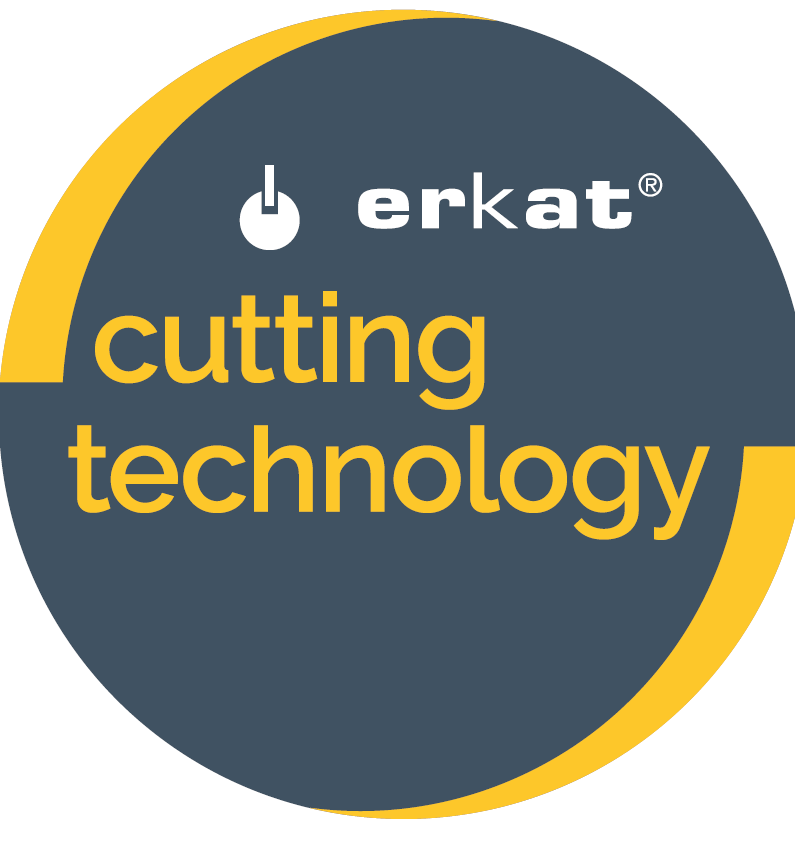 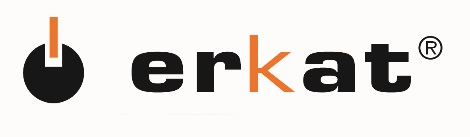 Drum Cutters with Cutting Wheel
Features ER cutter with cutting wheel
Intermediate bracket 
for manual rotation
allowing off-set cutting
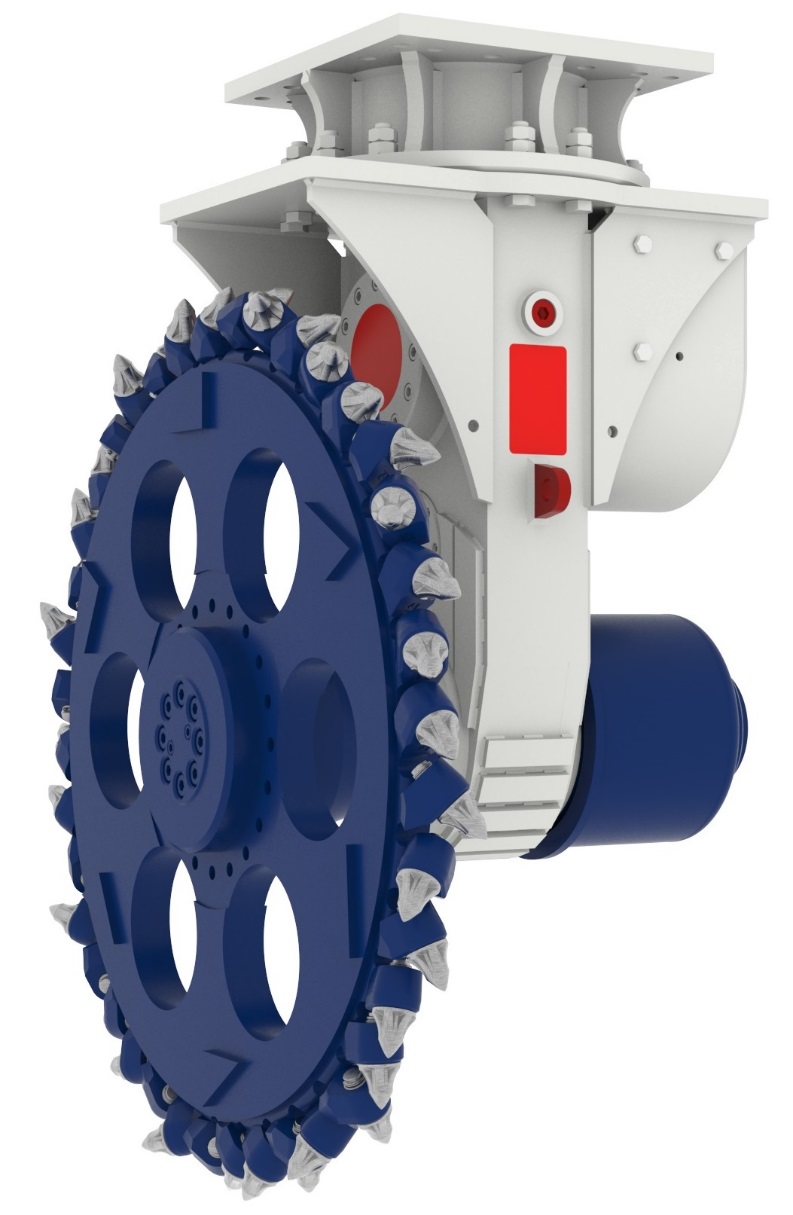 Protection cover
for output drive shaft
Cutting wheelfixed on standard drive shaft
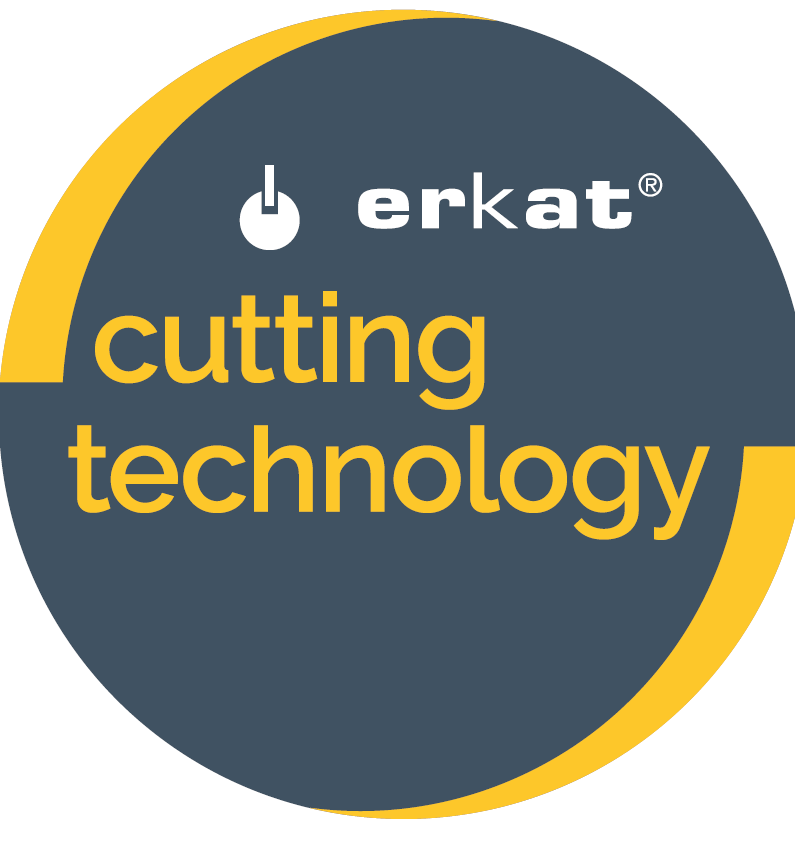 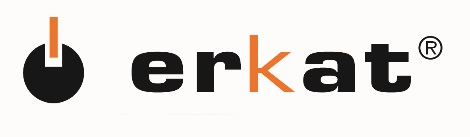 Drum Cutters with Cutting Wheel
ERC with cutting wheel
(hydraulic rotation unit)
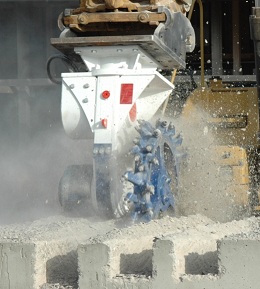 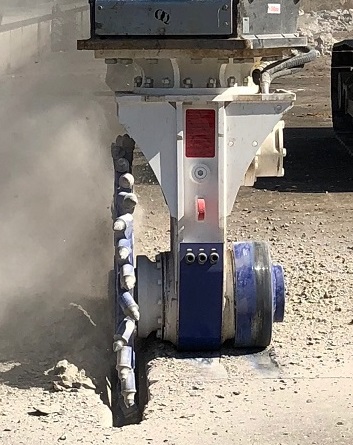 ER with cutting wheel
(mechanical turntable bracket)
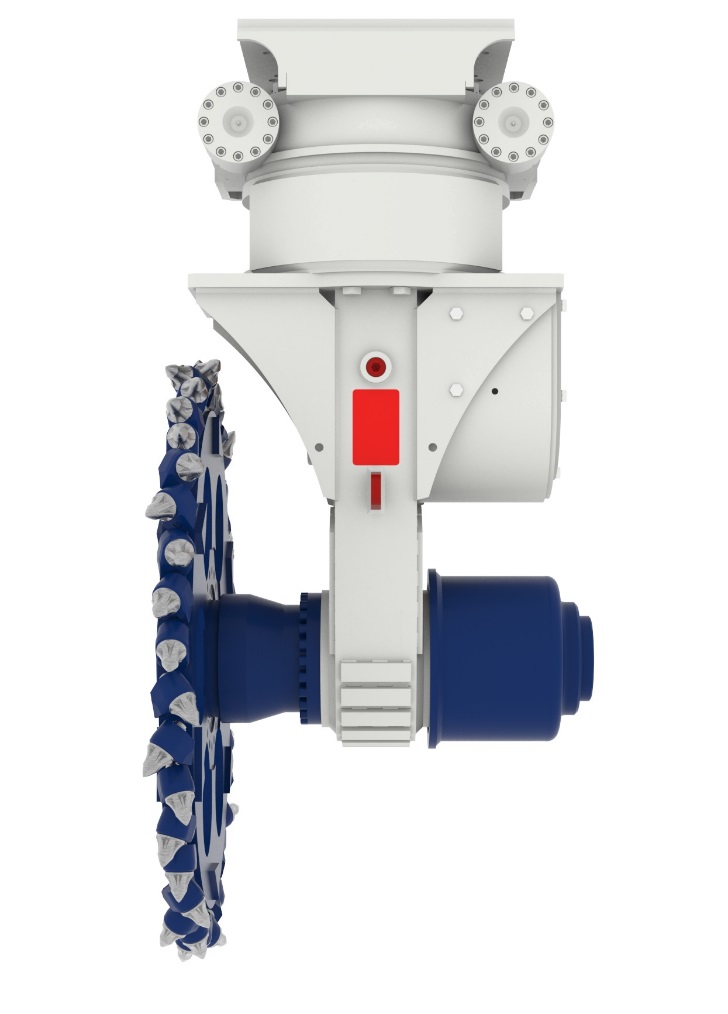 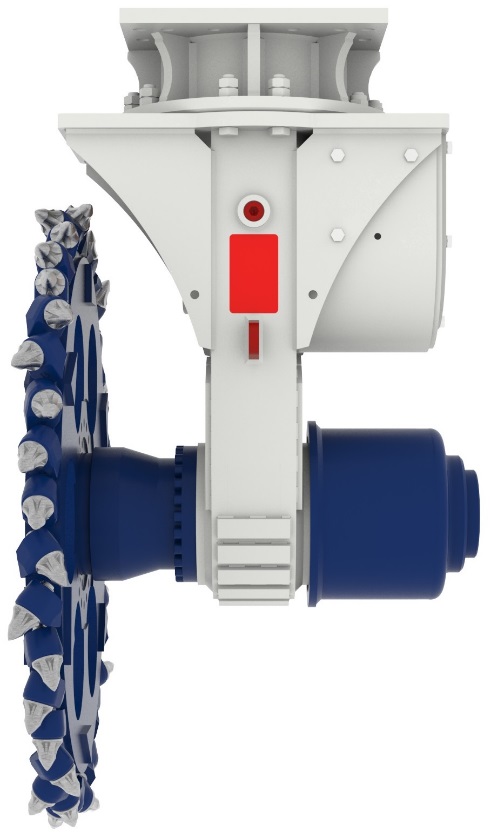 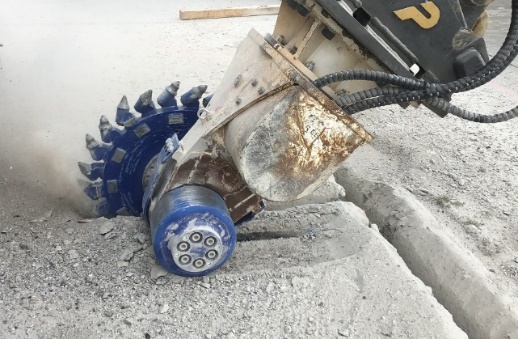 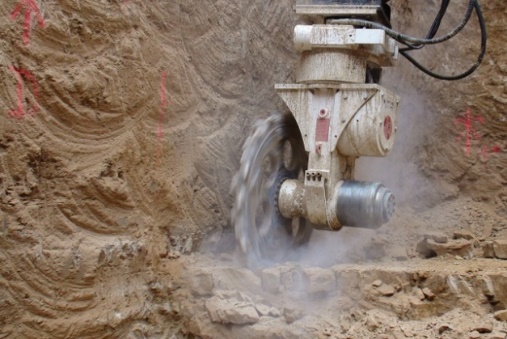 Cutting tools
Drum cutters
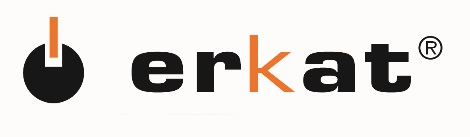 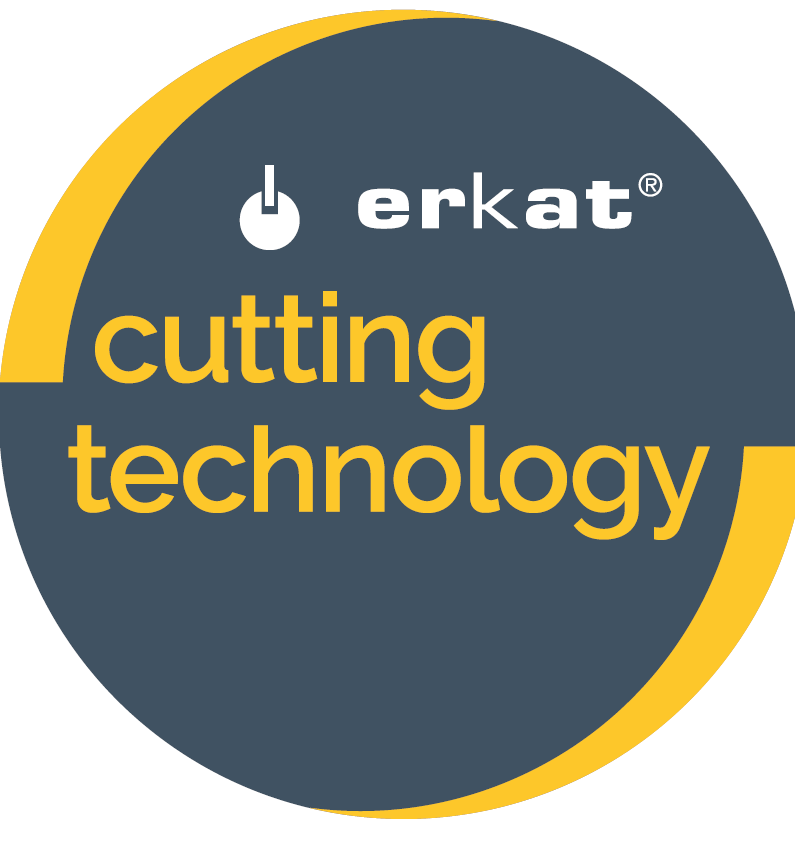 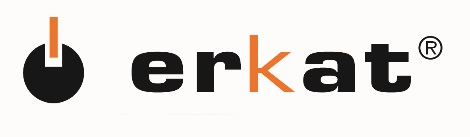 Hydraulic Attachment Tools
Drum cutters – Picks
Locking systems
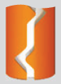 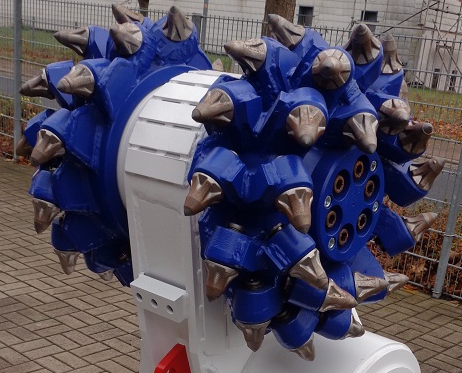 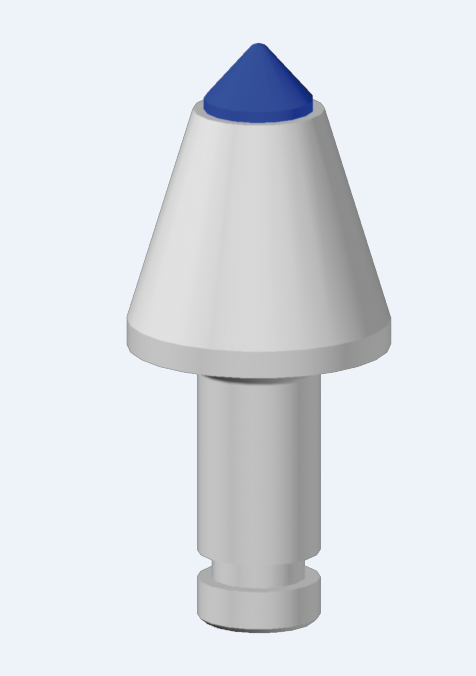 General structure
Tungsten carbide tip
Head
Shaft
Locking groove
Up to 50% time saving compared to conventional systems
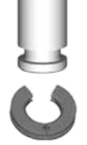 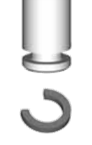 Knock on retainer “K”
Retainer sleeve on the shaft   “H”
Quick snap“Q”
Retaining clip “C”
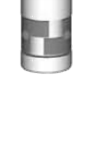 Circlip “S”
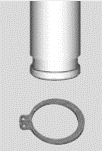 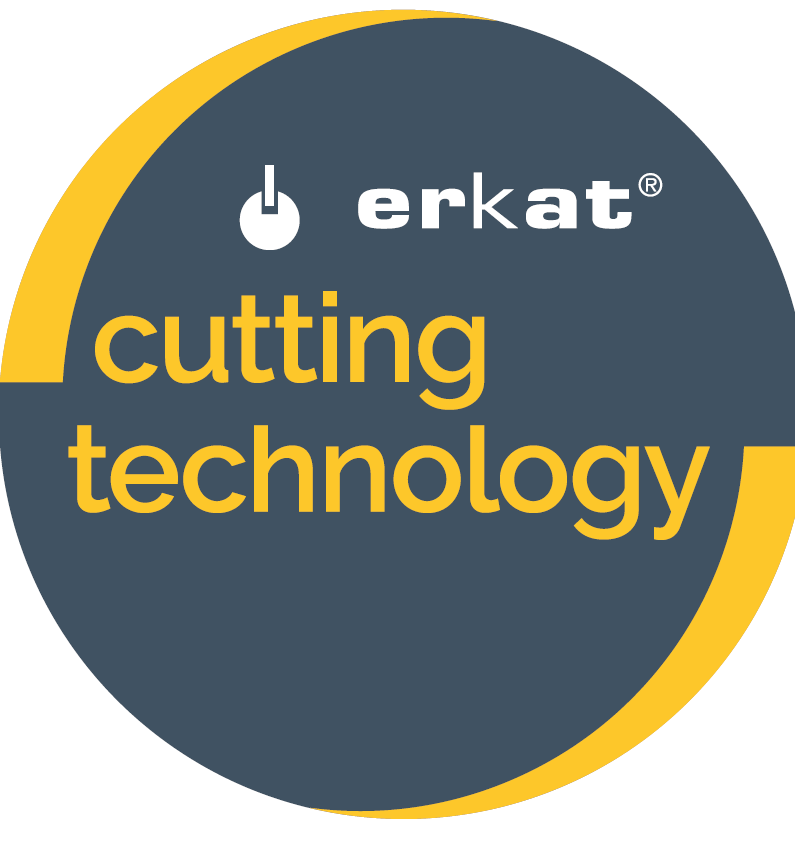 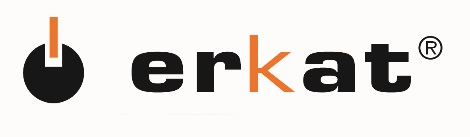 Picks / Cutting Tools
Carbide diameter/pick head height/ shaft length/shaft diameter
(1) ER 15/90/70/30: slim head, small carbide, soft rock
(2) ER 17/75/70/30: standard head, small carbide, soft to medium hard rock
(3) ER 22/75/70/30: standard head, medium carbide, medium to hard rock
(4) ER 25/77/70/30: standard head, big carbide, very hard rock, reinforced concrete
(5) ER 30/77/70/30: standard head, big cap carbide, abrasive soft to medium hard rock
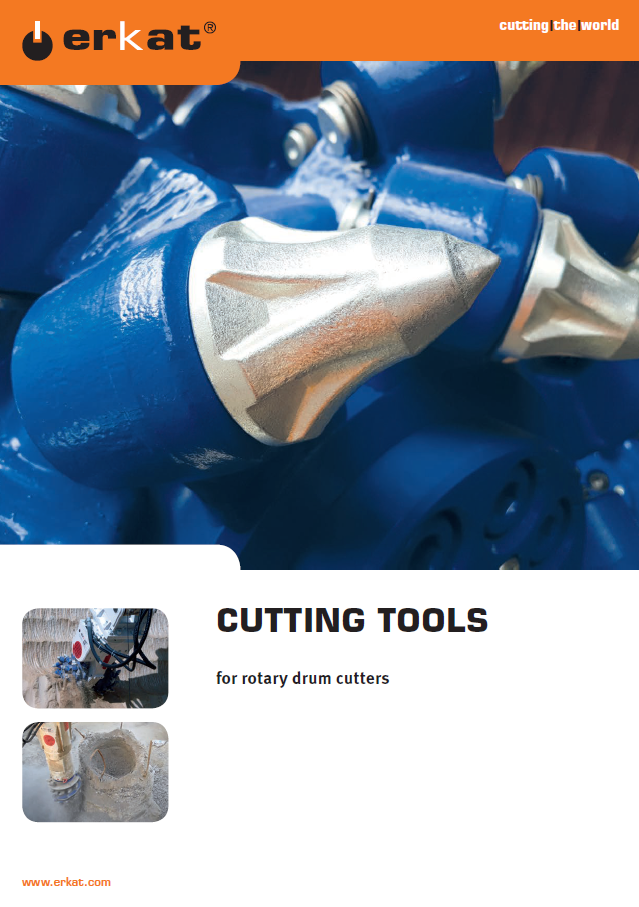 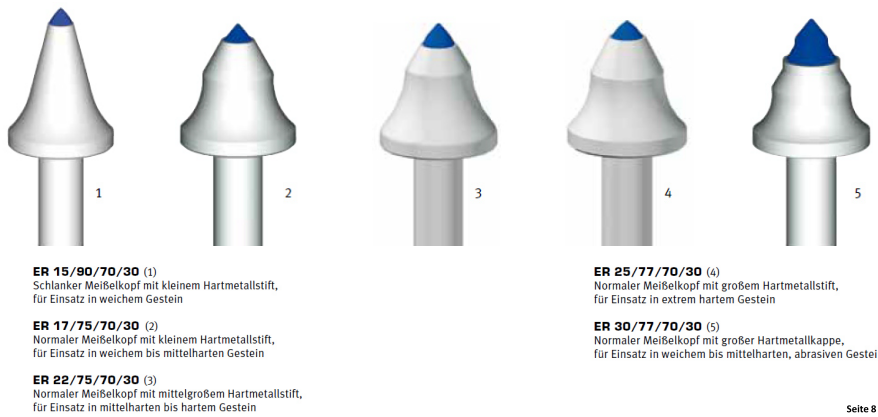 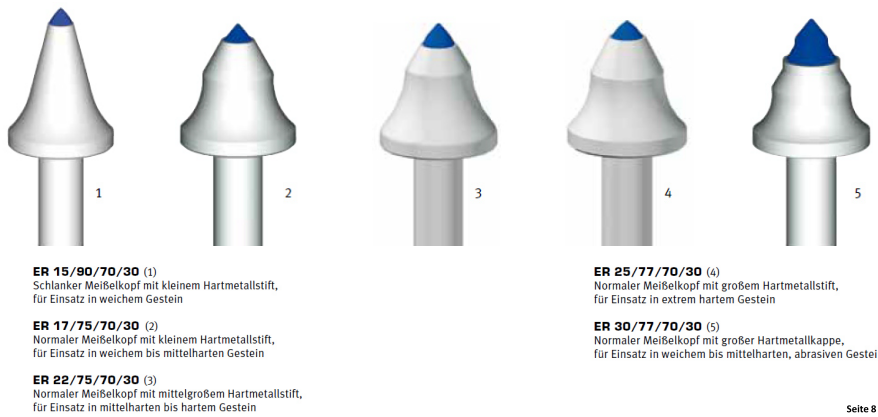 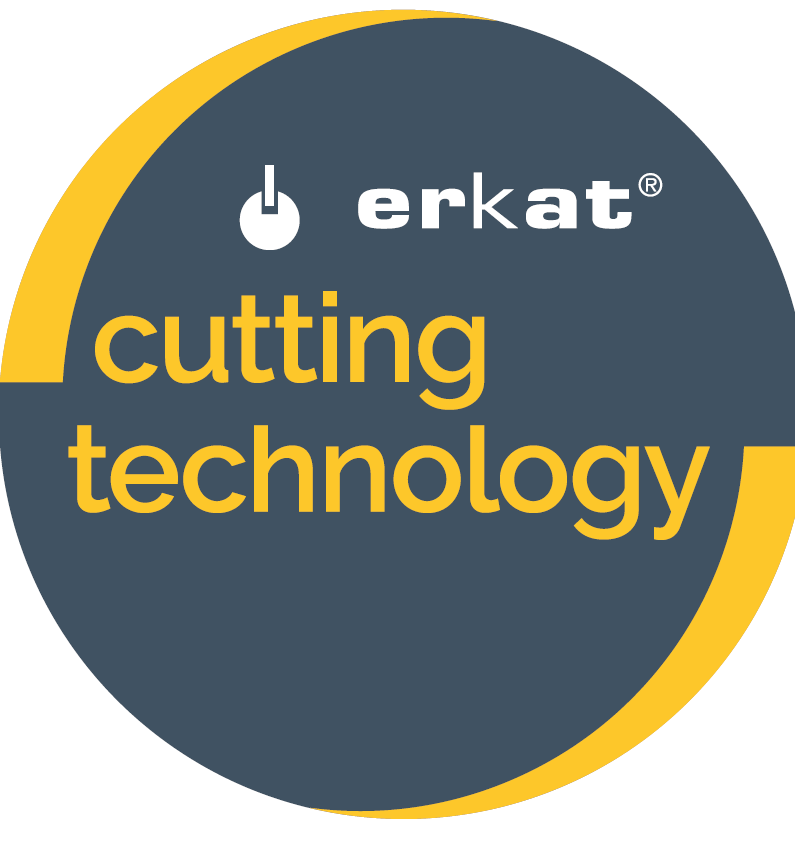 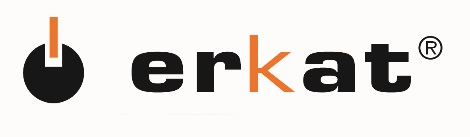 Hydraulic Attachment Tools
Drum cutters – QuickSnap “Q” (ER 600 – ER 3000)
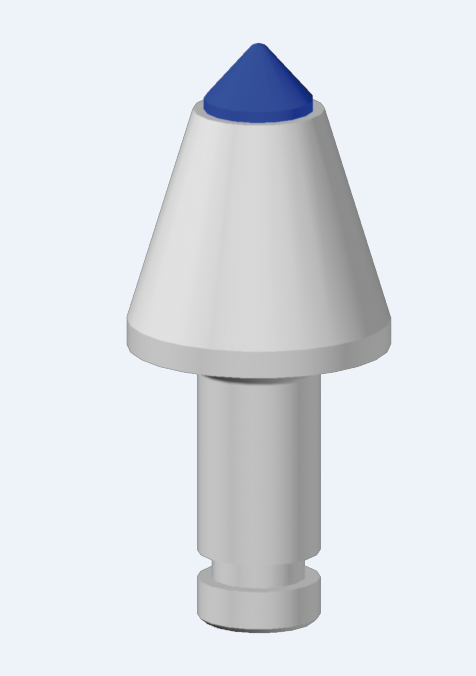 For quick and easy pick exchange
Up to 50% time saving compared to conventional systems
Removal
Installation
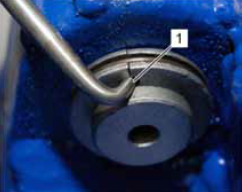 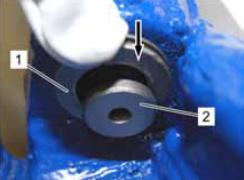 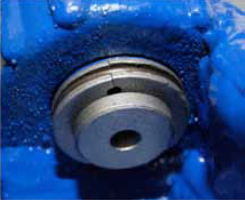 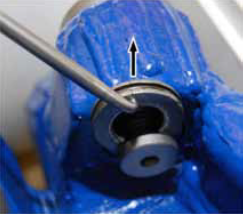 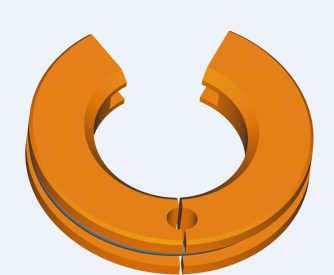 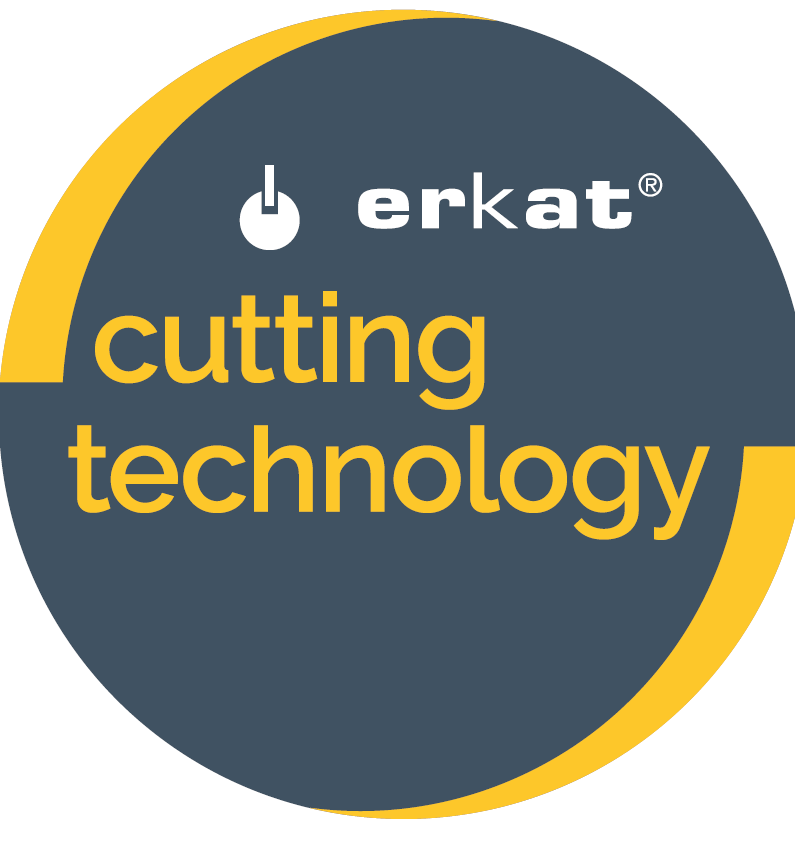 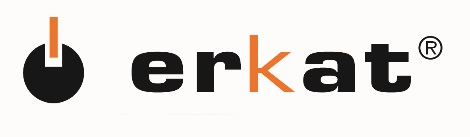 Hydraulic Attachment Tools
Cutting tools
Drum cutters – Pick wear
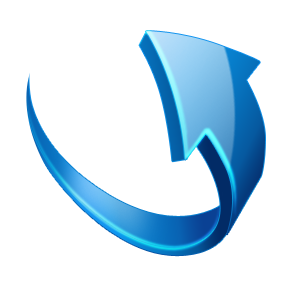 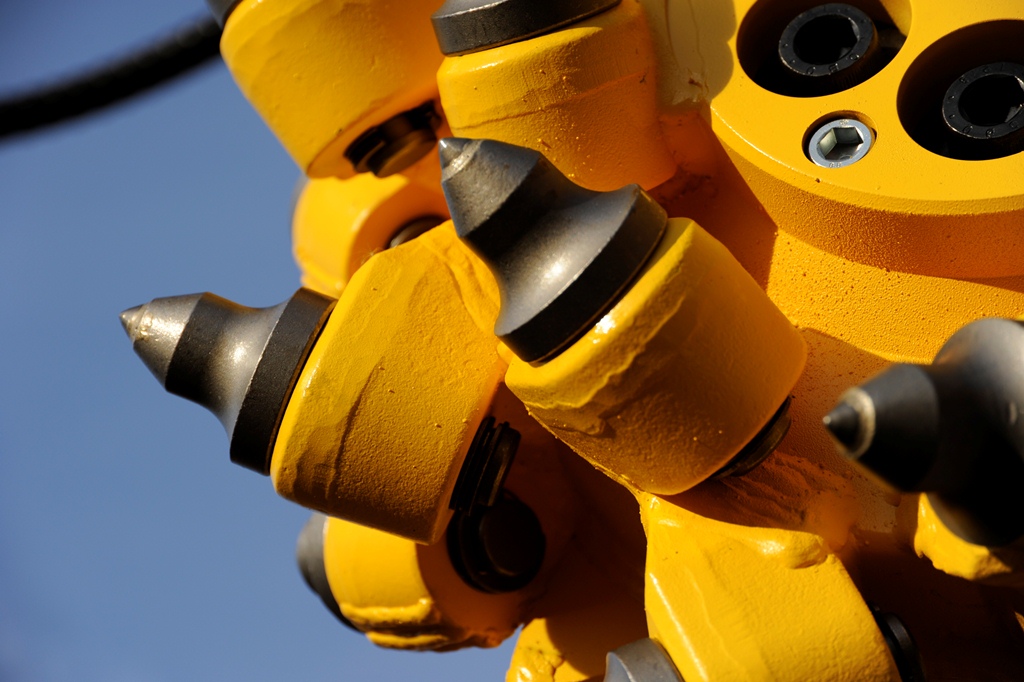 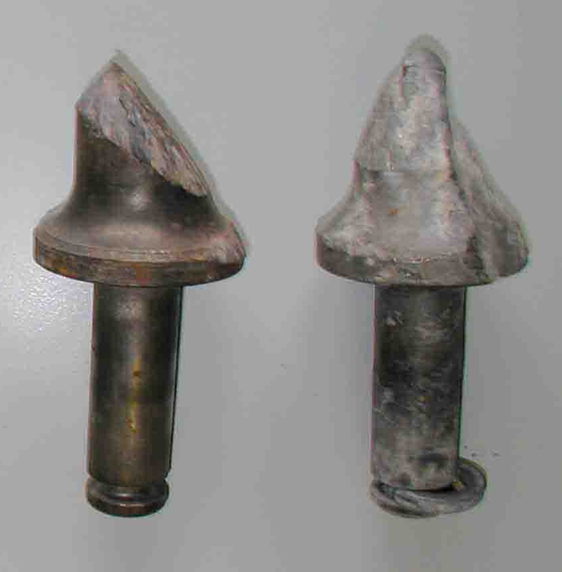 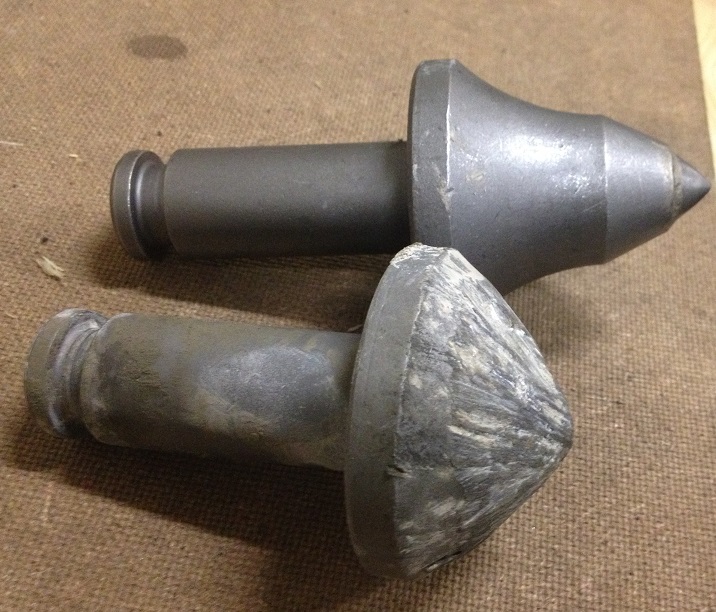 For even wear on all sides pick need to rotate freely in the pick box
Typical pick wear when pick can not rotate freely in the pick box
Perfect pick wear when pick rotates freely in the pick box
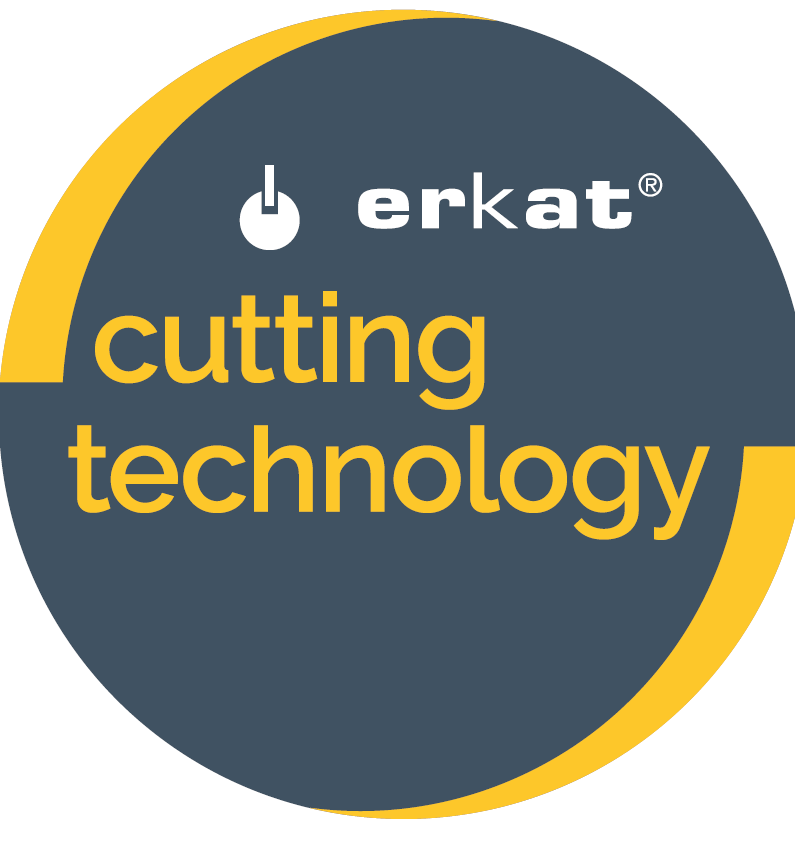 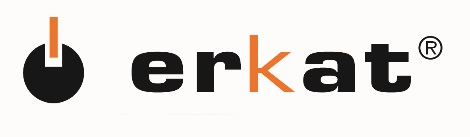 Hydraulic Attachment Tools
Cutting tools
Average pick wear in relation to different rock types
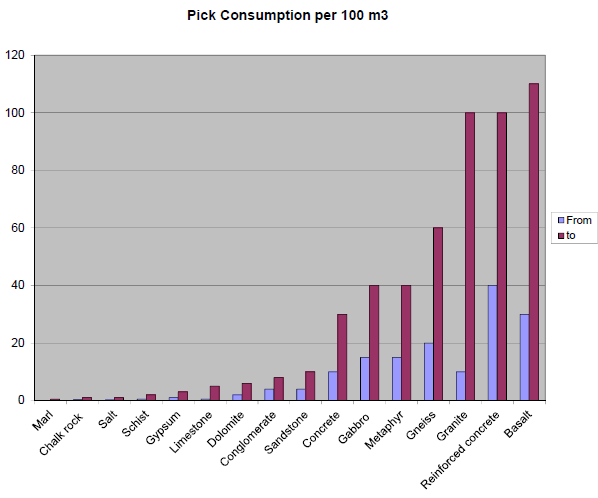 This chart is based on experience of our worldwide job sites and applications and is a recommendation only.
However, a guarantee cannot be given as there are other factors strongly influence these approximate values. 
Besides the general rock characteristics also the size of the excavator and drive power, the oil flow and the stability as well as the operation of the machine itself may strongly influence the application area of the cutter models
Application examples
Drum cutters
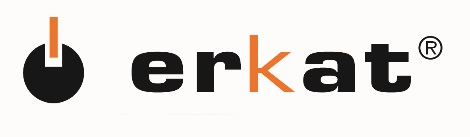 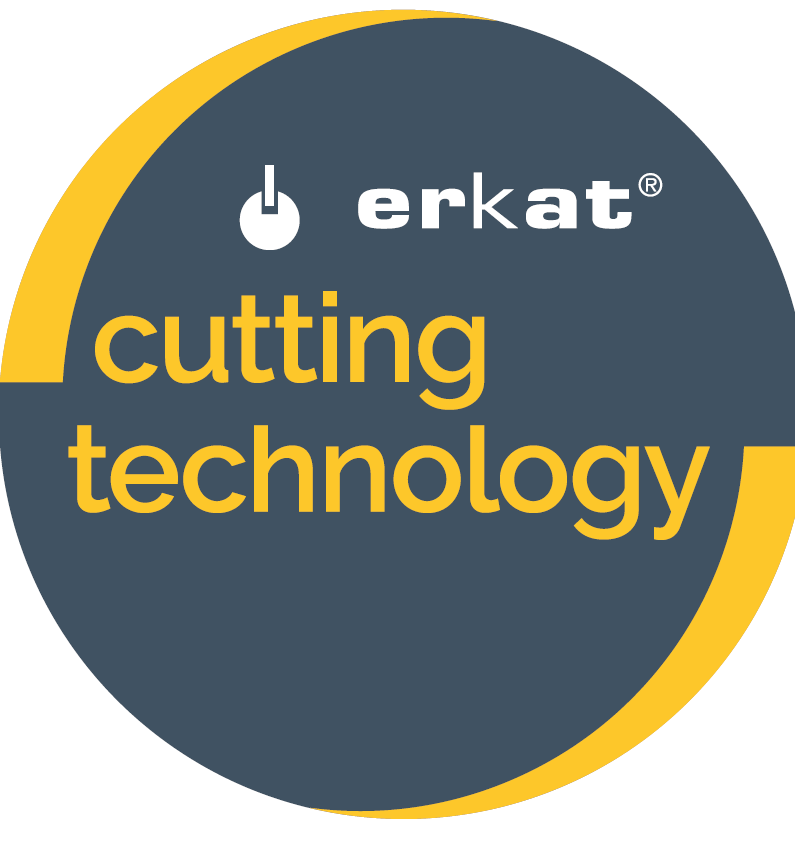 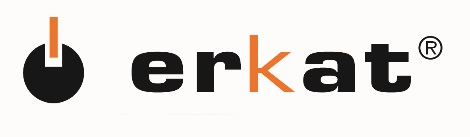 MAIN APPLICATIONS
Trenching and pipeline construction
Concrete demolition, renovation
Construction pits and foundation excavation
Quarrying, mineral excavation
Tunnelling and mining
Road works
Foundation piling and pile head cutting
Underwater cutting
Steel industry
Tree stump cutting
Auger drilling
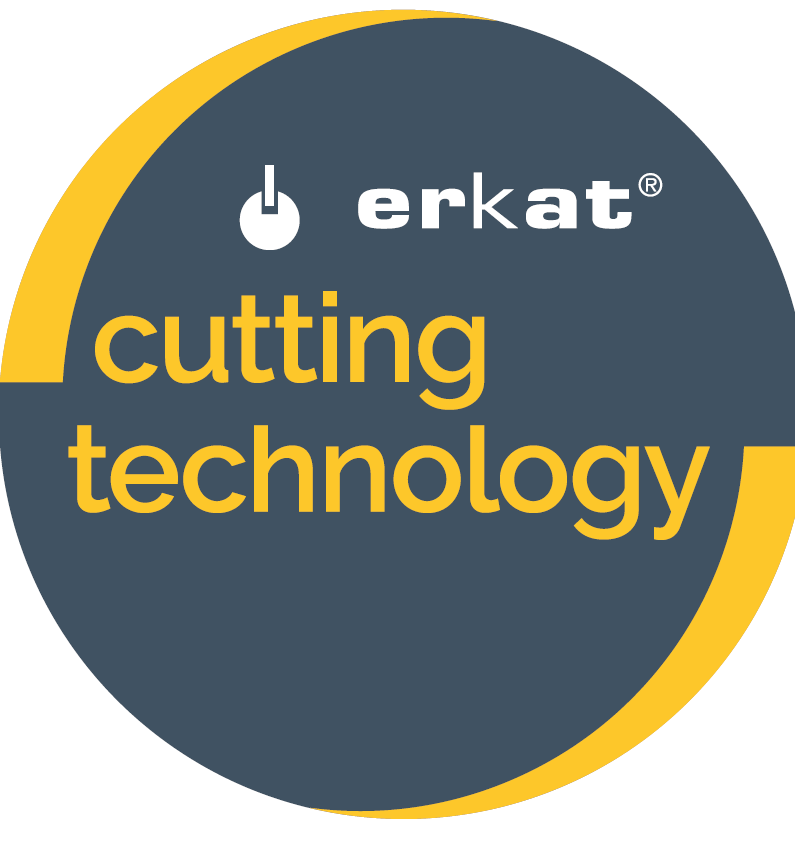 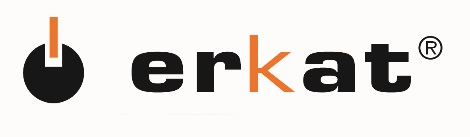 Drum Cutter Main Applications
Demolition / rebuilding
Trenching
Mining mass excavation
Pilehead cutting
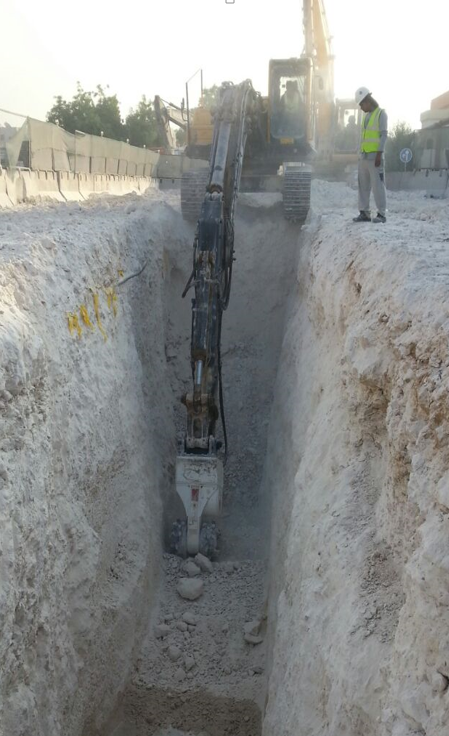 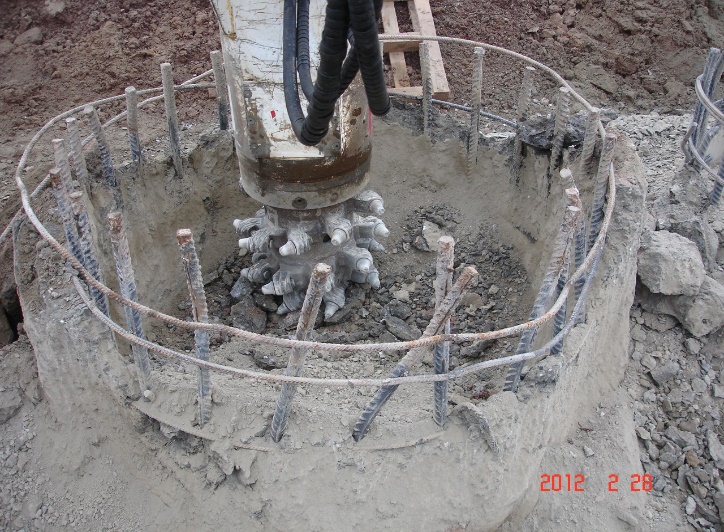 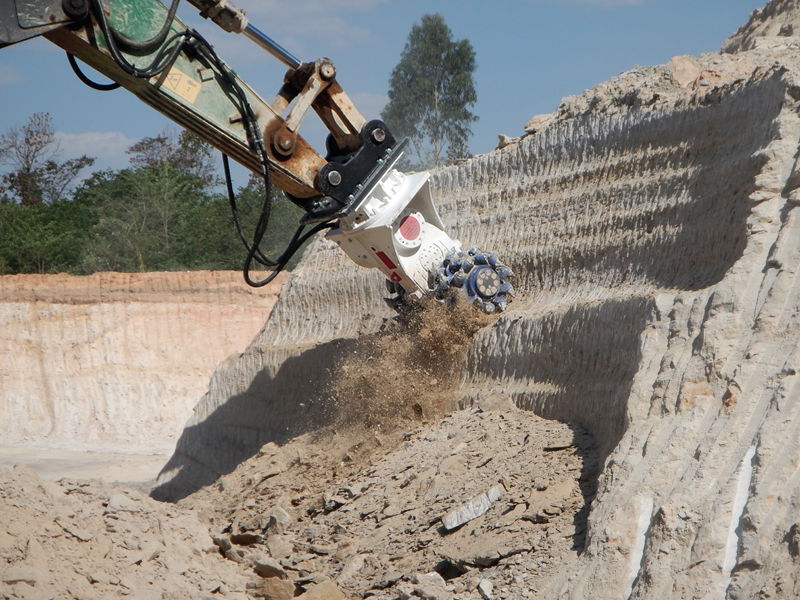 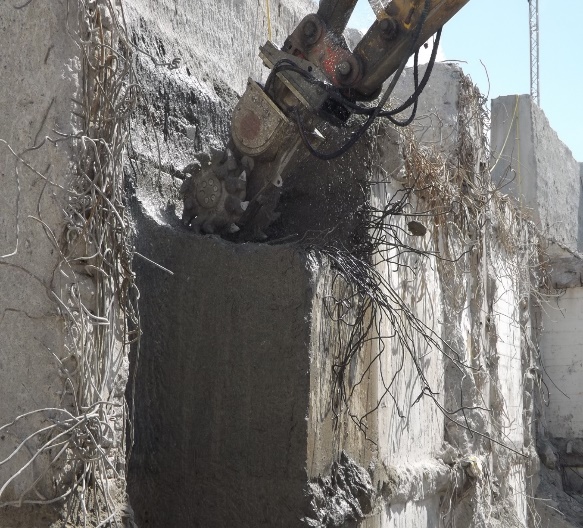 Foundations
Underwater
Tunneling
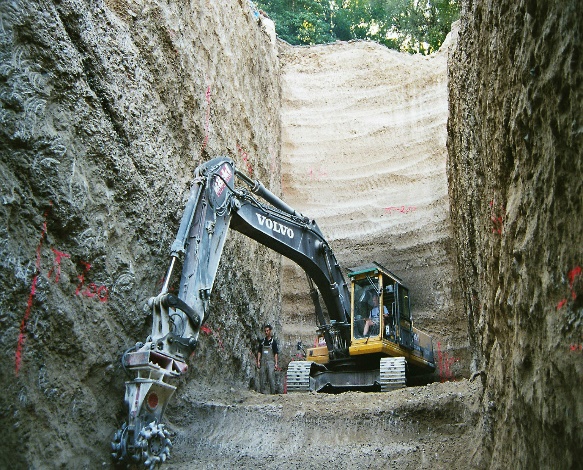 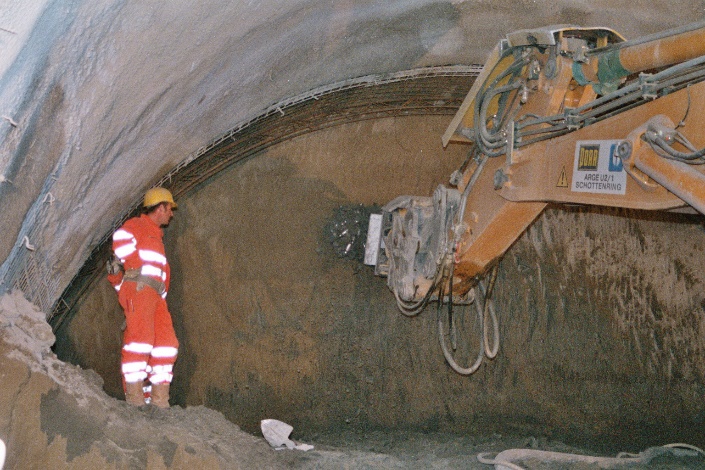 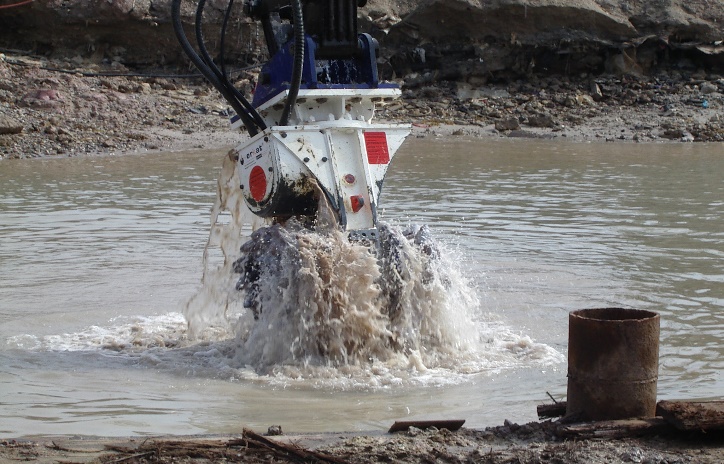 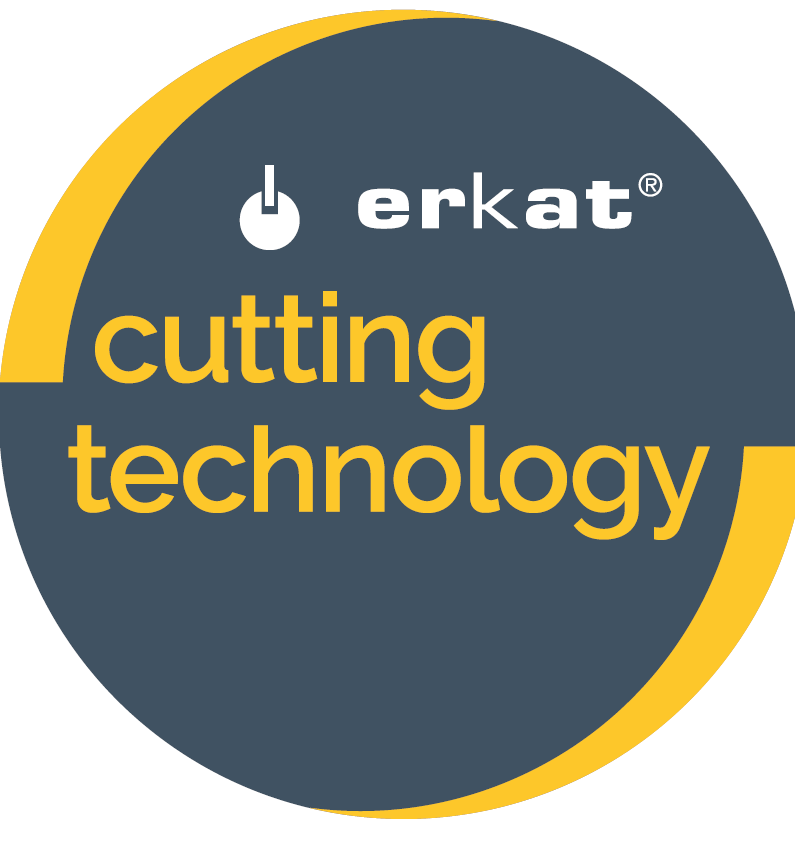 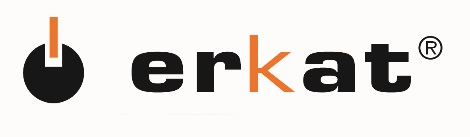 Hydraulic Attachment Tools
Rock excavation in quarry & mines
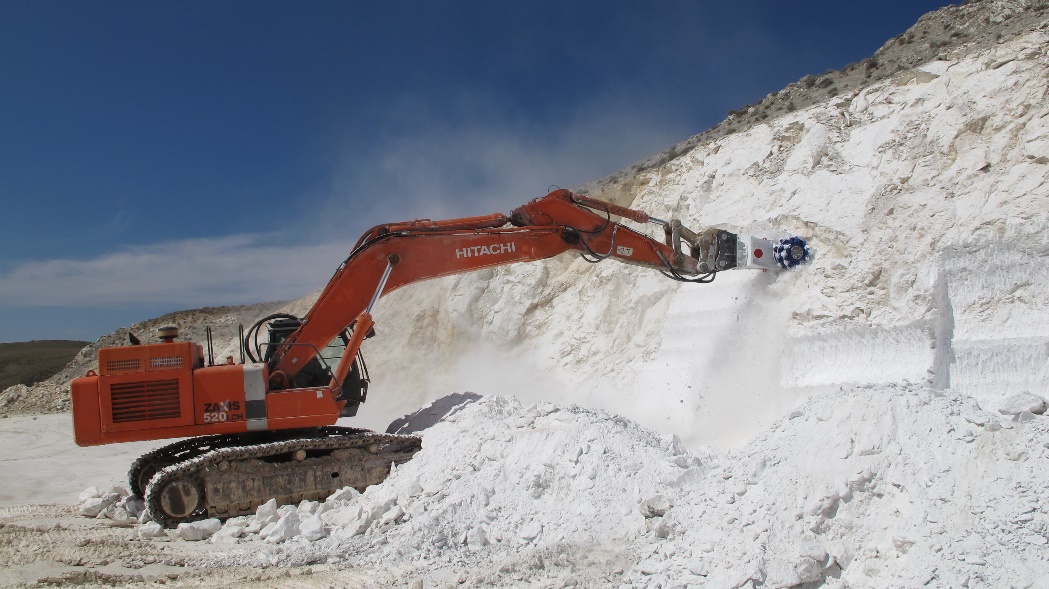 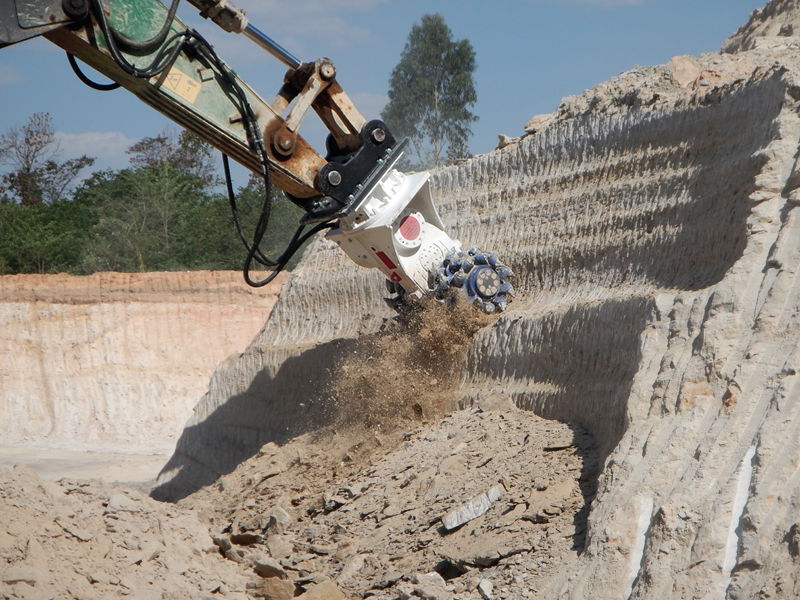 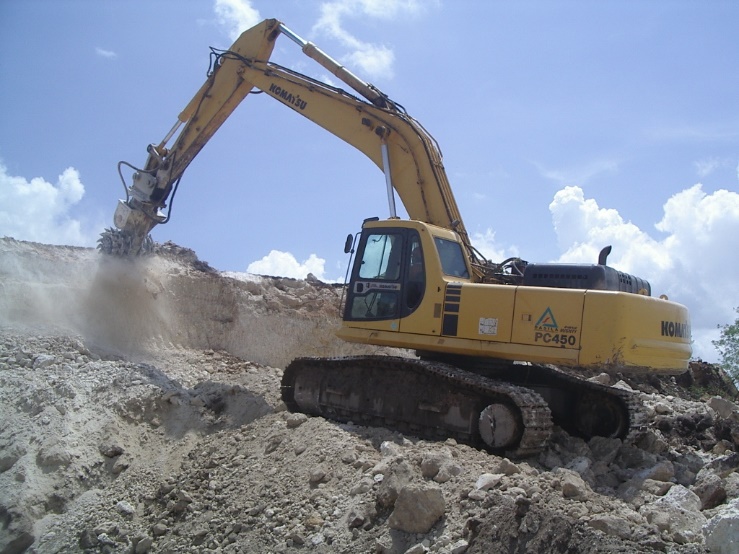 Required grain size?
Primary rock excavation in quarries
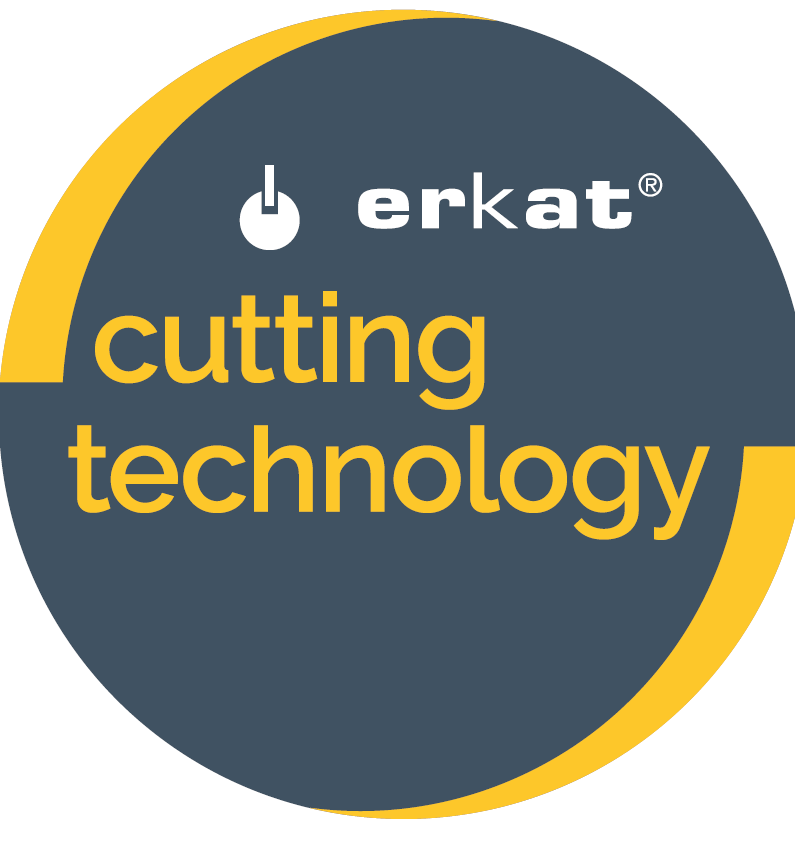 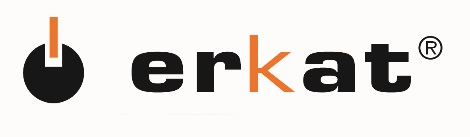 Hydraulic Attachment Tools
Rock excavation in quarry & mines
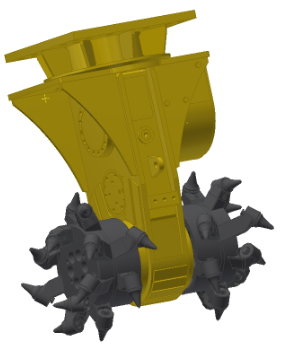 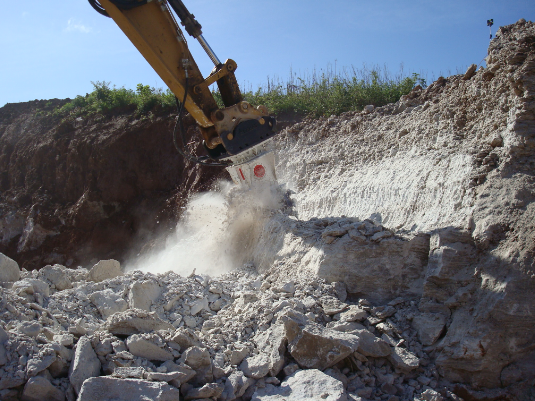 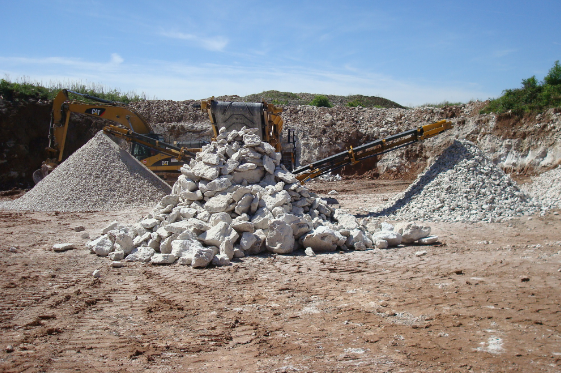 ER1500-G in gypsum quarry (Germany)
Required grain size?
Gypsum head for soft rock up to 20 MPa
Primary rock excavation in quarries
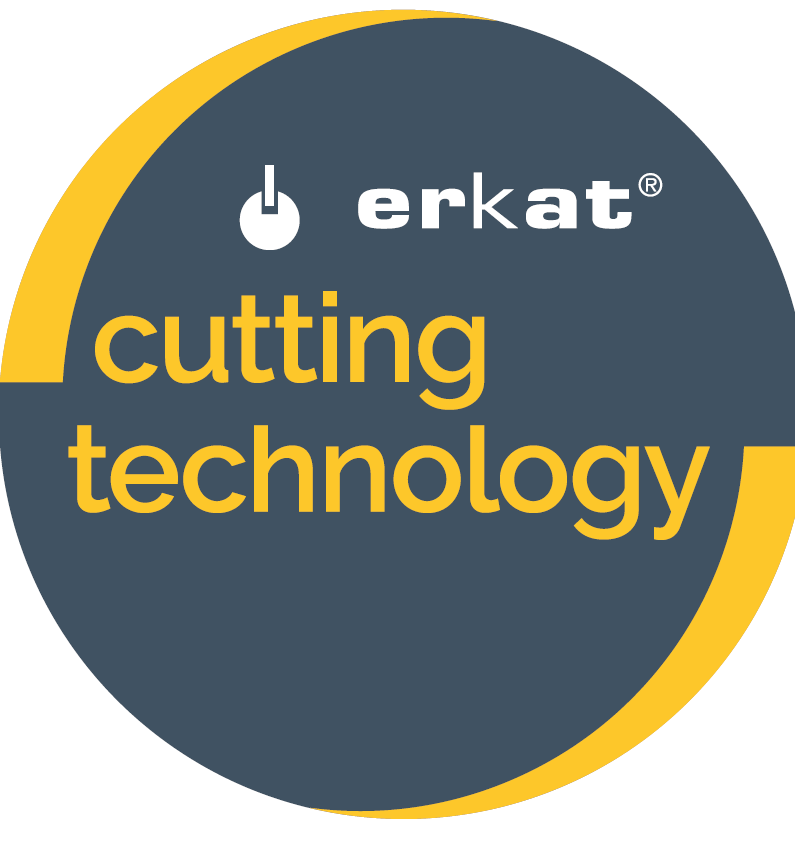 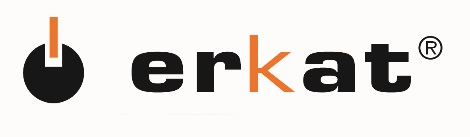 TRENCHING / PIPELINE CONSTRUCTION
TYPICAL APPLICATIONS
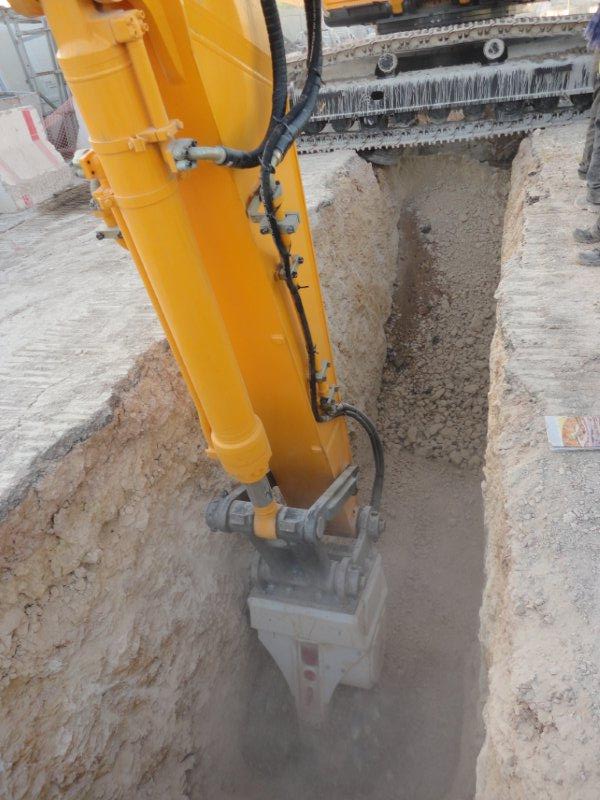 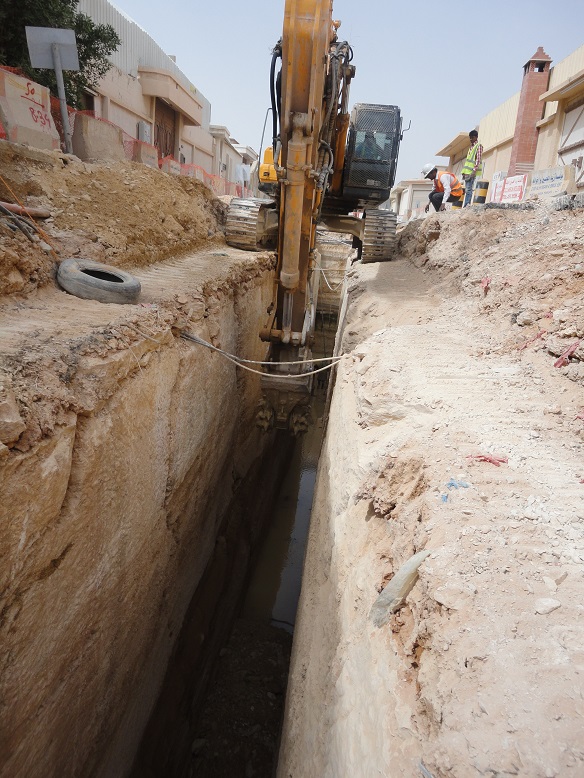 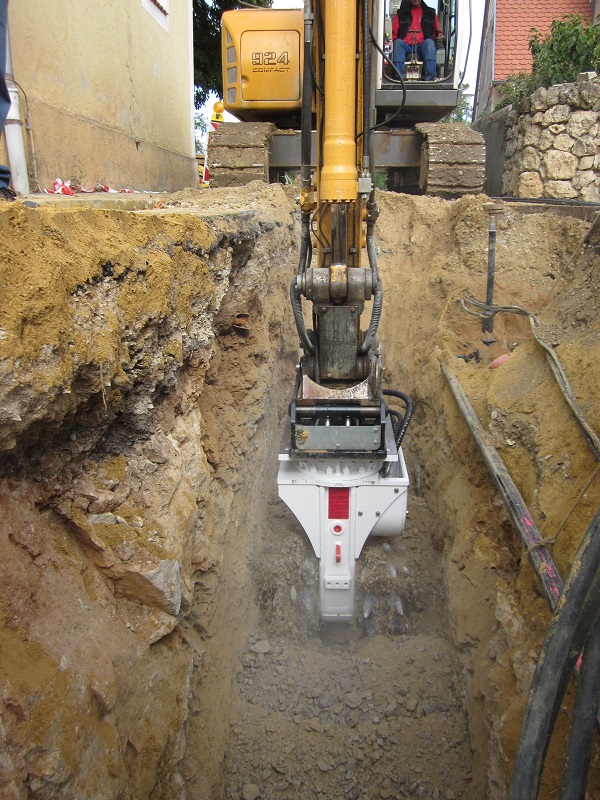 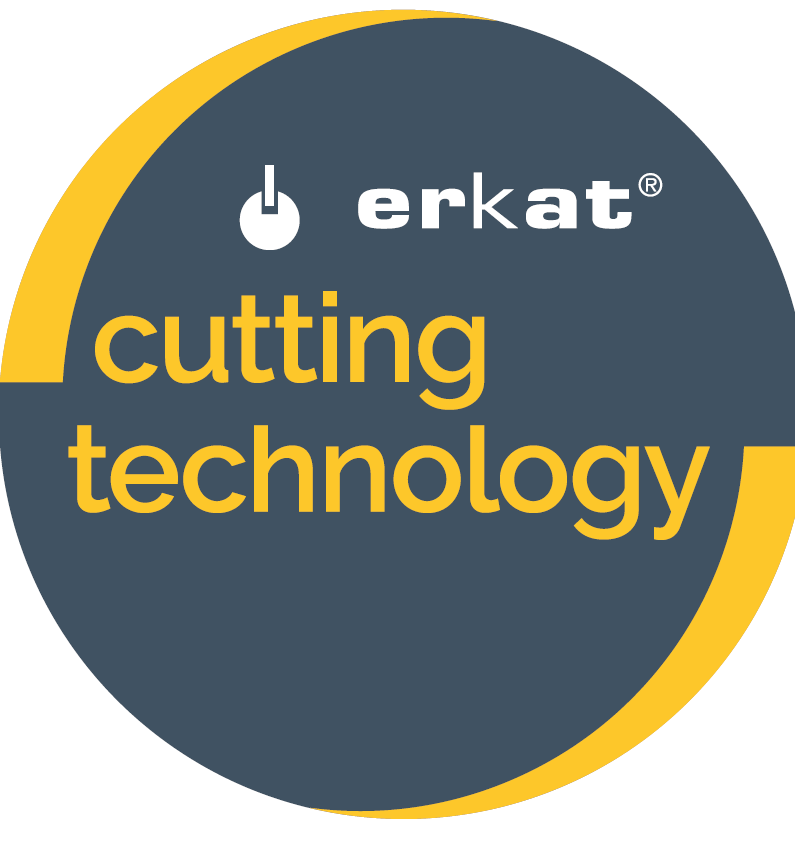 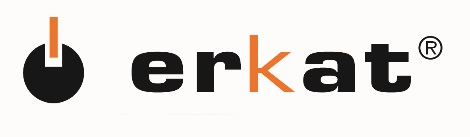 TRENCHING / PIPELINE CONSTRUCTION
crossing pipelines and undercutting
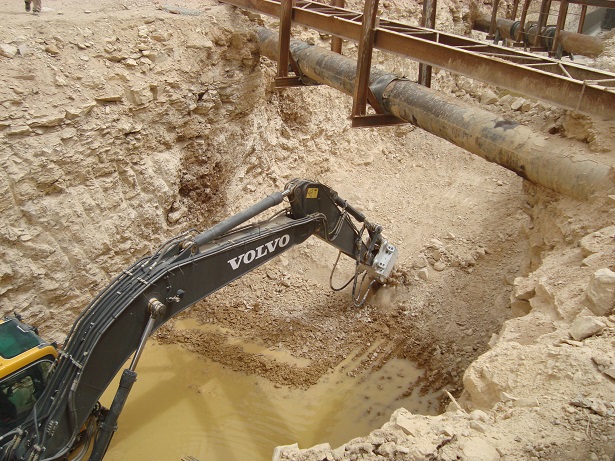 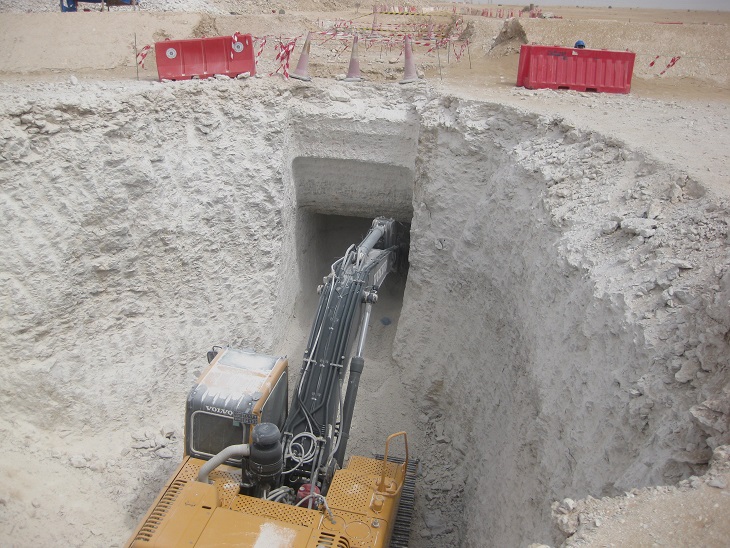 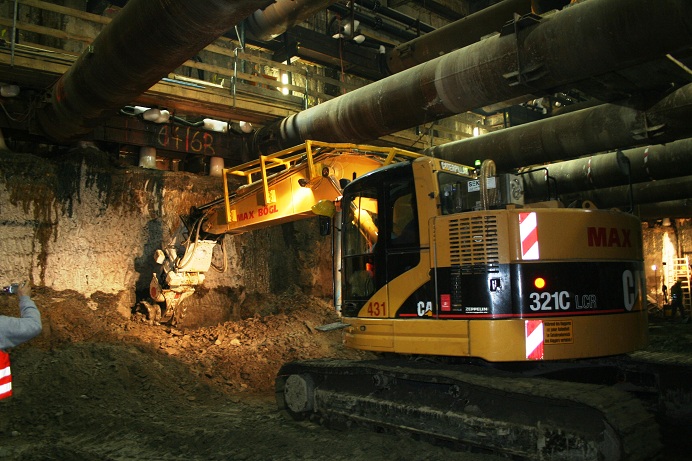 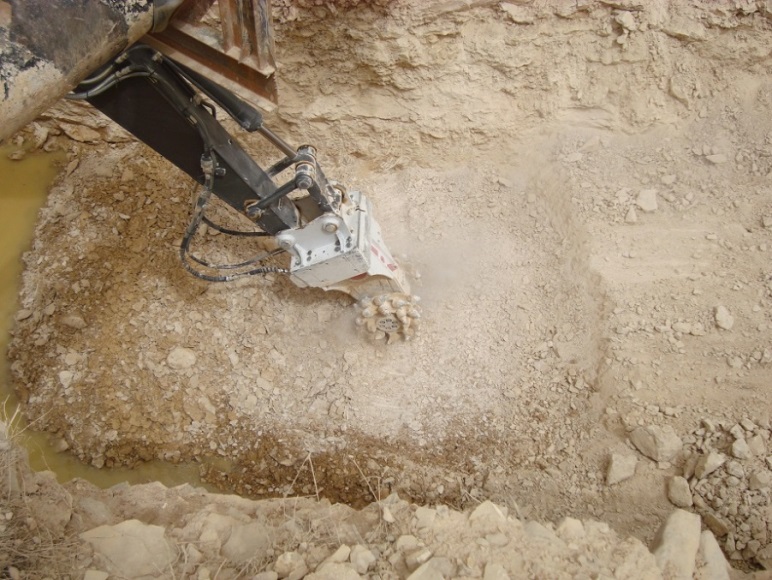 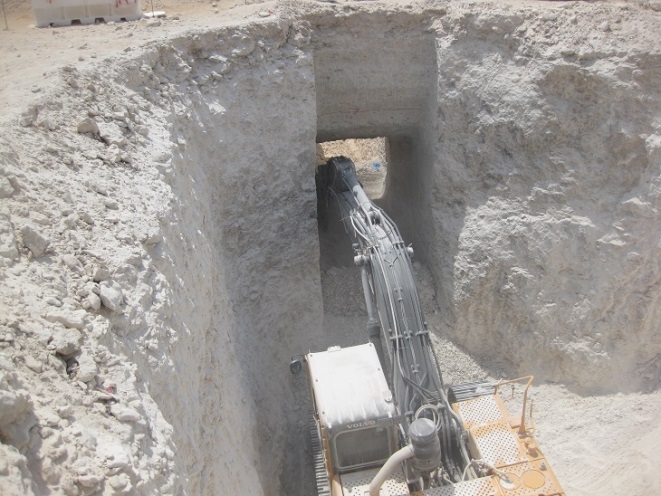 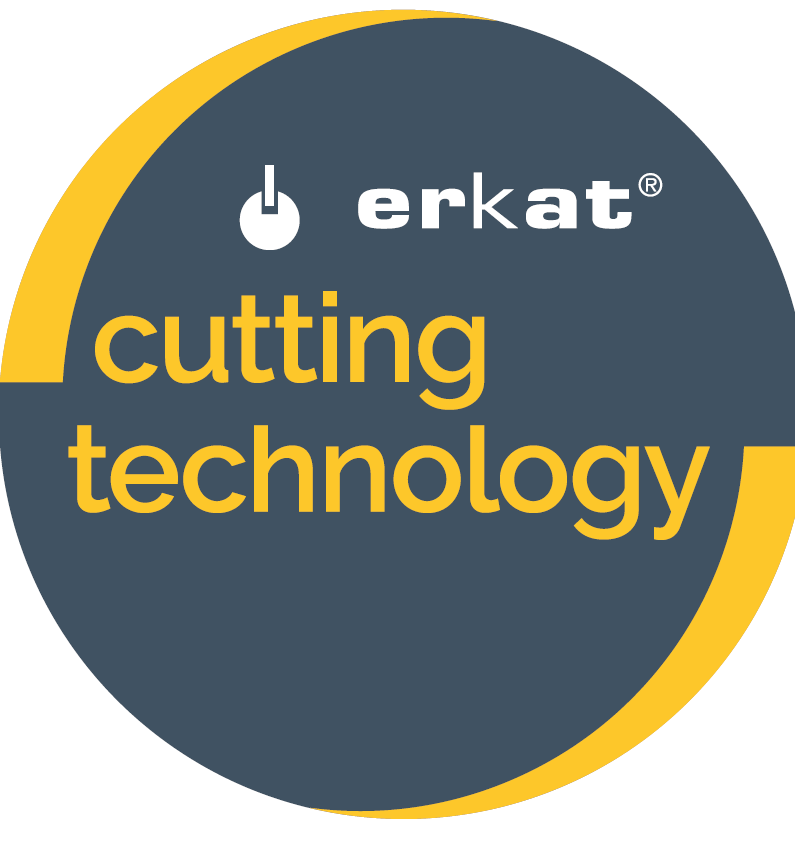 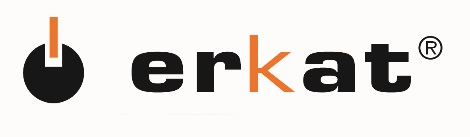 TUNNELING + MINING
TYPICAL APPLICATIONS
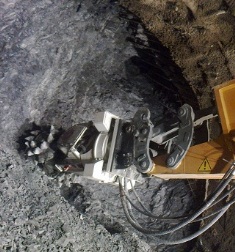 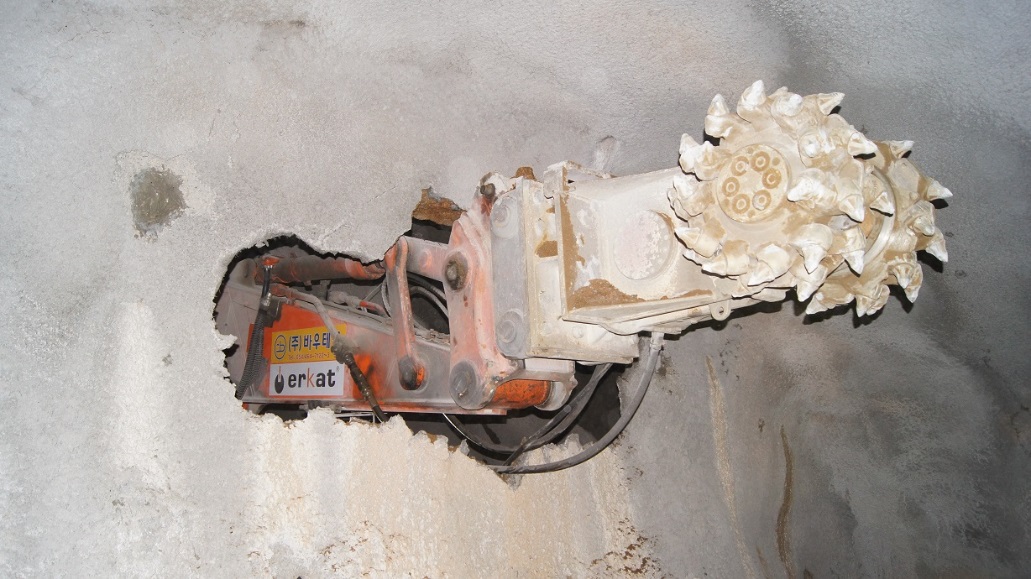 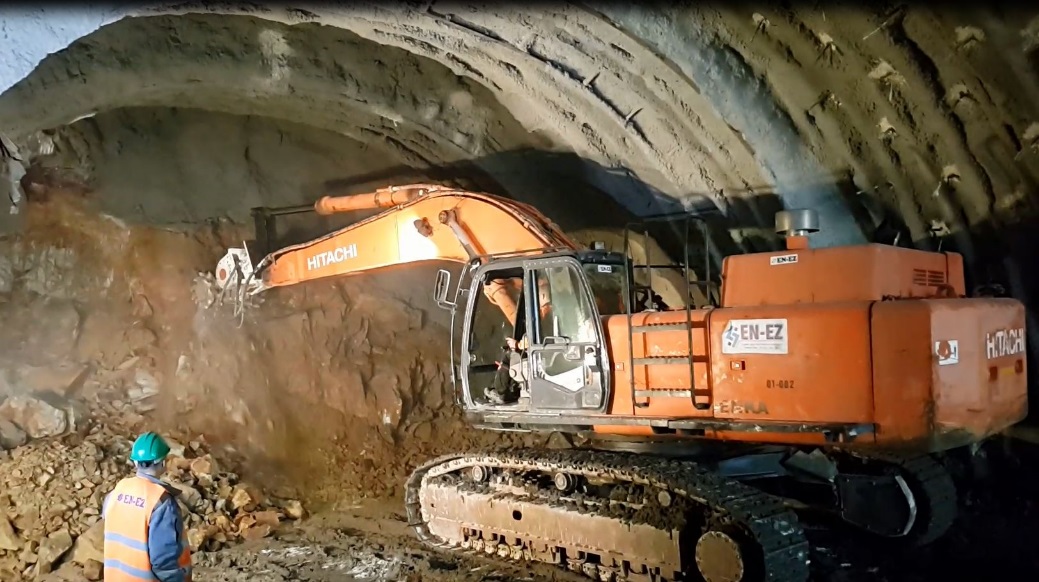 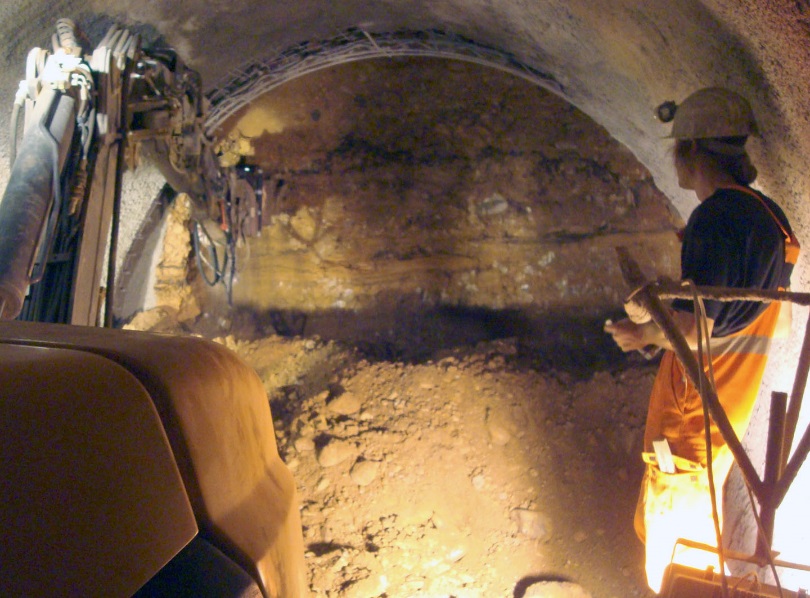 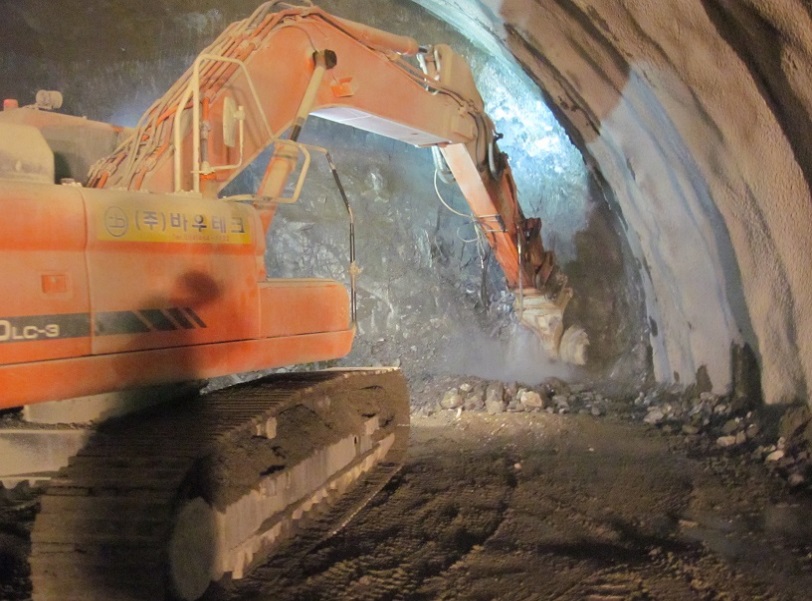 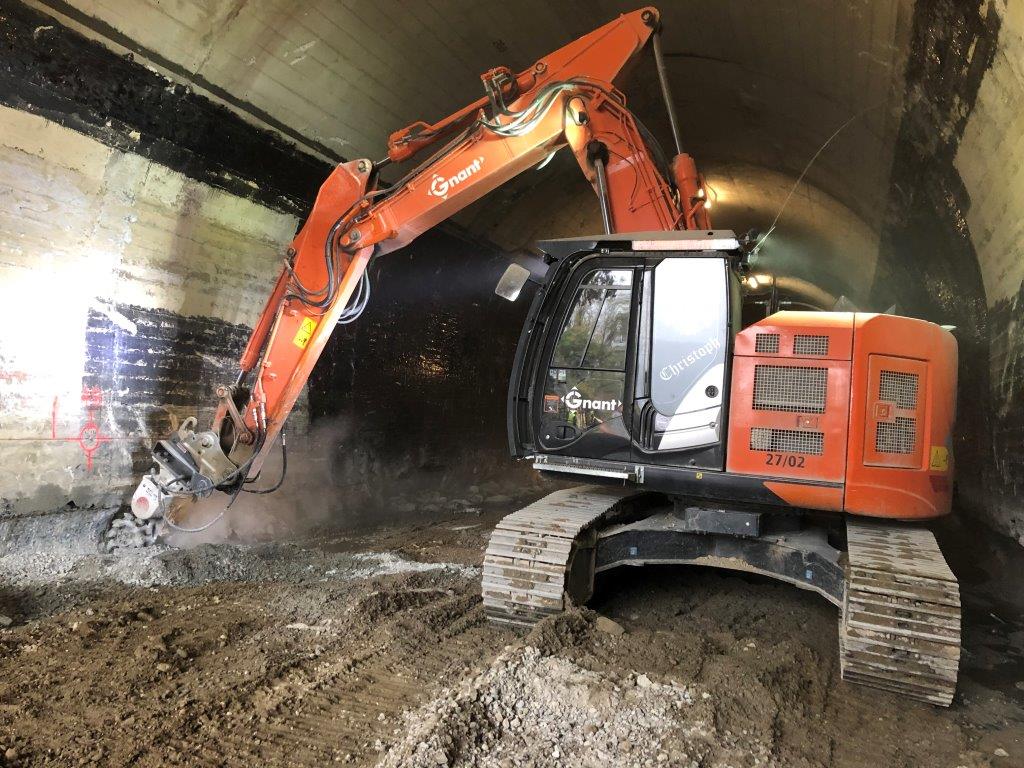 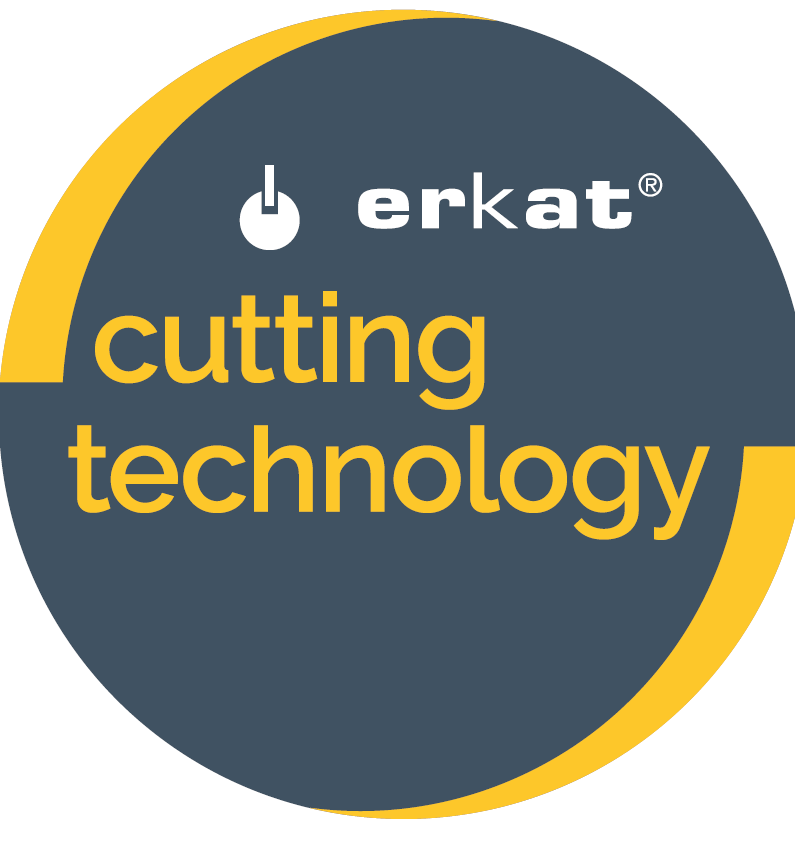 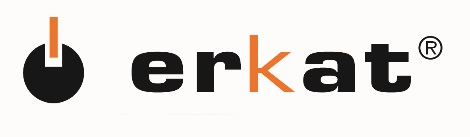 WALL SCALING / PROFILING
TYPICAL APPLICATIONS
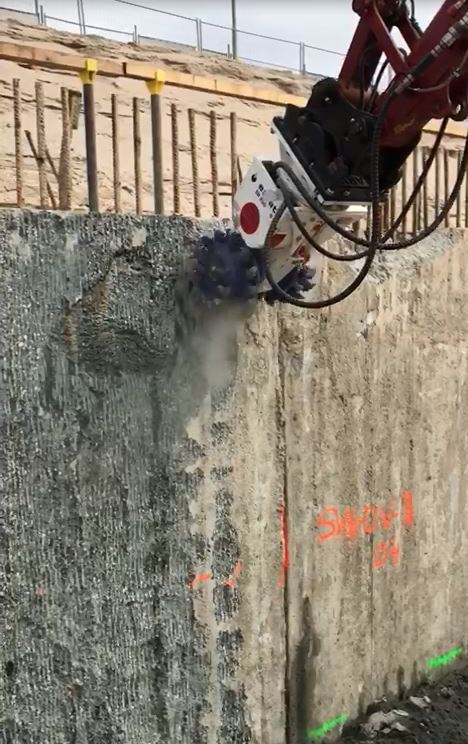 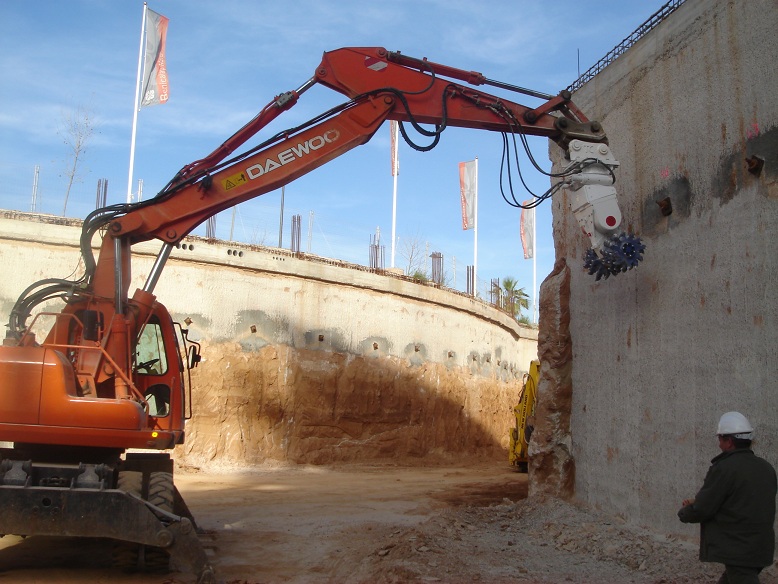 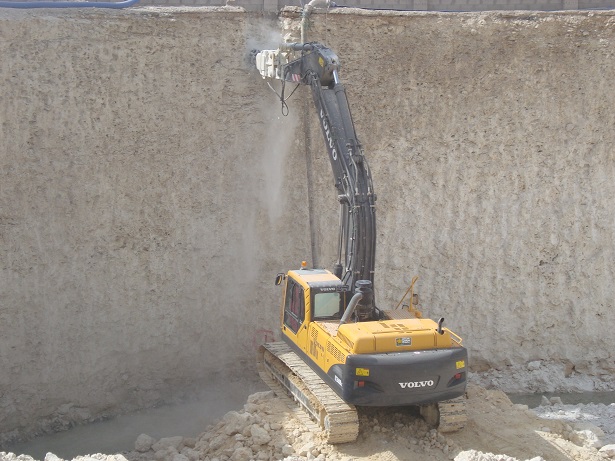 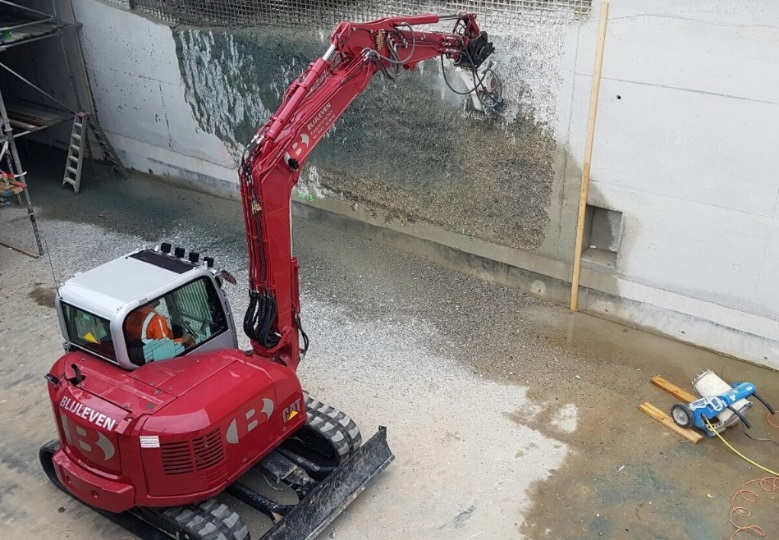 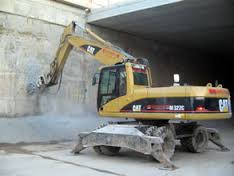 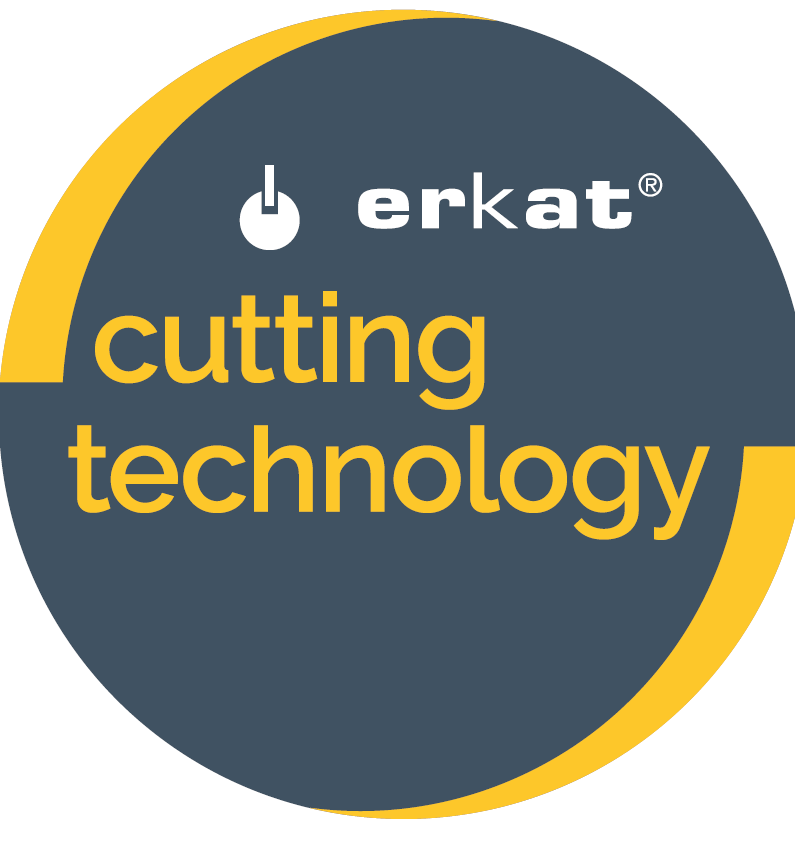 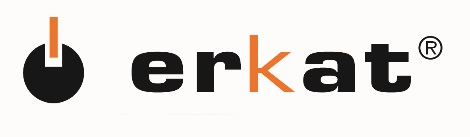 DEMOLITION / CONCRETE RENOVATION
TYPICAL APPLICATIONS
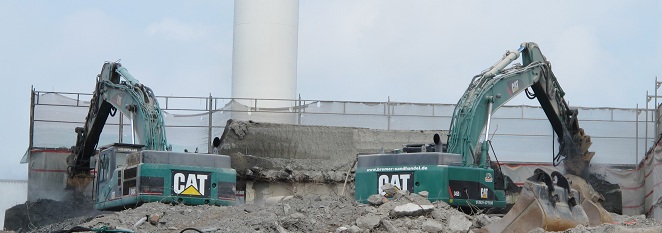 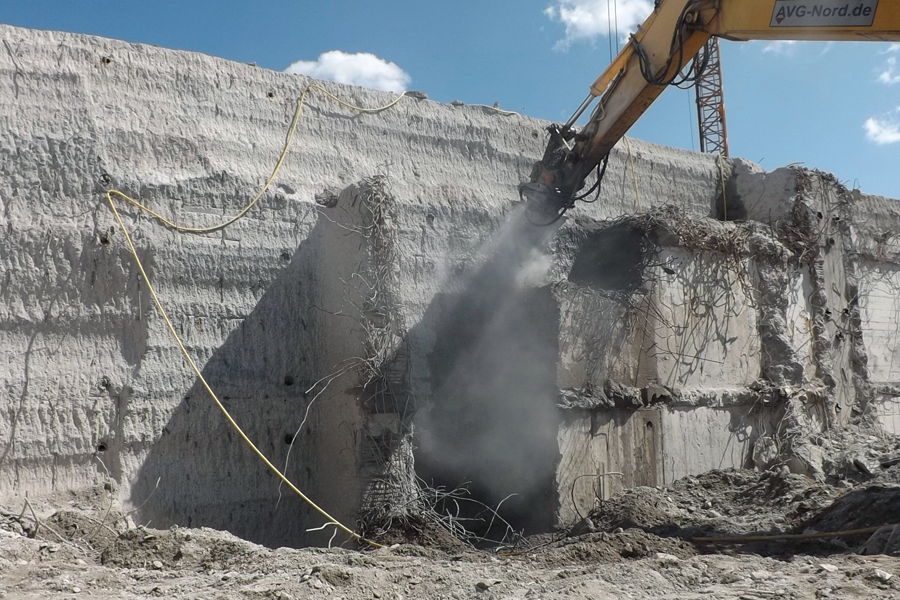 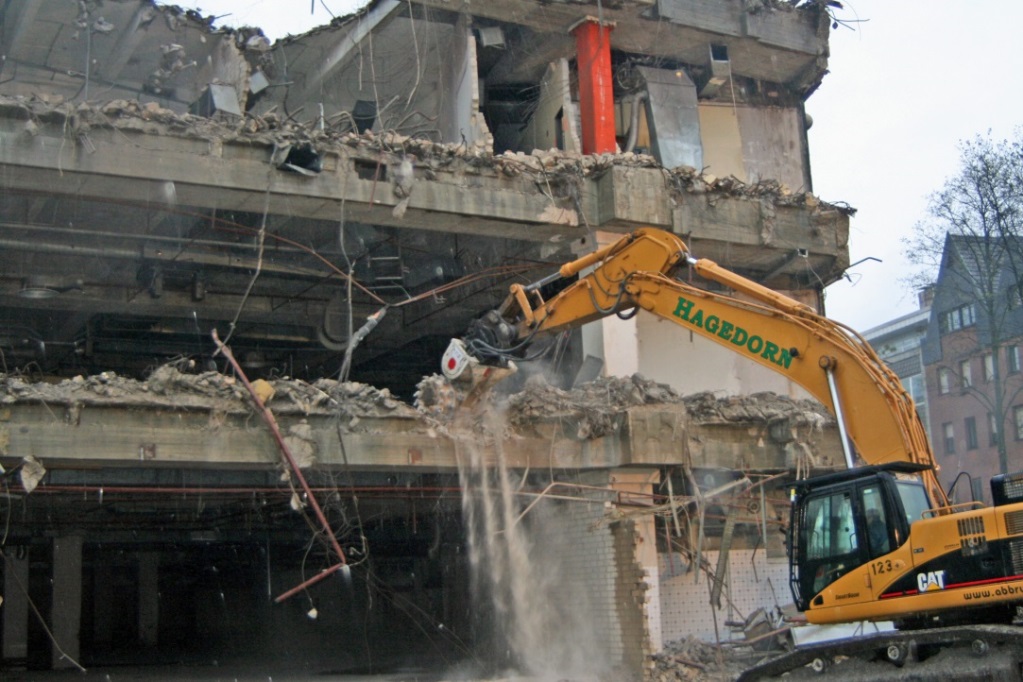 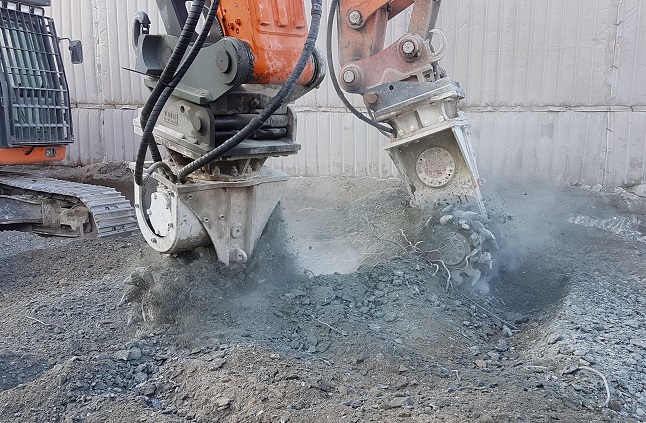 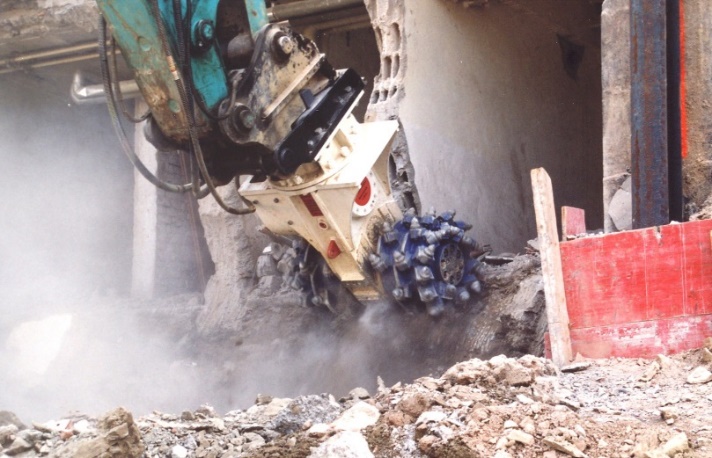 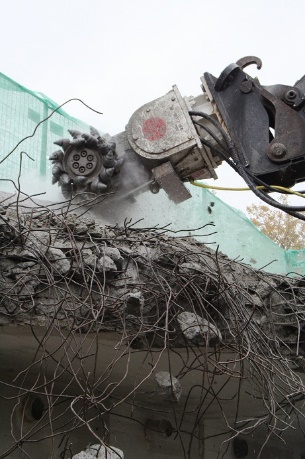 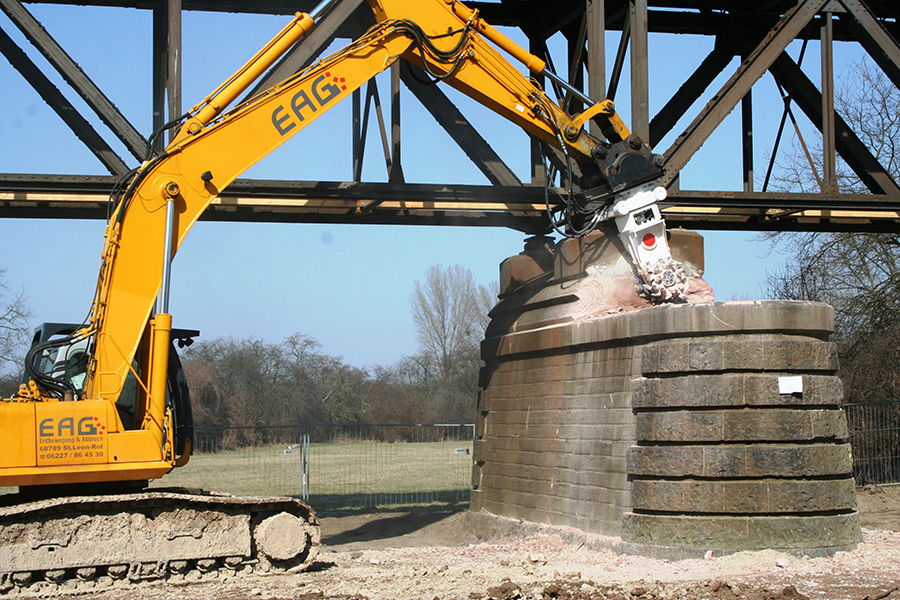 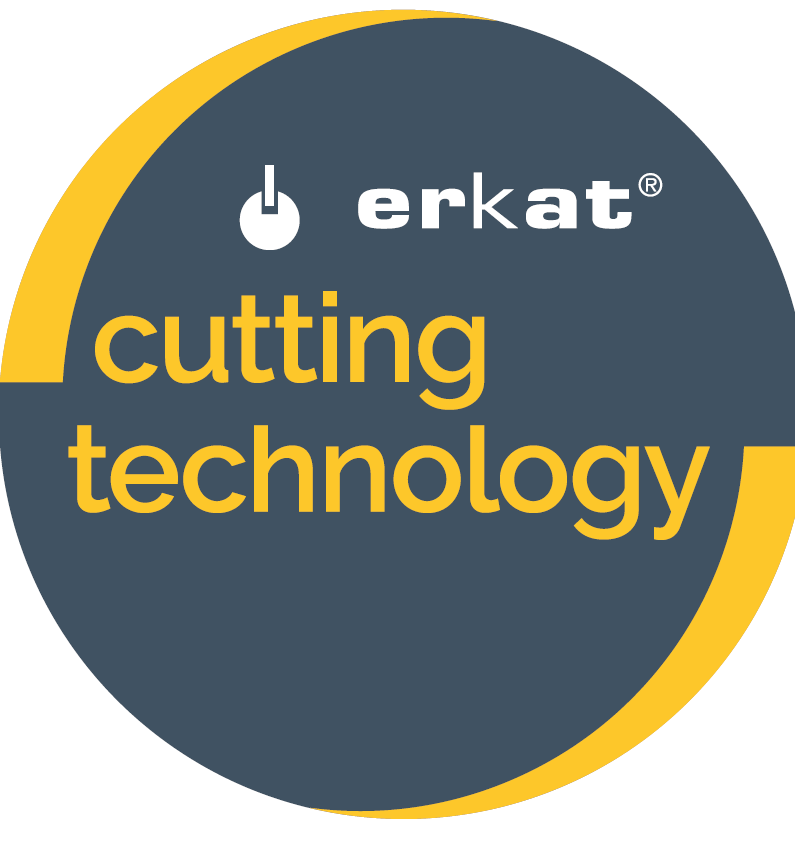 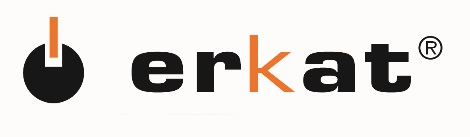 ROADWORKS / ASPHALT CUTTING
TYPICAL APPLICATIONS
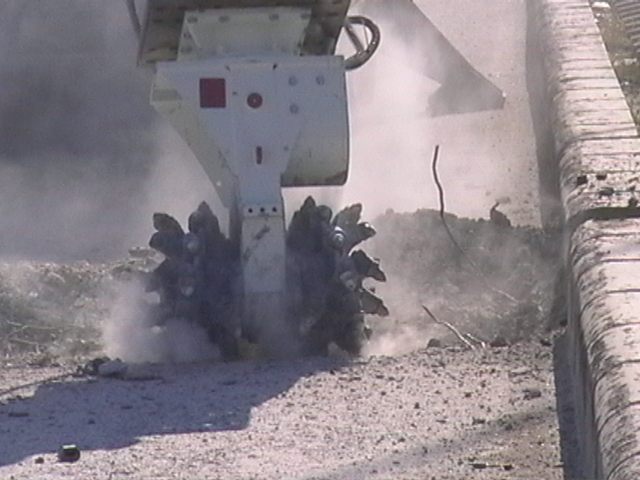 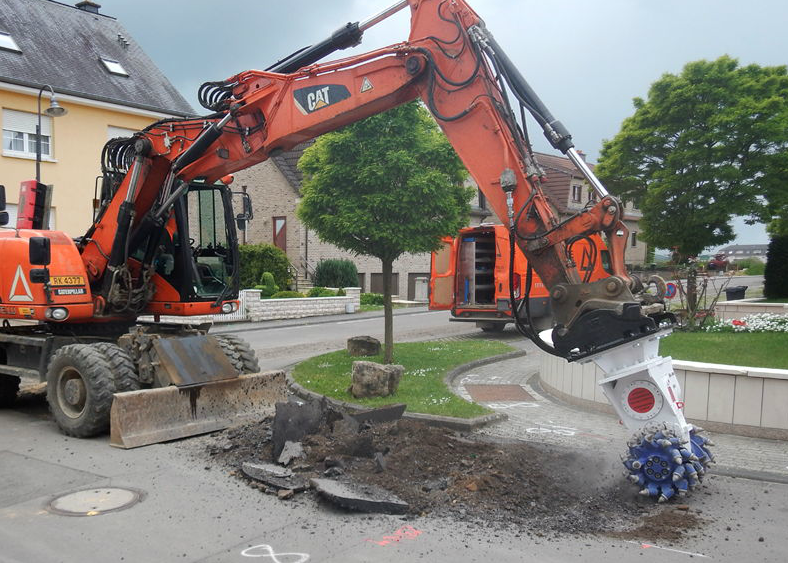 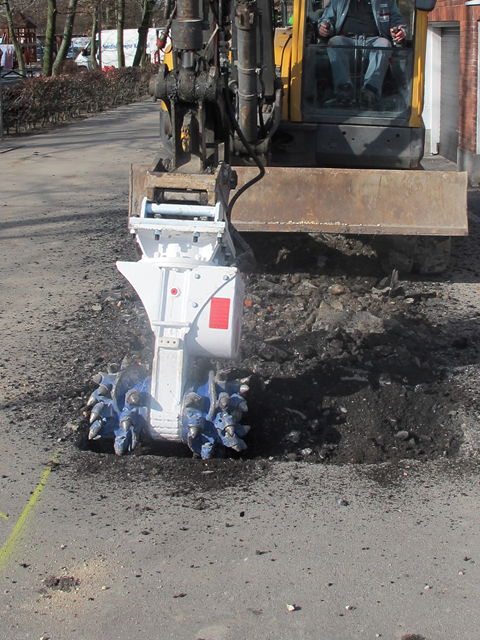 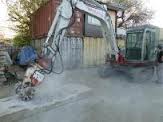 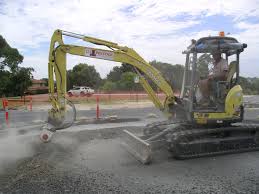 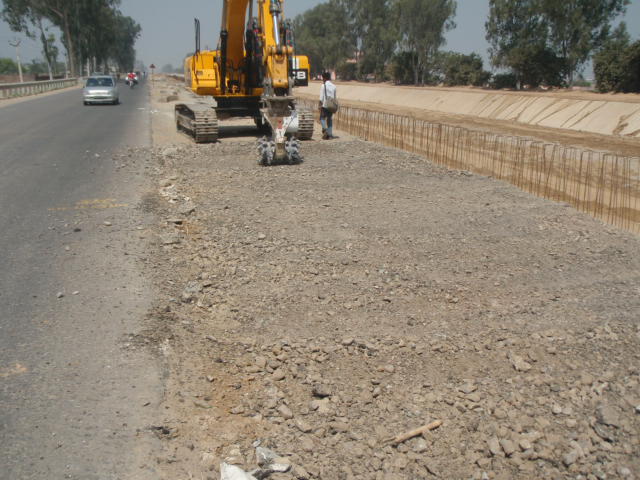 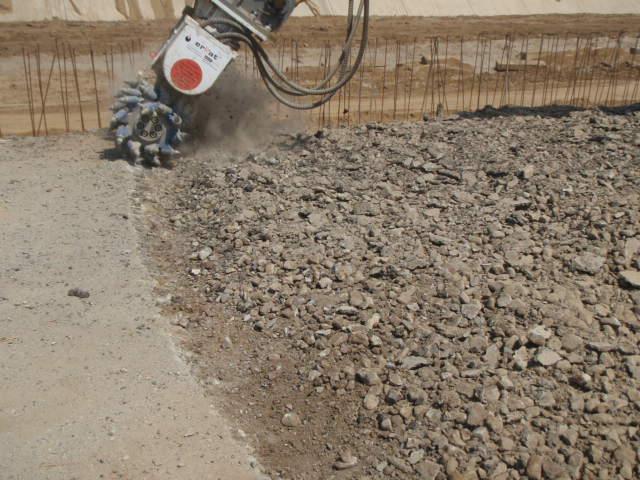 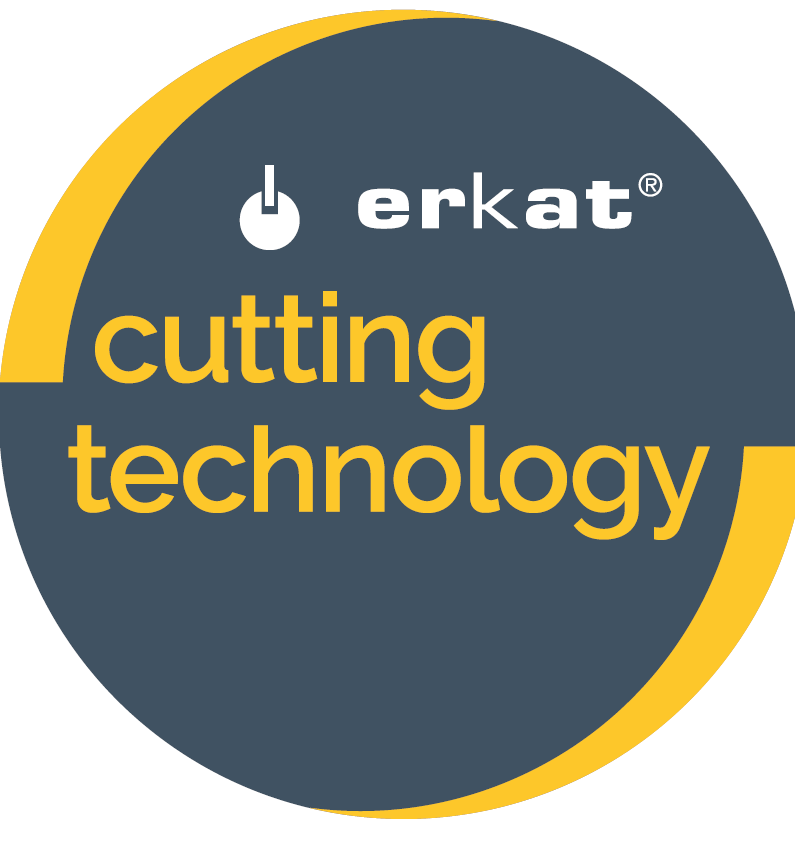 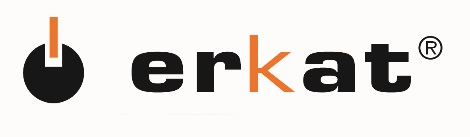 Construction shafts + foundation excavation
TYPICAL APPLICATIONS
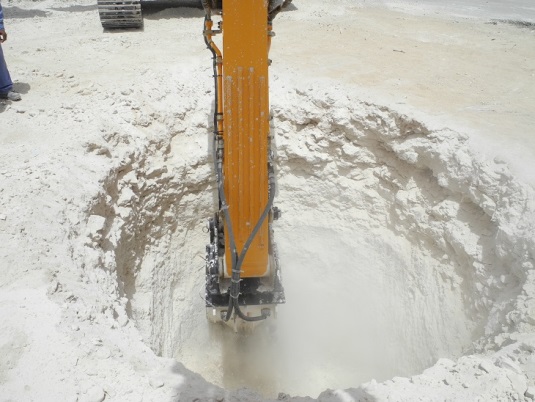 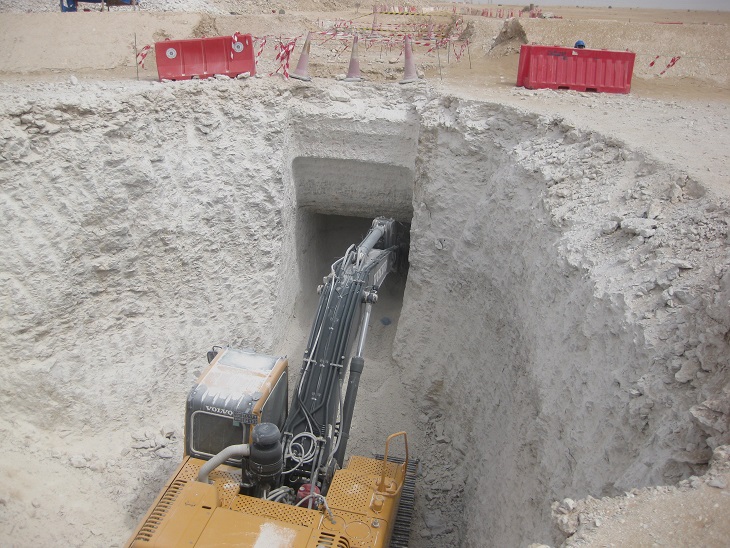 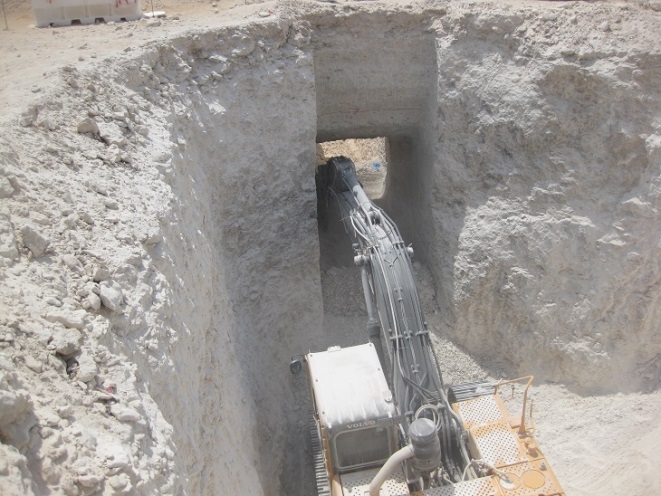 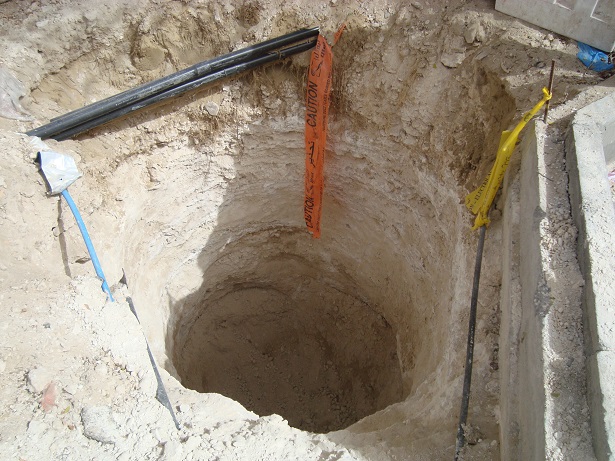 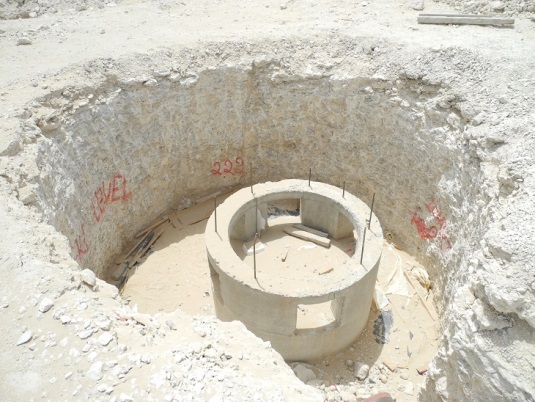 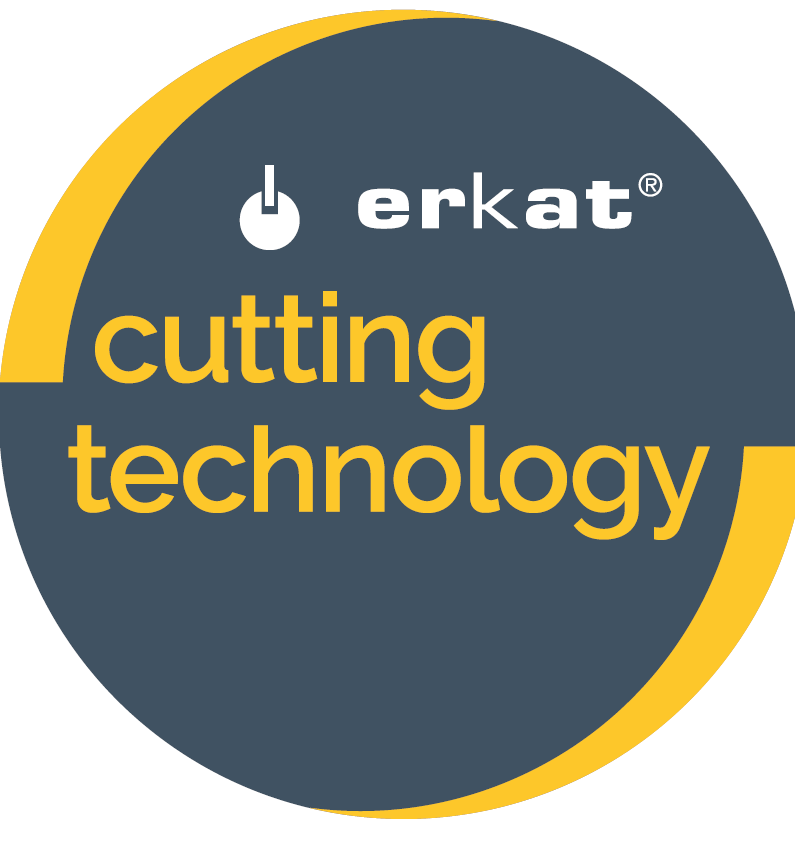 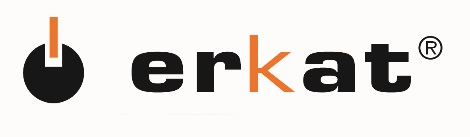 QUARRYING / MINING / MINERAL PRODUCTION
TYPICAL APPLICATIONS
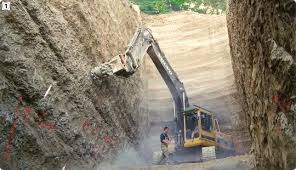 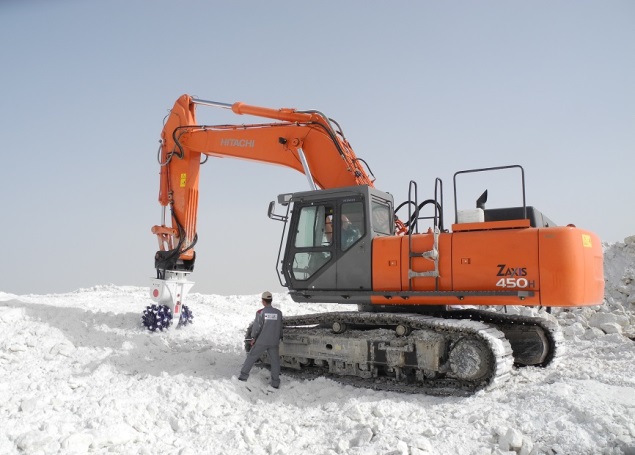 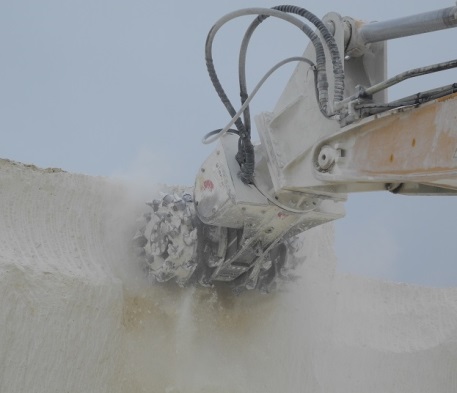 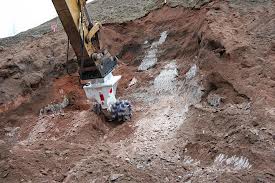 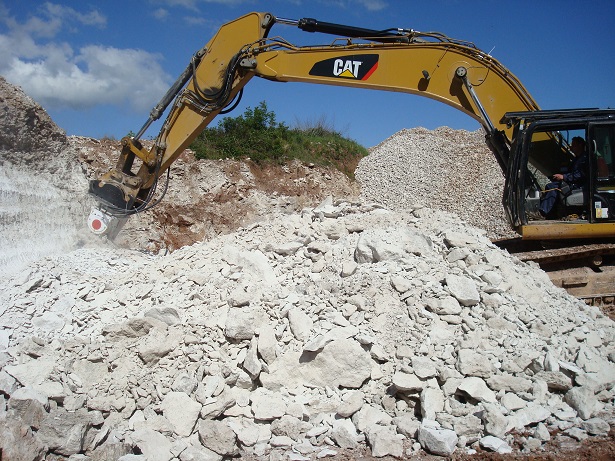 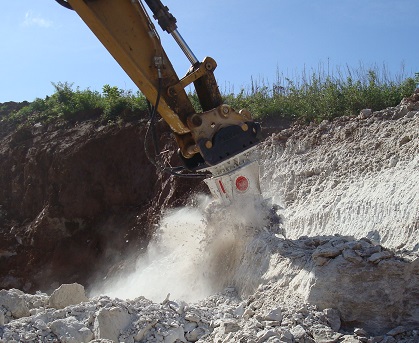 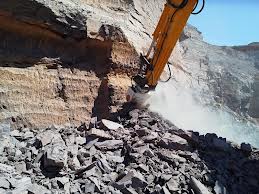 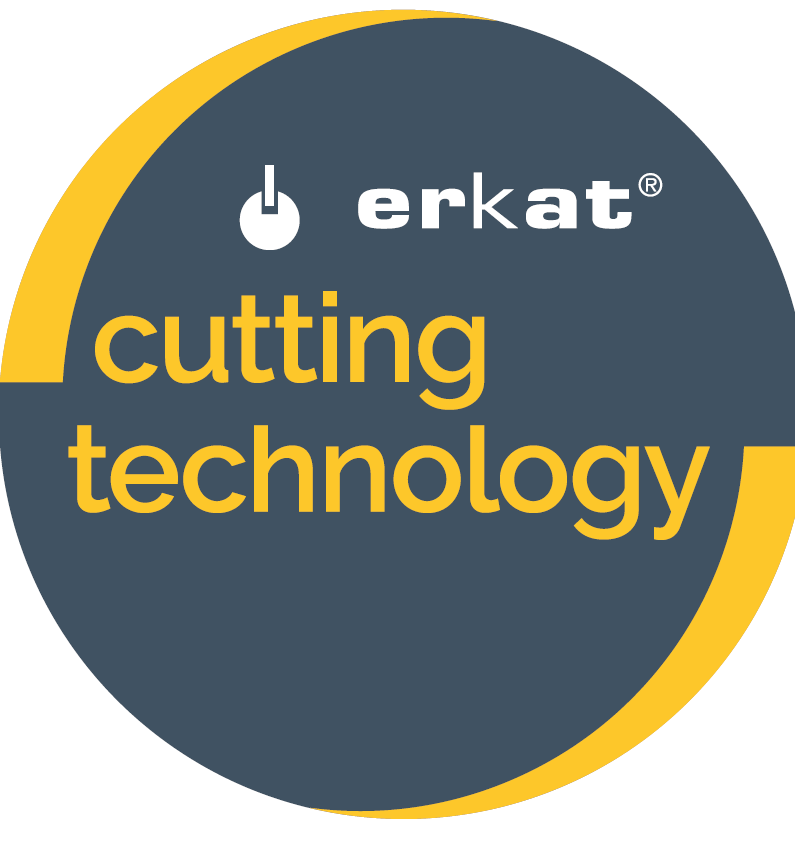 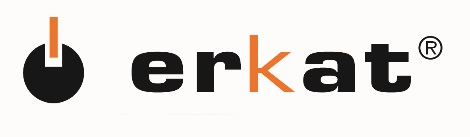 QUARRYING / MINING / MINERAL PRODUCTION
TYPICAL APPLICATIONS
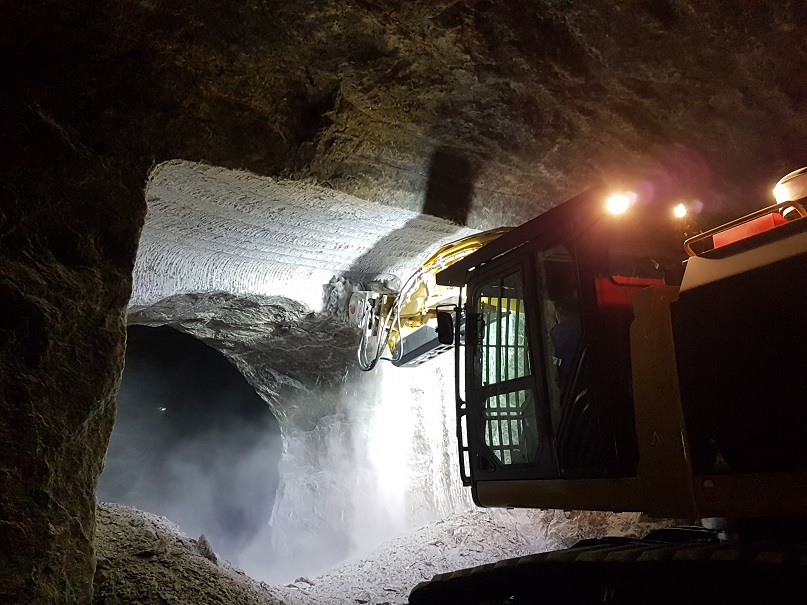 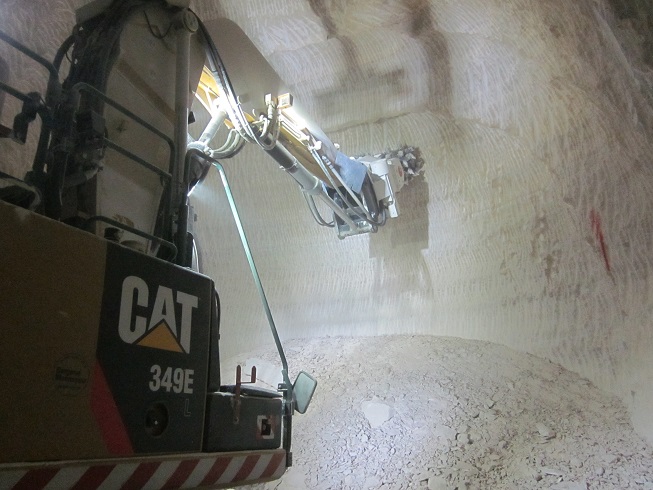 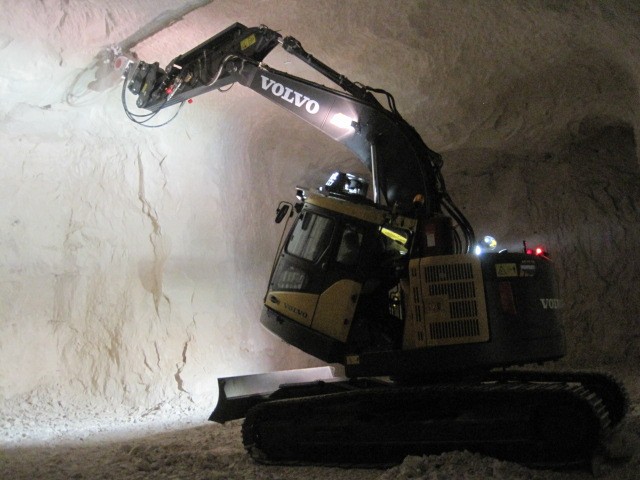 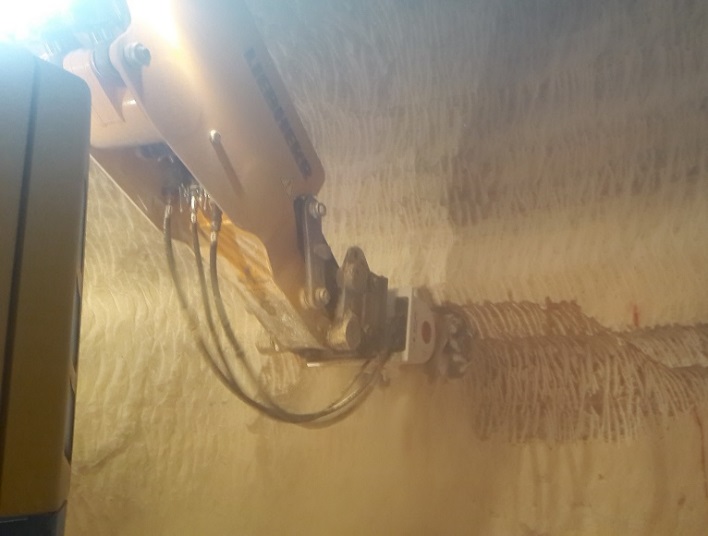 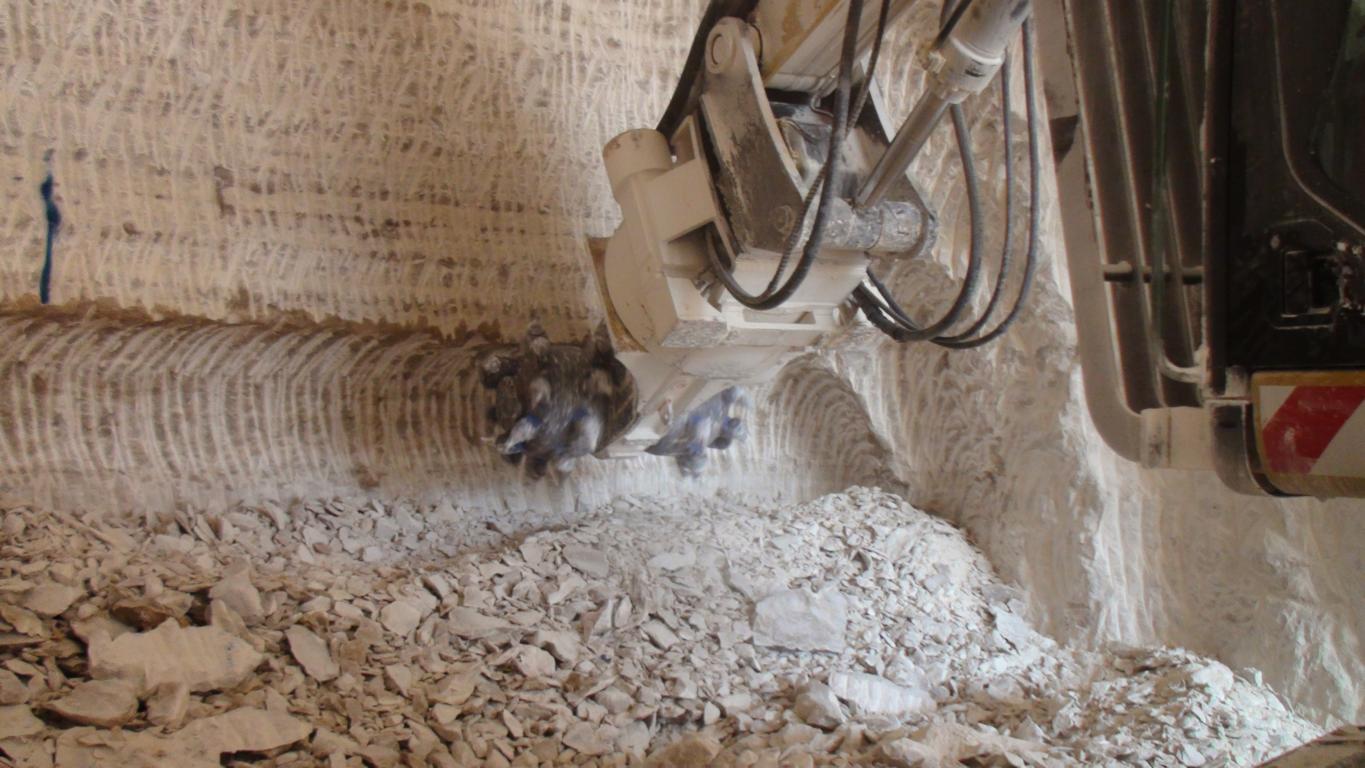 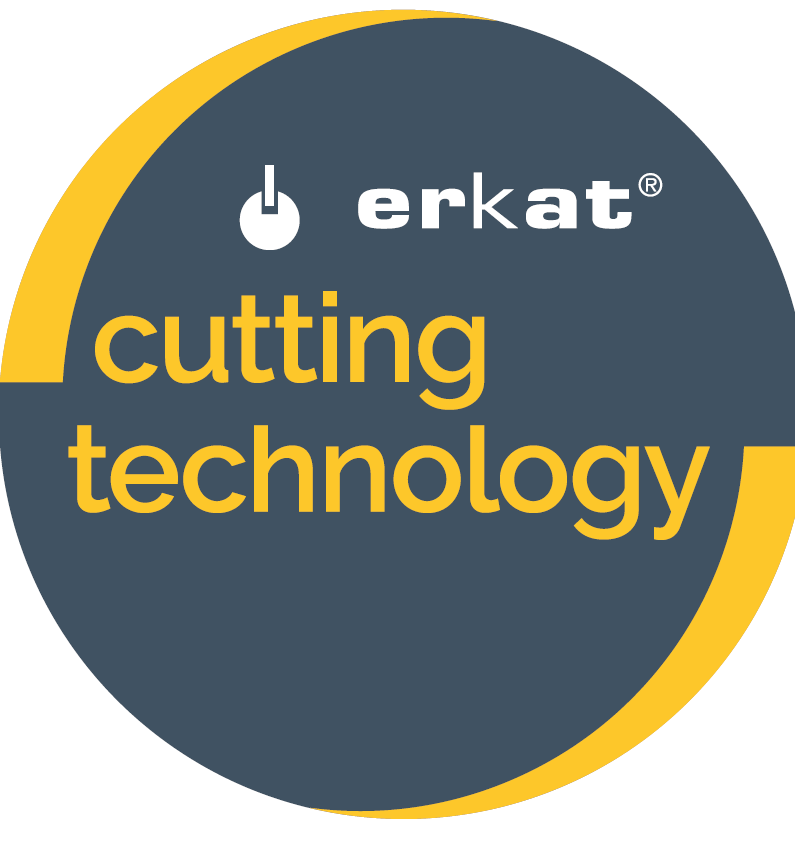 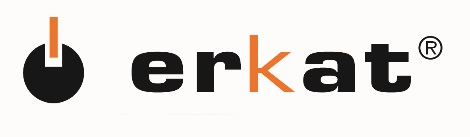 SHAFT SINKING
TYPICAL APPLICATIONS
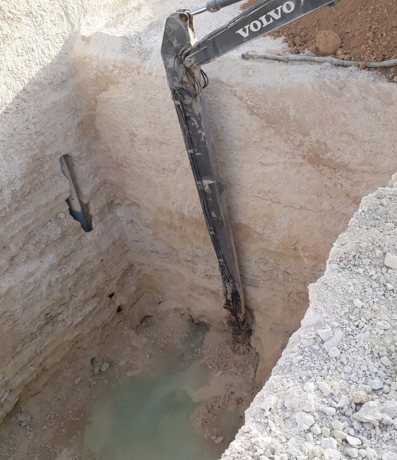 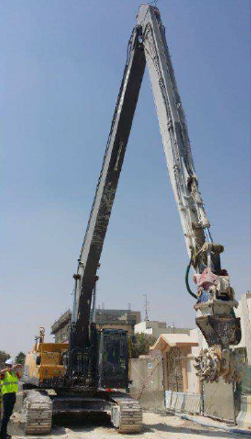 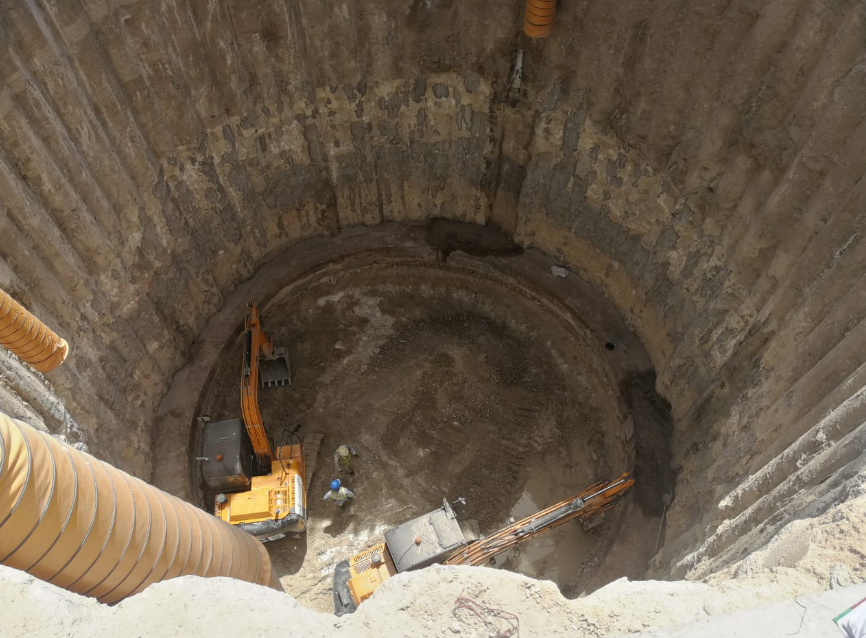 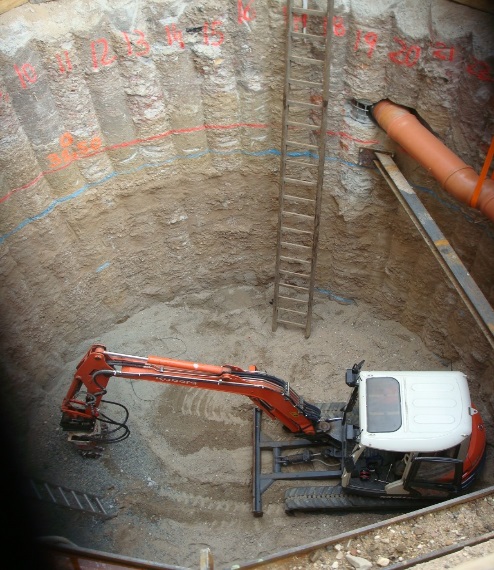 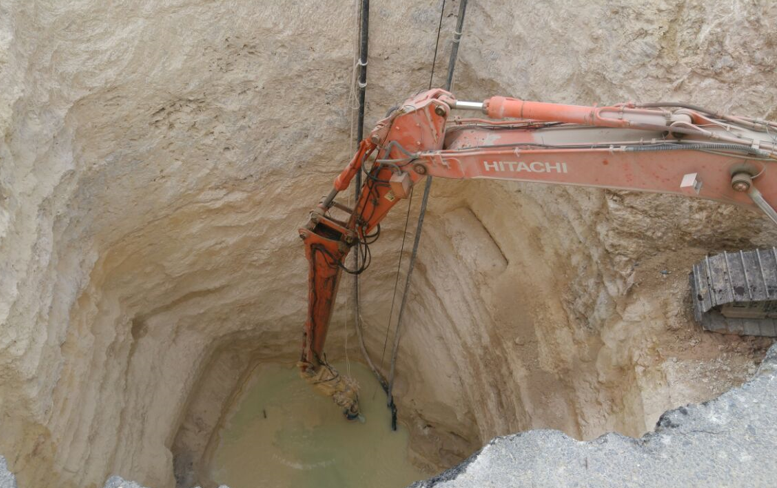 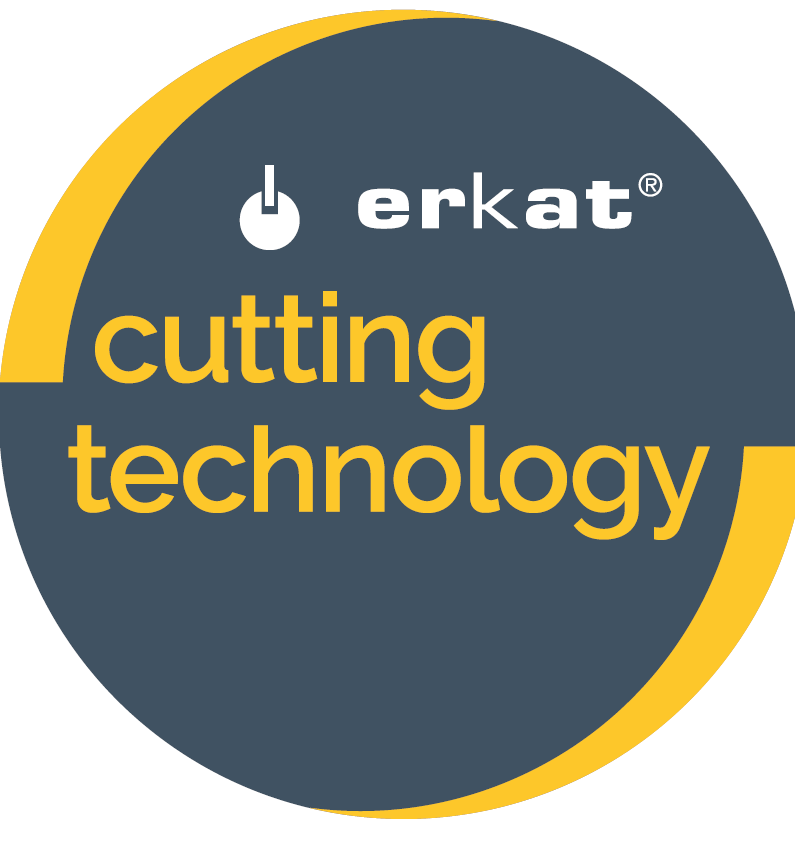 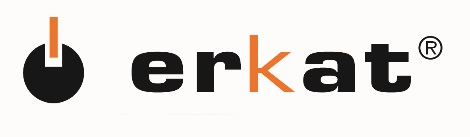 WOOD / TREE STUMP CUTTING
TYPICAL APPLICATIONS
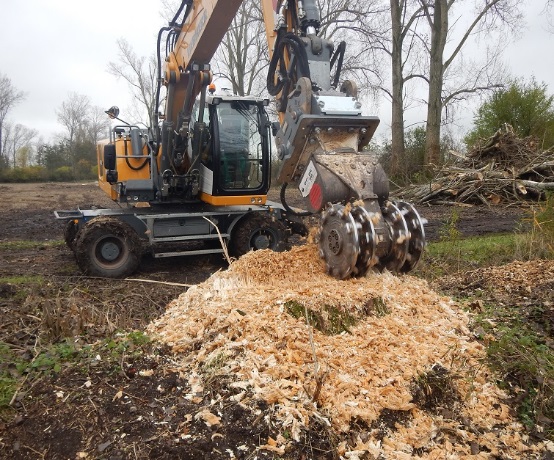 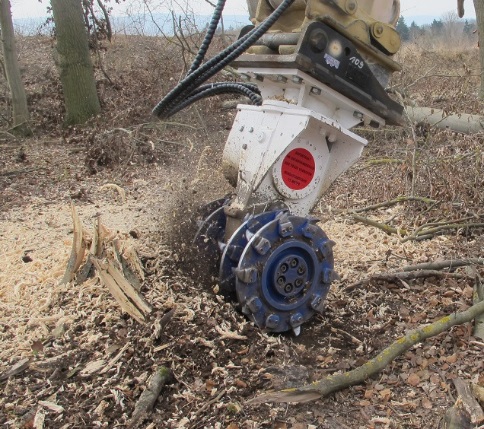 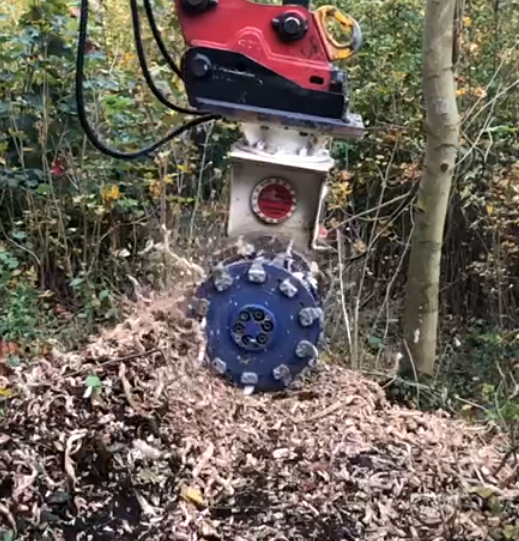 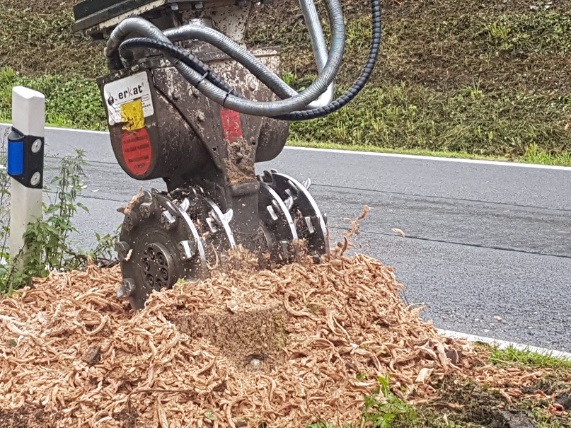 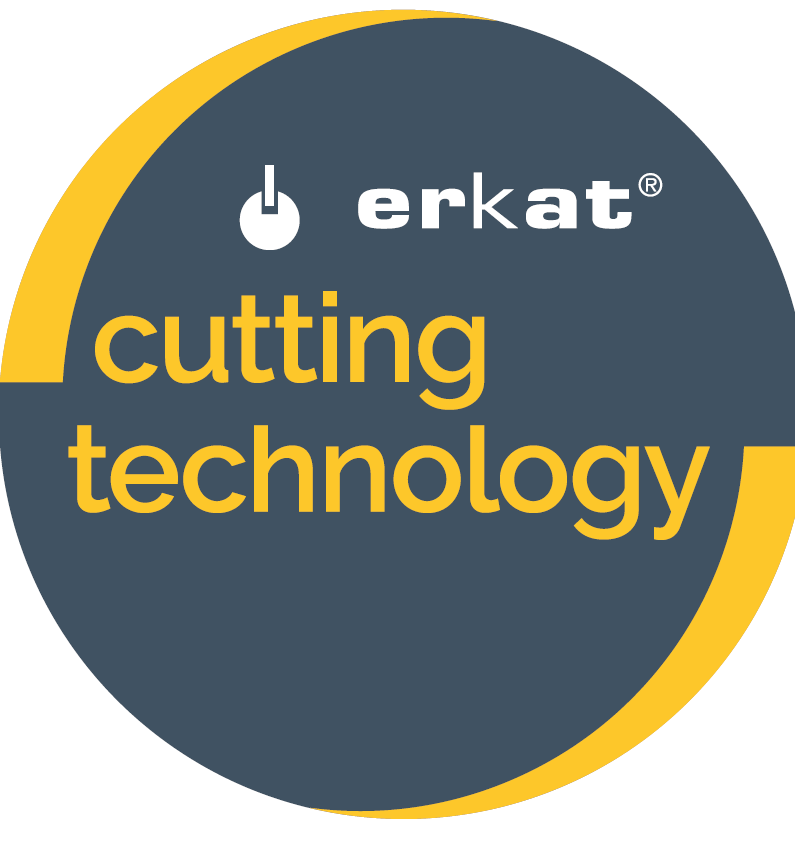 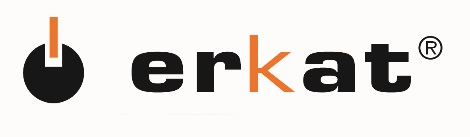 TYPICAL SOIL MIXING APPLICATIONS
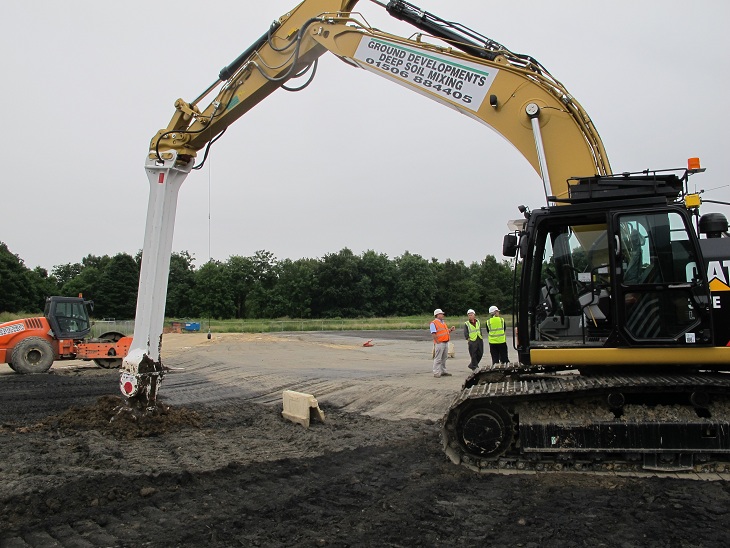 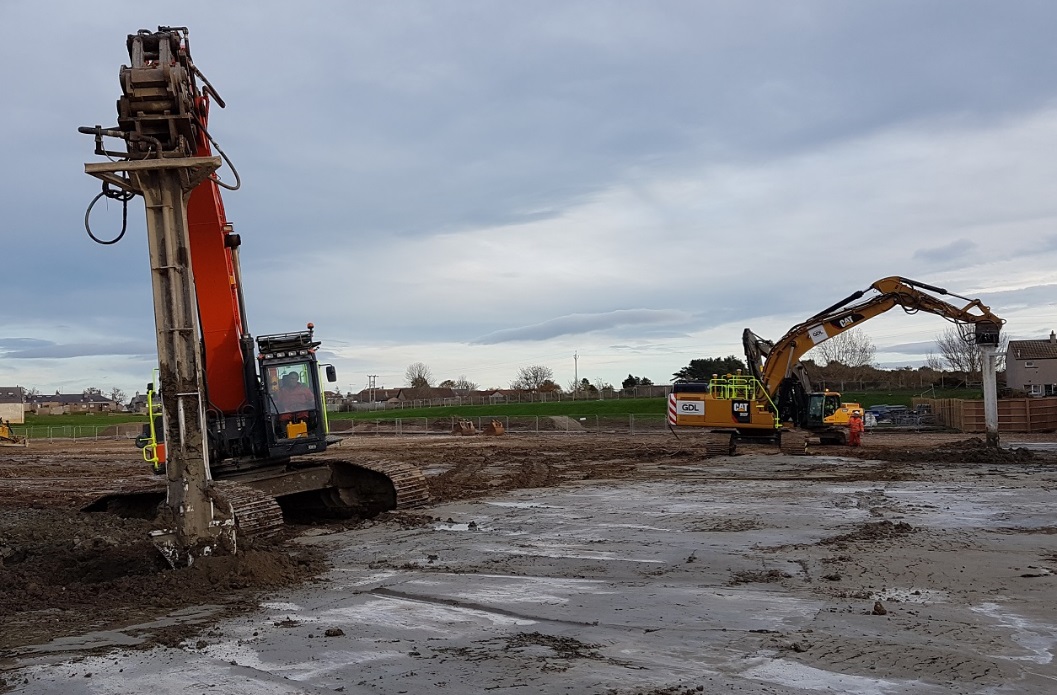 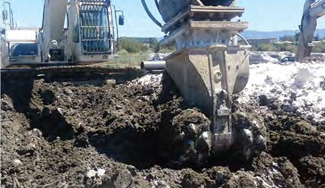 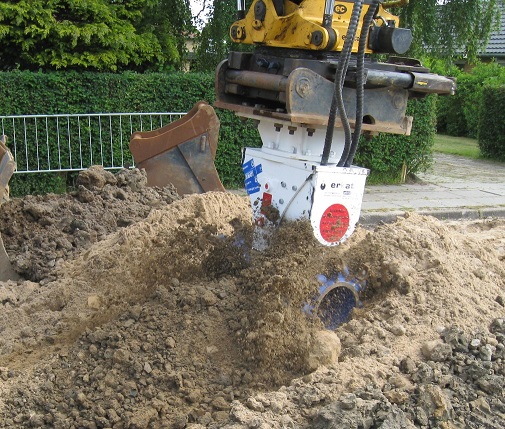 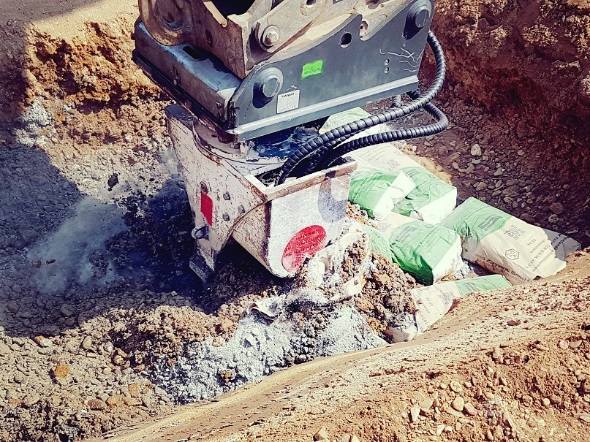 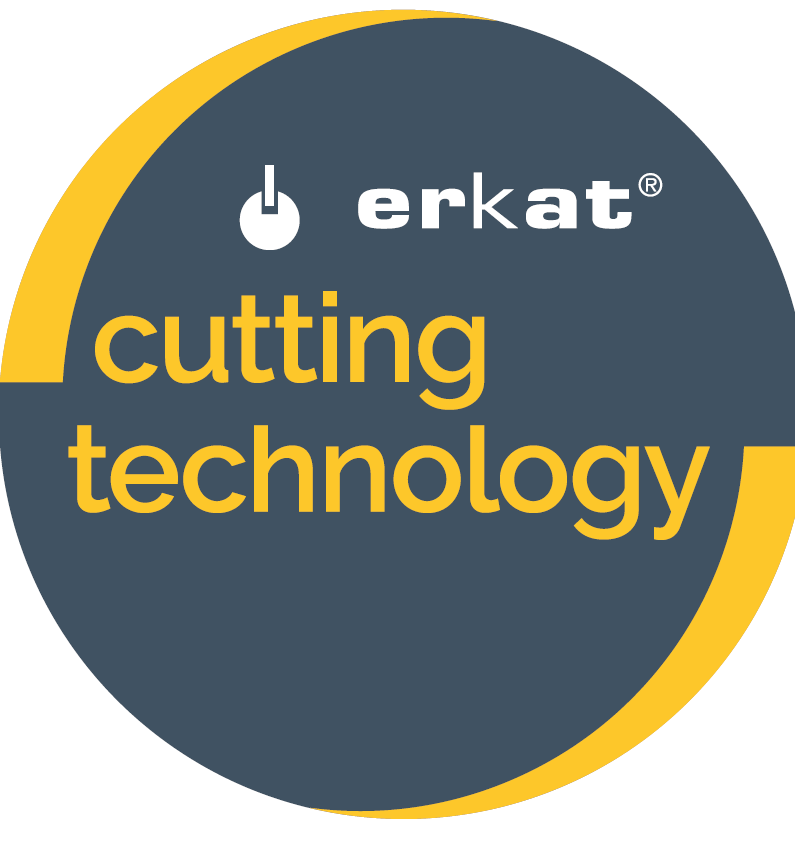 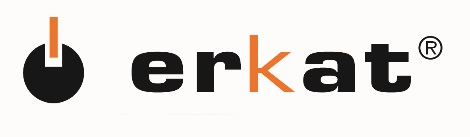 STEEL INDUSTRY
TYPICAL APPLICATIONS
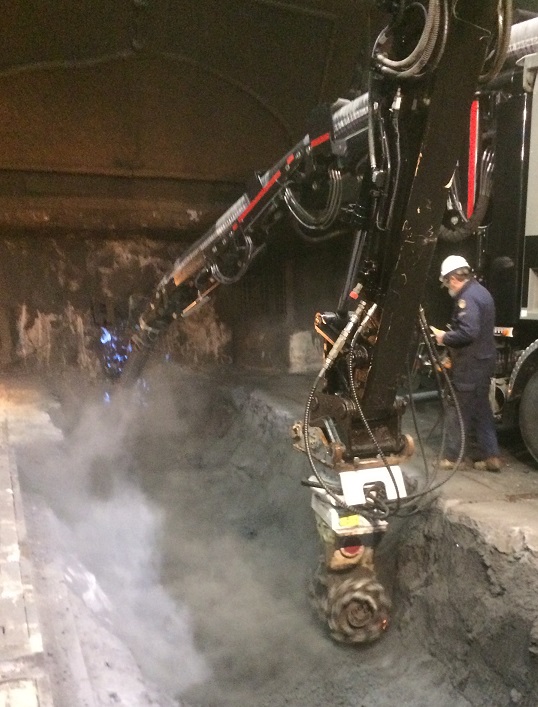 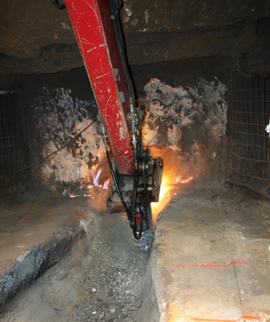 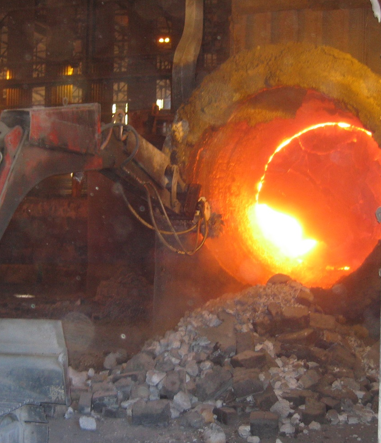 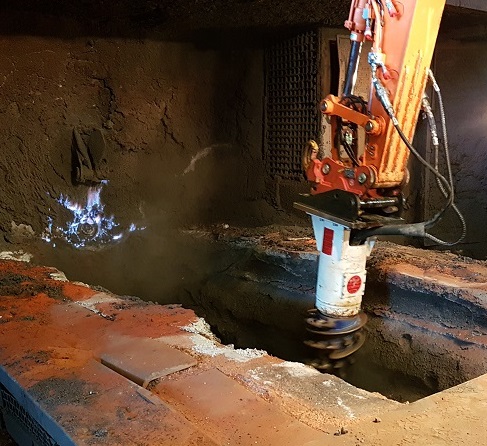 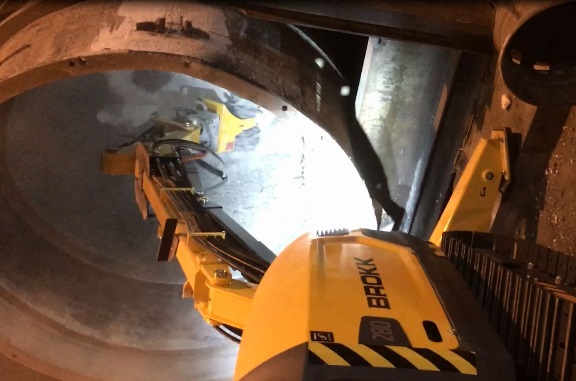 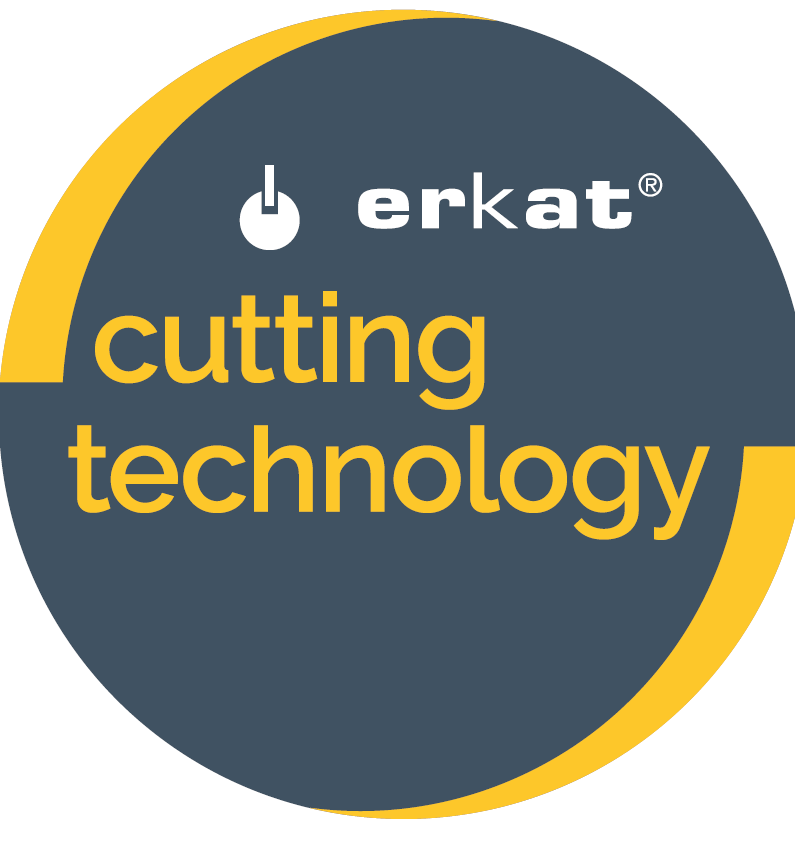 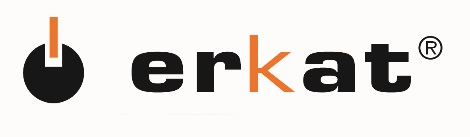 Transverse Cutters with cutting wheel
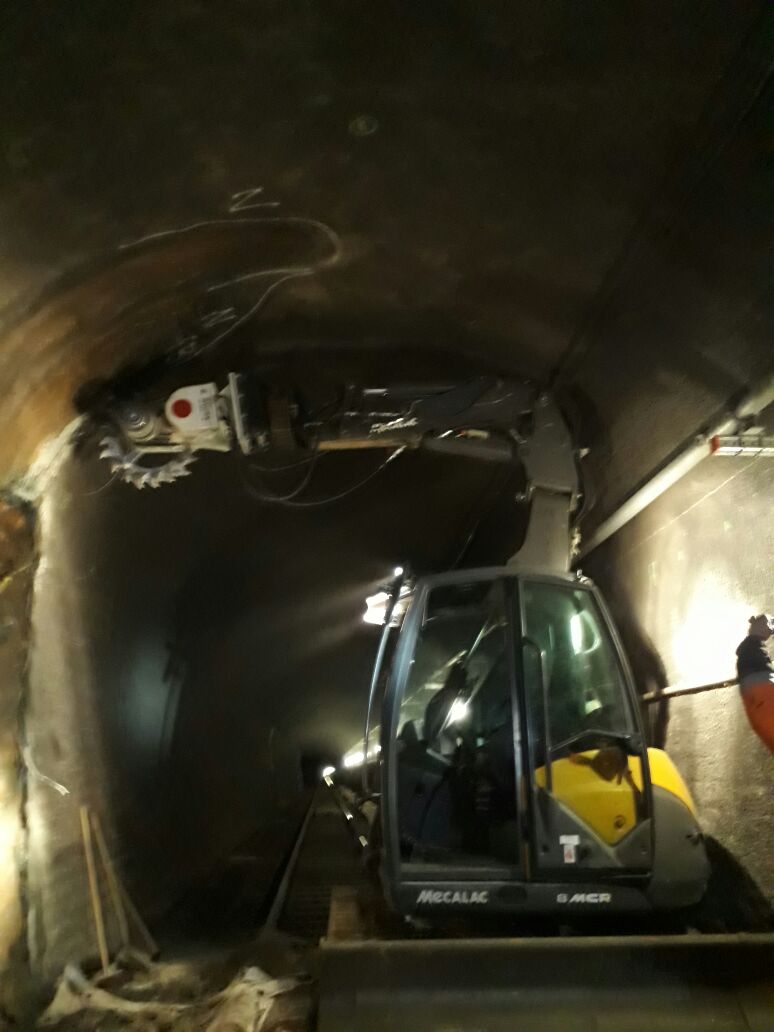 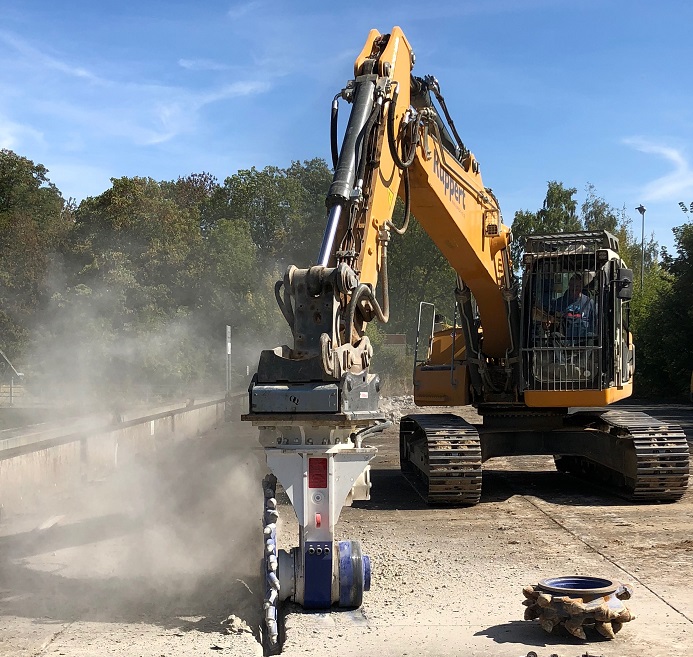 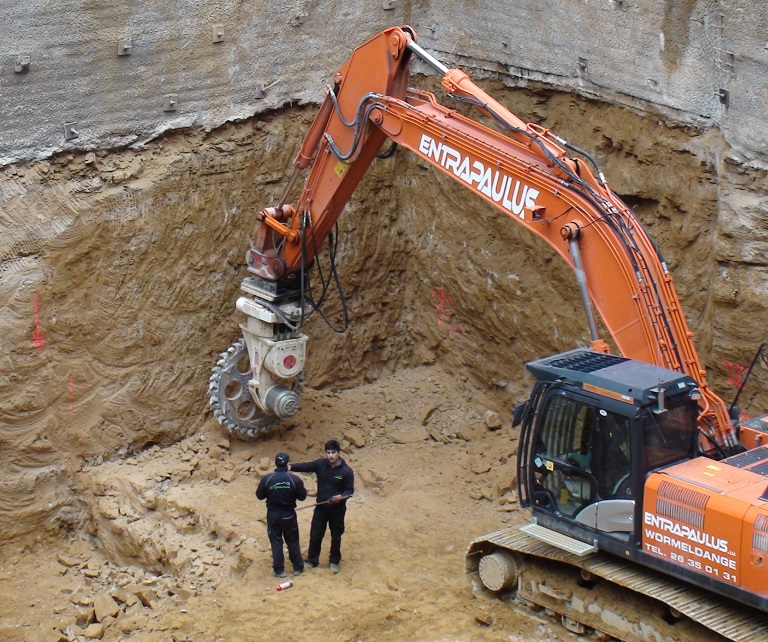 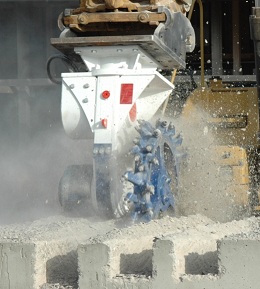 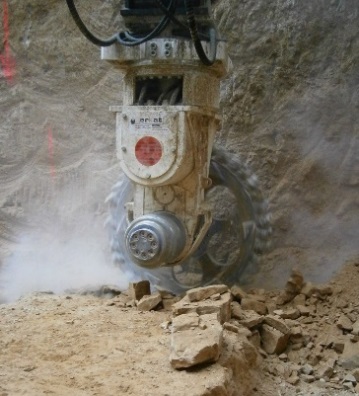 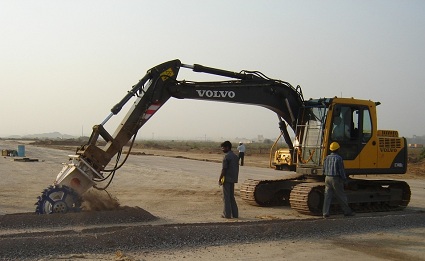 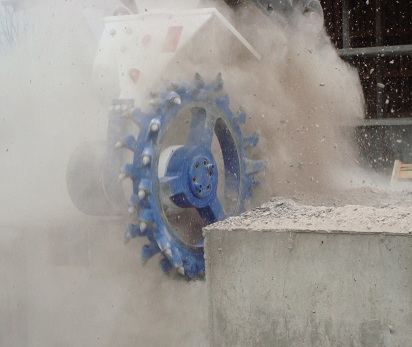 28
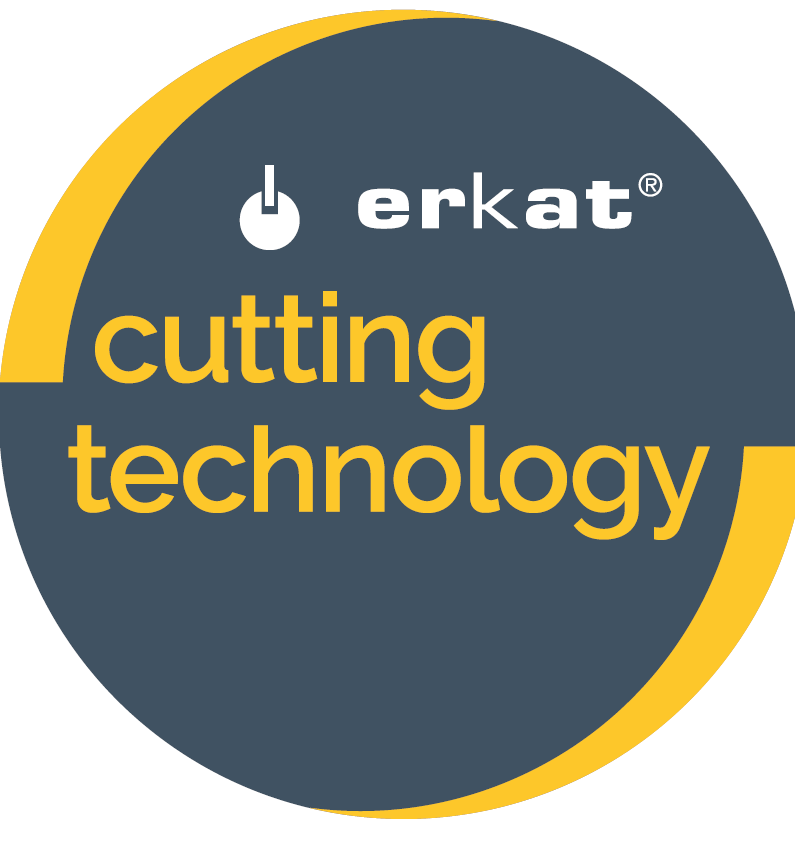 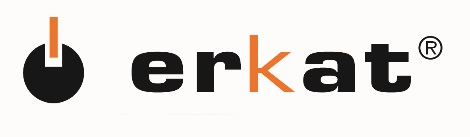 Hydraulic Attachment Tools
Underwater application
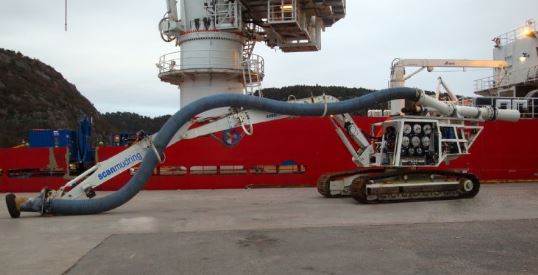 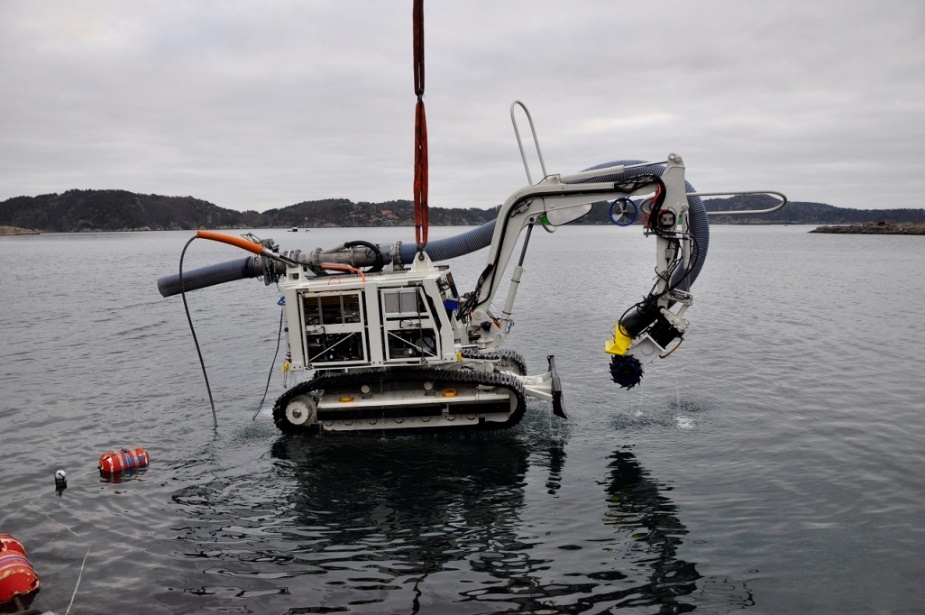 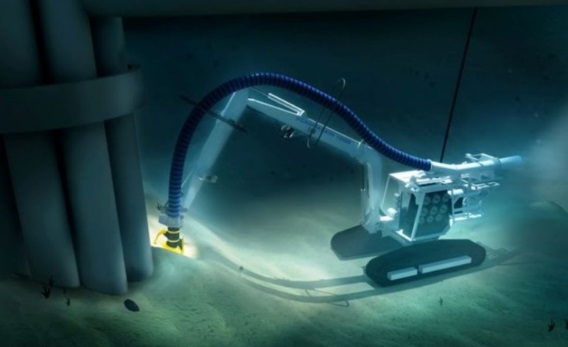 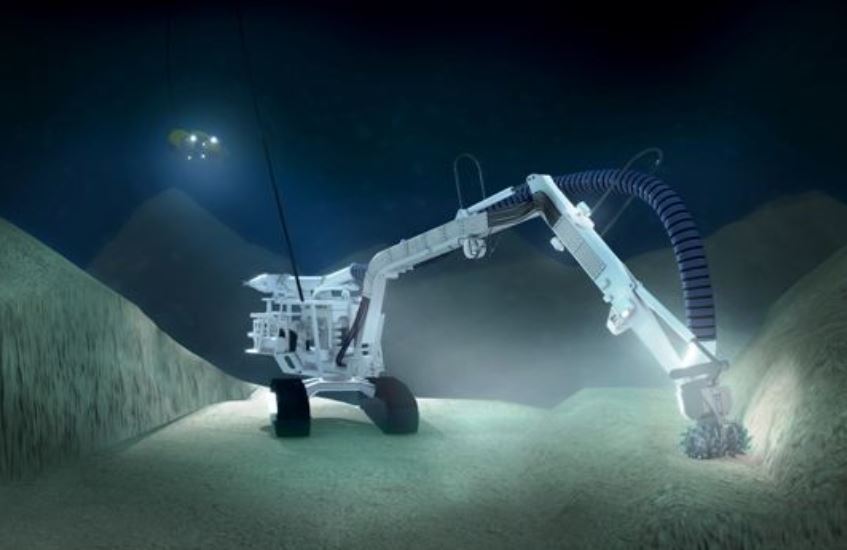 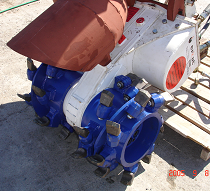 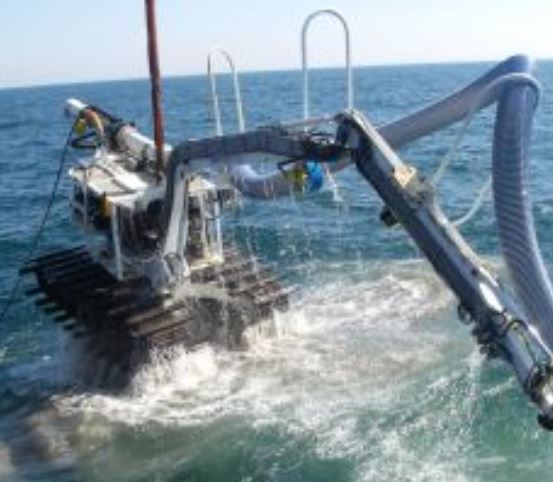 Remote controlled excavator off-shore up to 2.500m depth
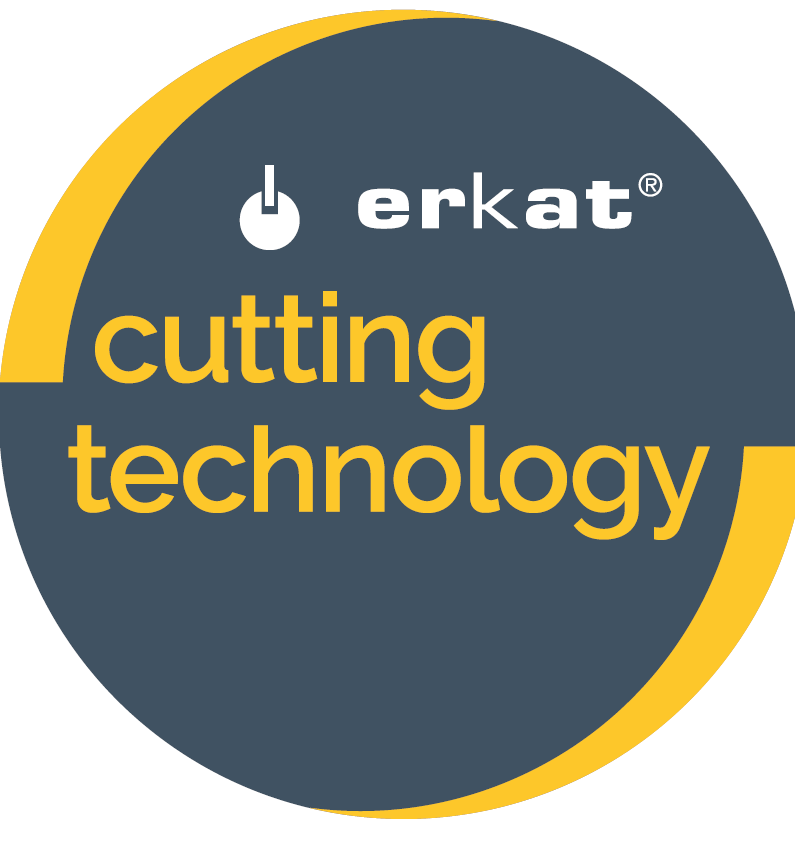 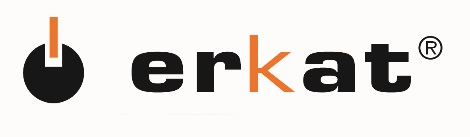 Hydraulic Attachment Tools
Underwater application
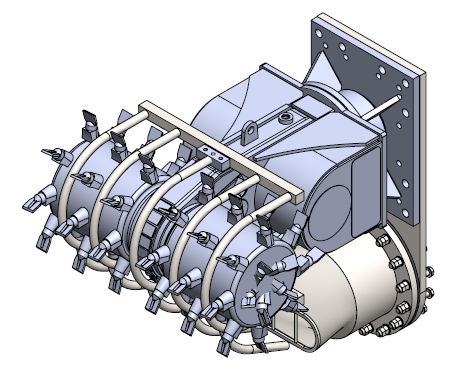 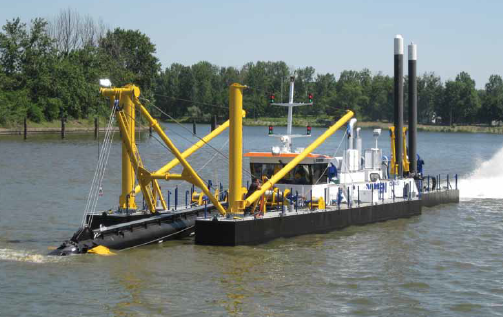 ER650 for suction dredger
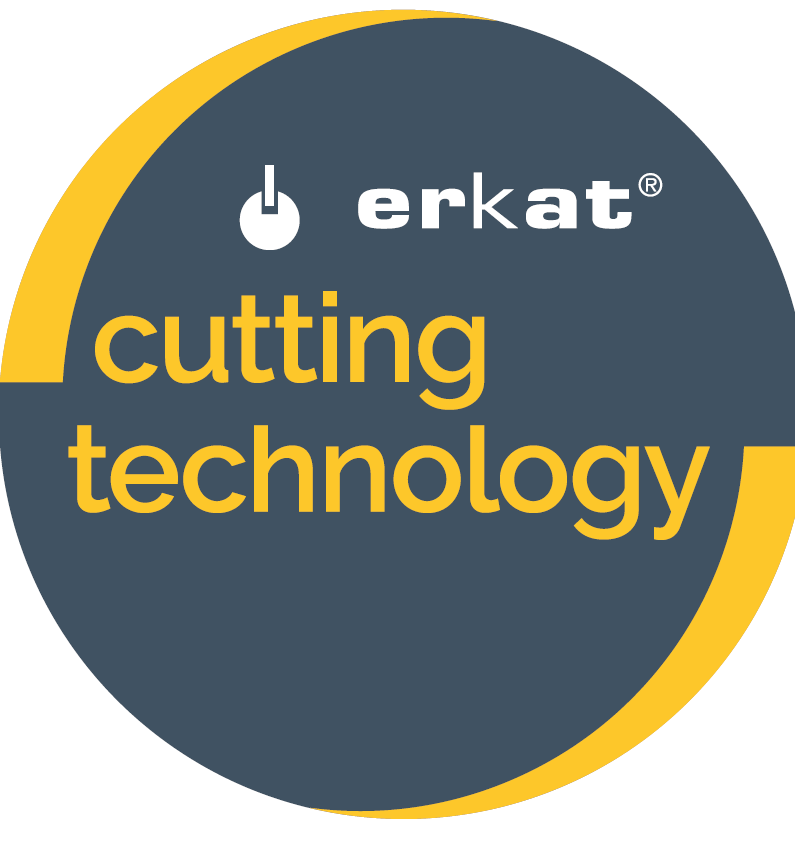 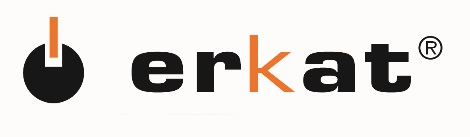 Hydraulic Attachment Tools
Underwater application
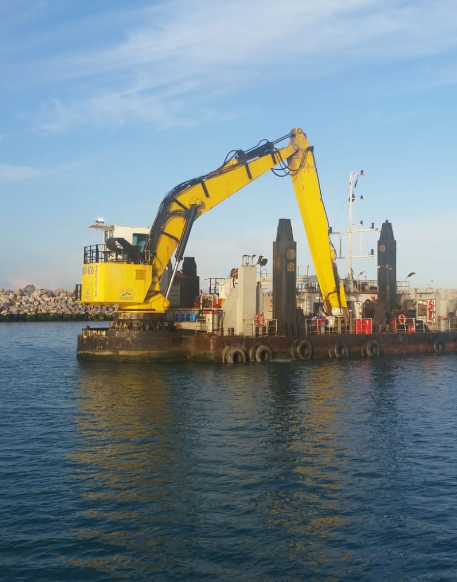 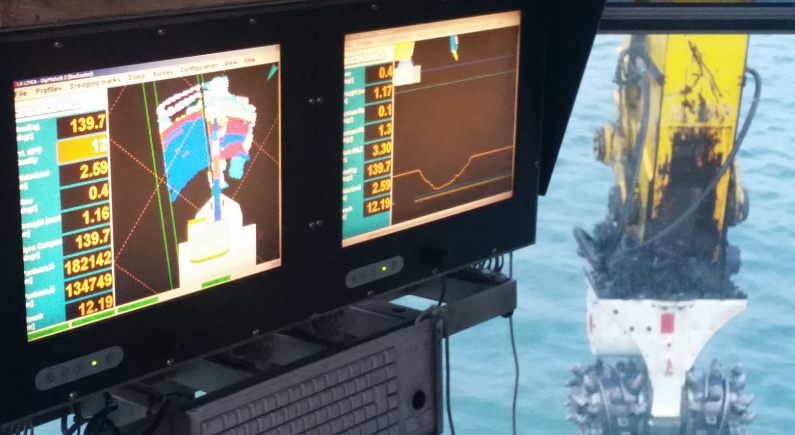 ER5000 for suction dredger
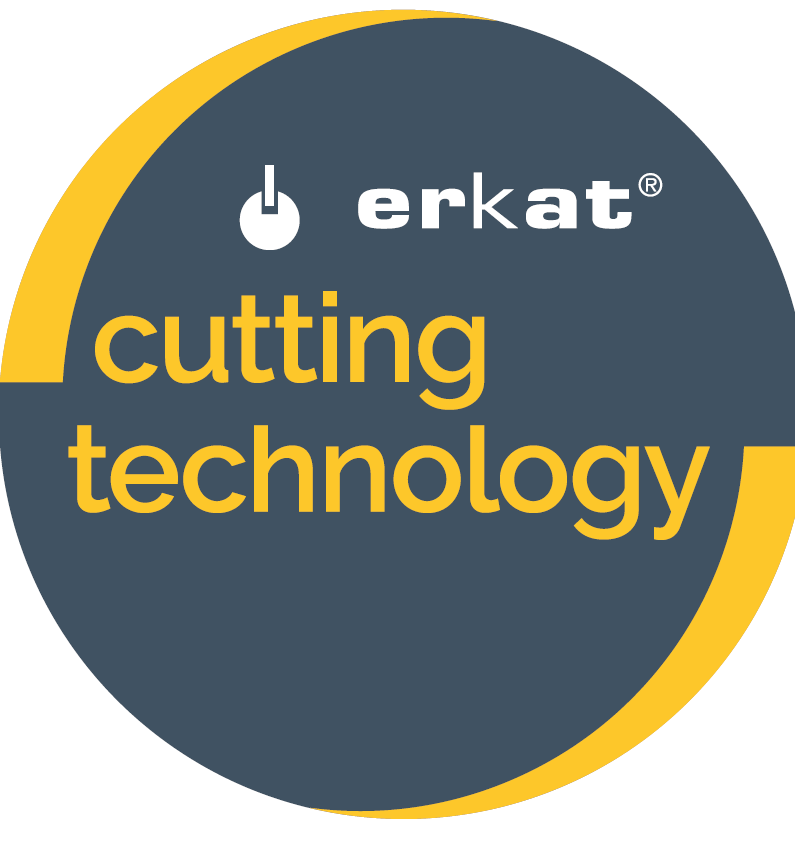 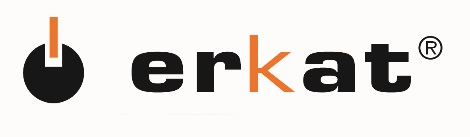 Hydraulic Attachment Tools
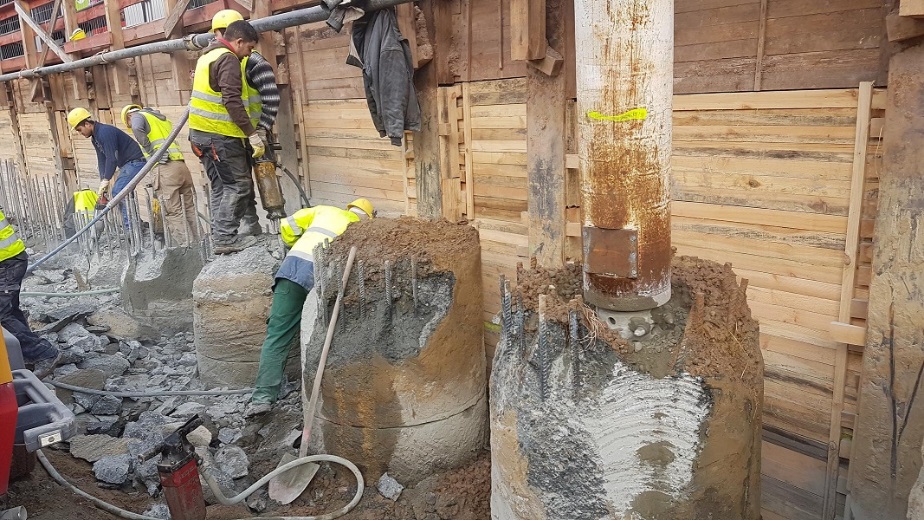 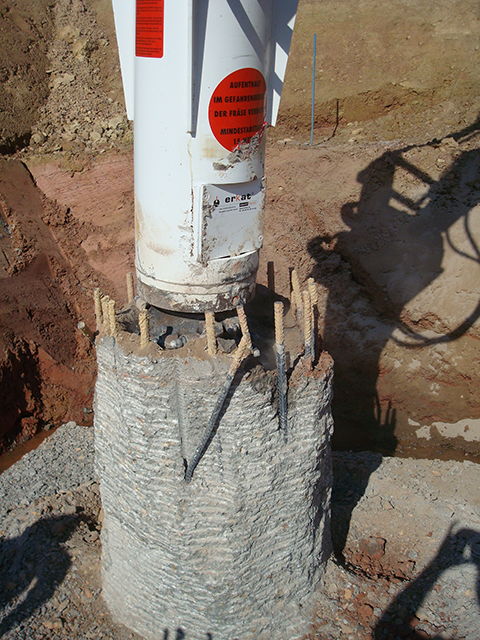 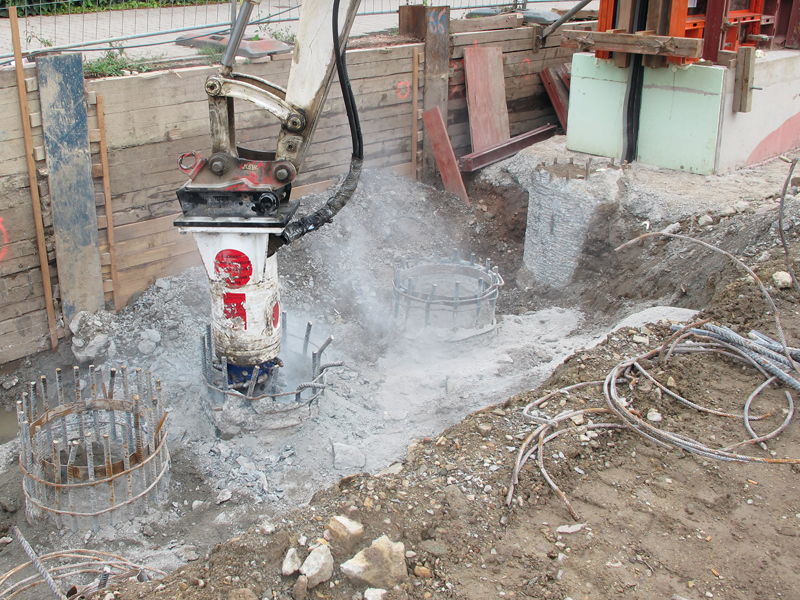 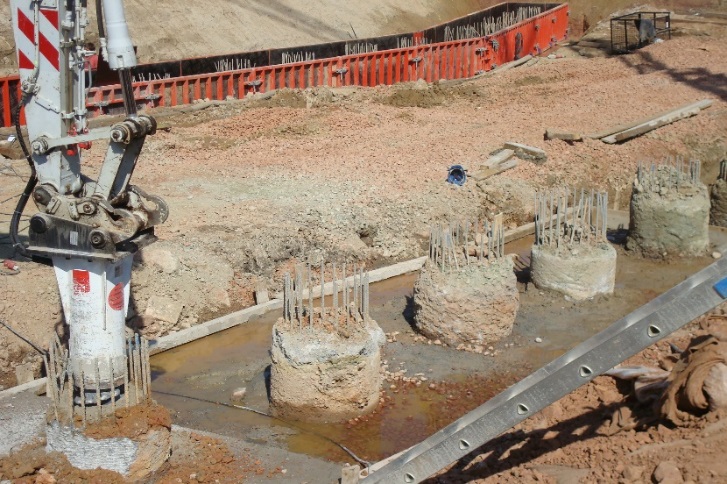 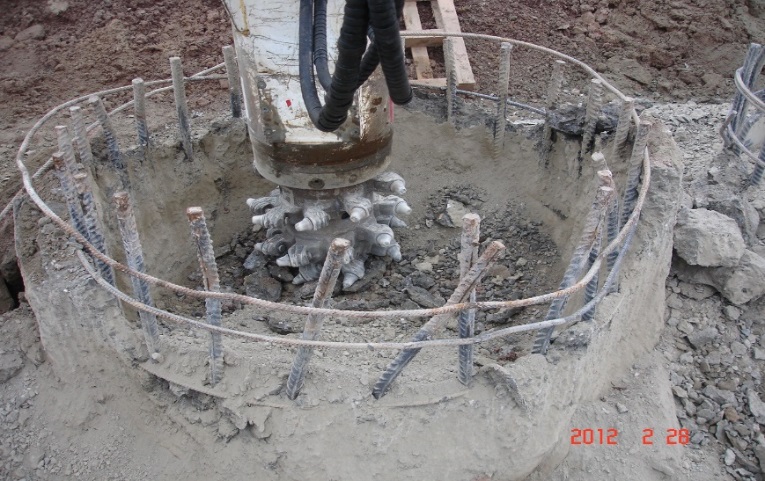 Pile head cutting with ERL drum cutter
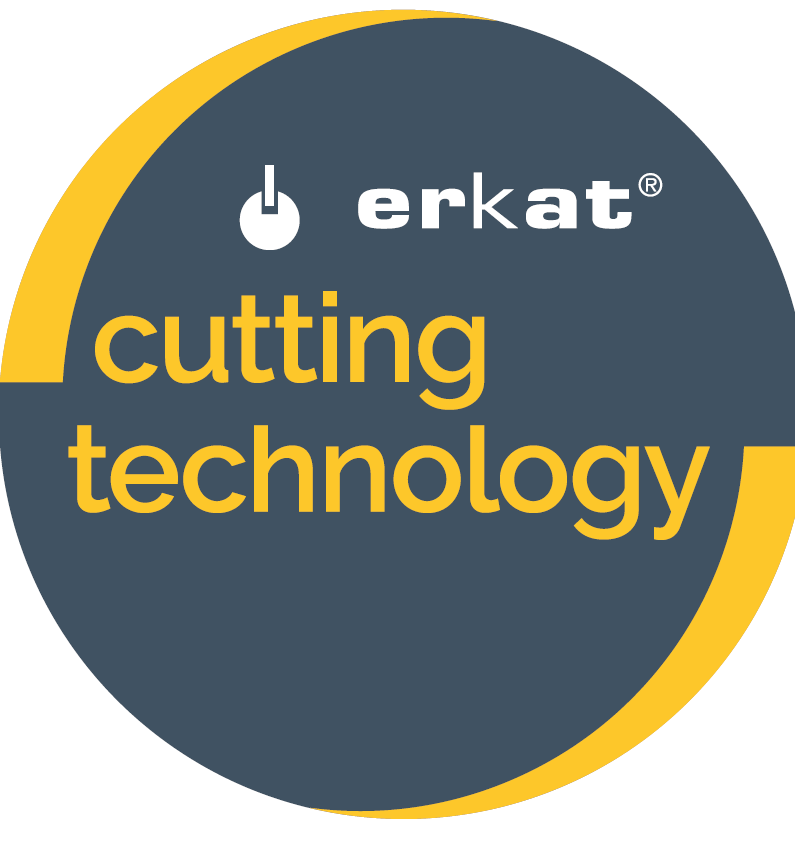 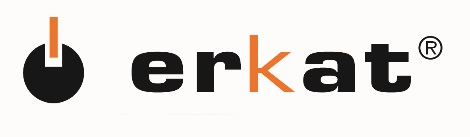 Hydraulic Attachment Tools
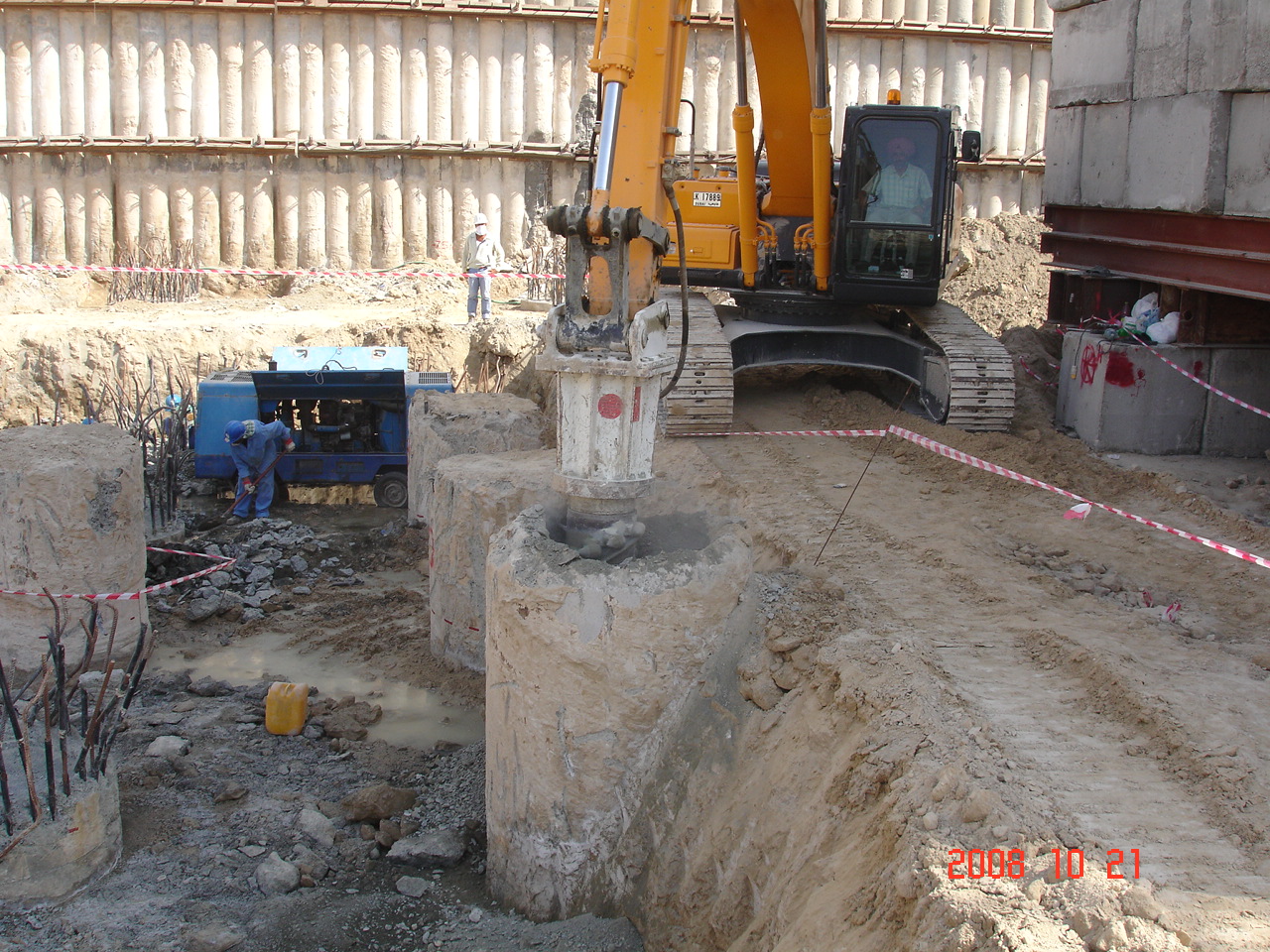 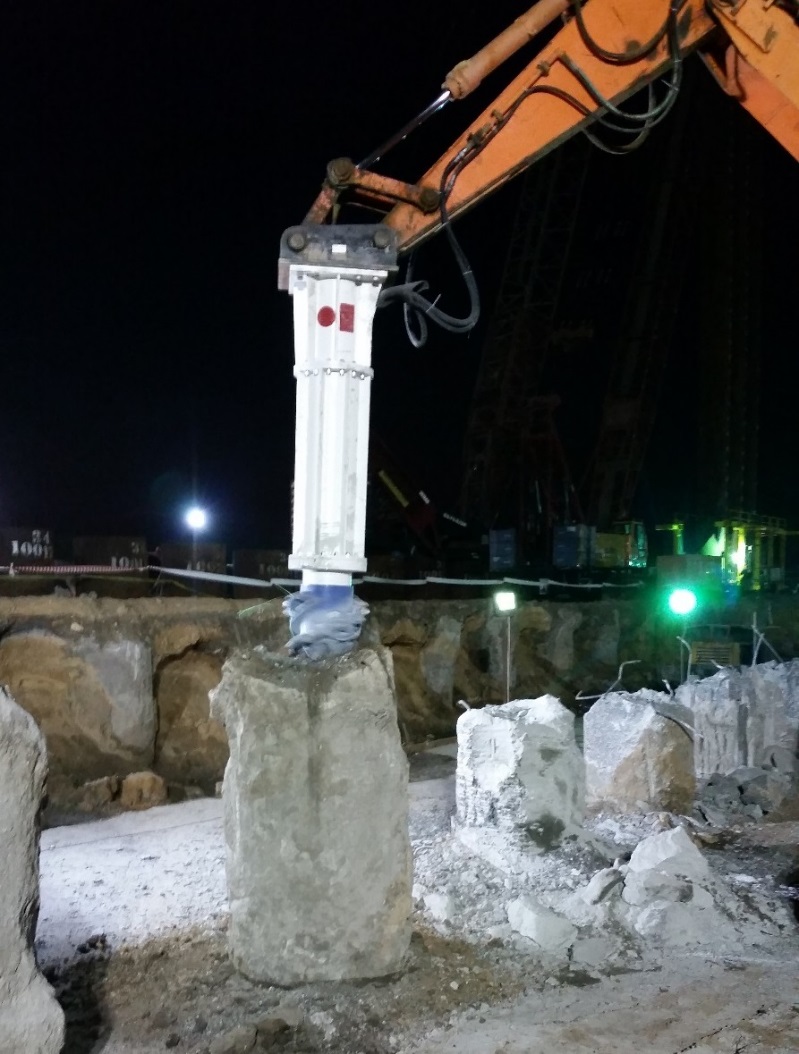 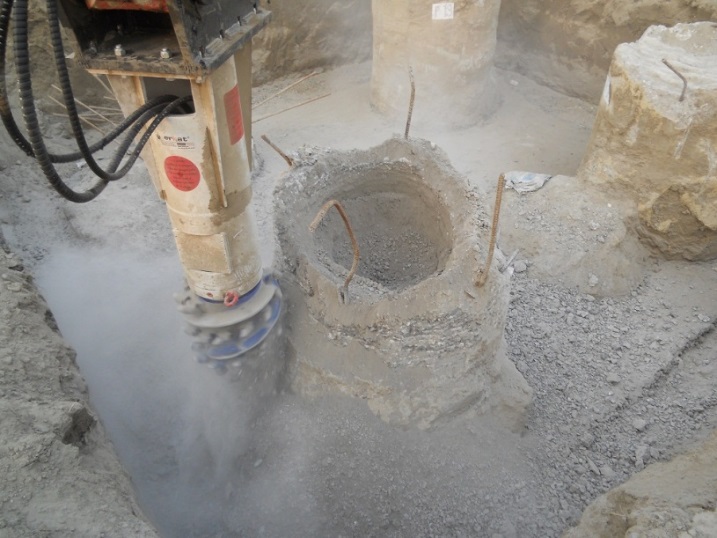 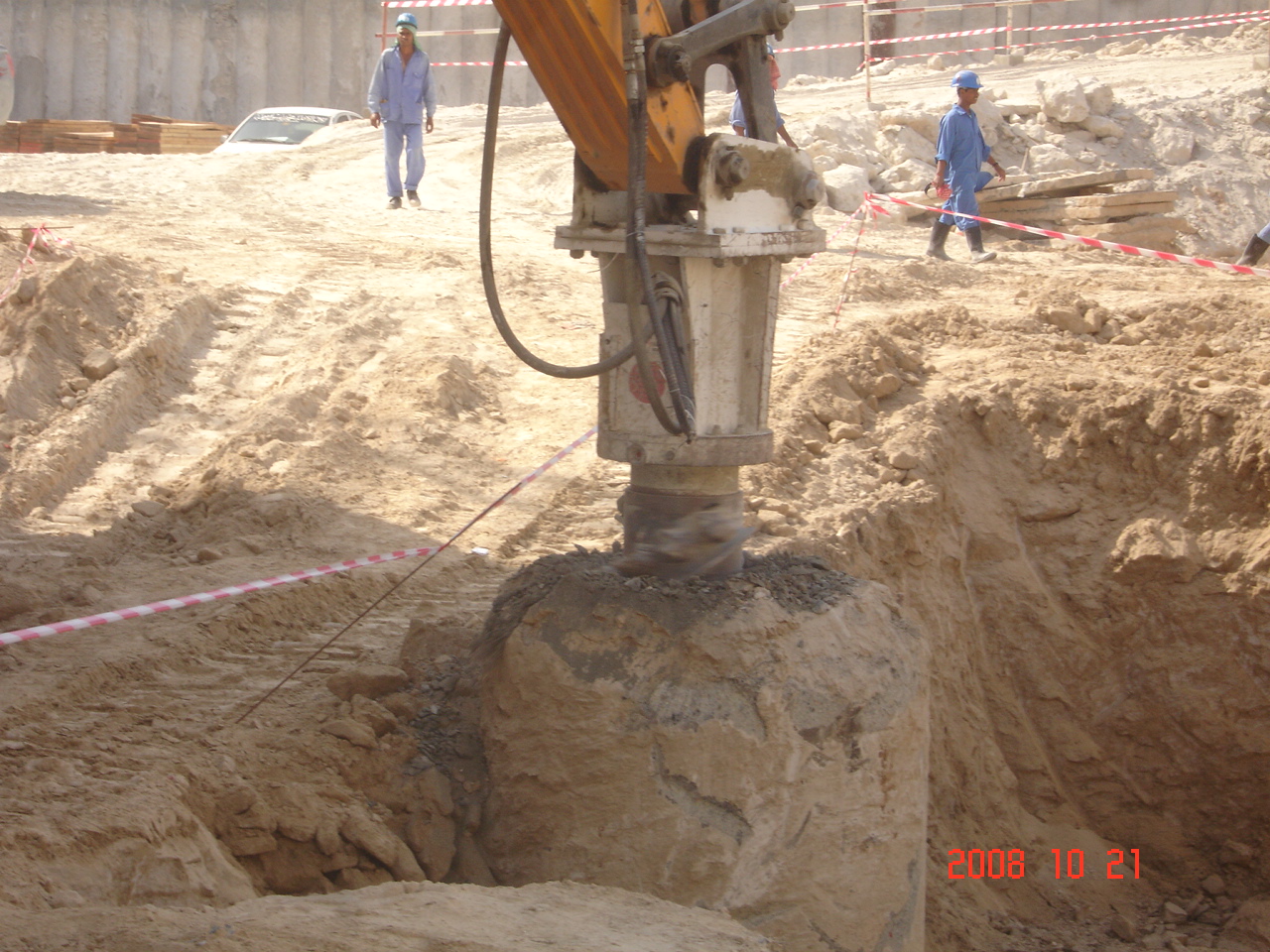 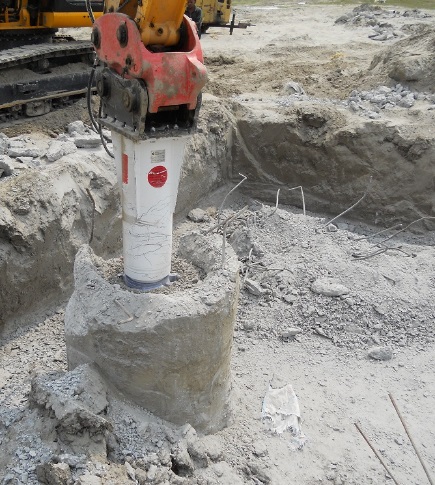 Pile head cutting with ERL drum cutter
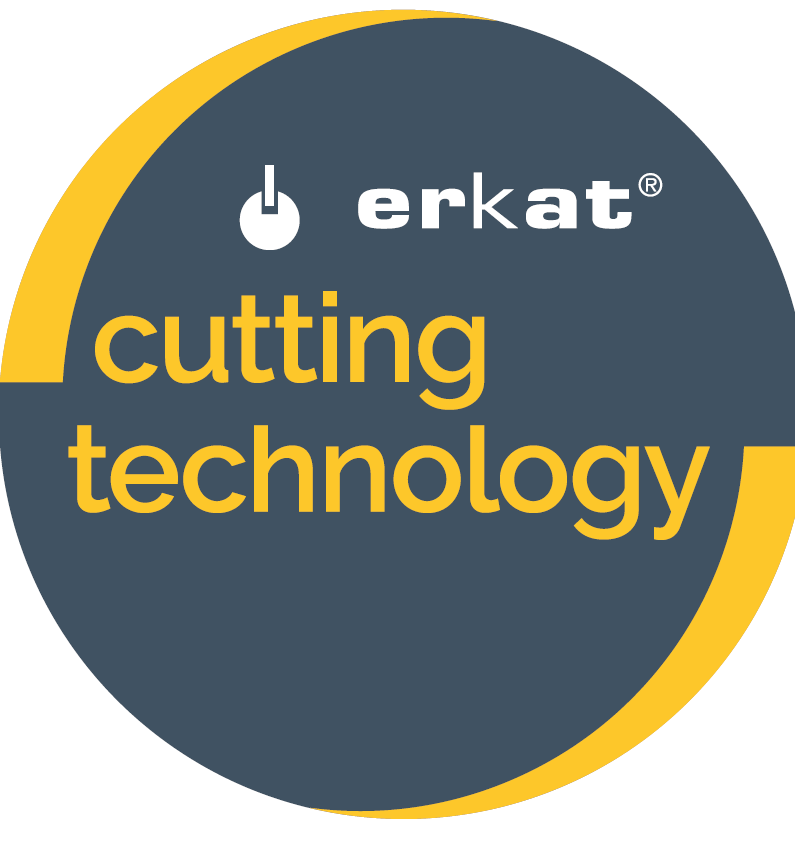 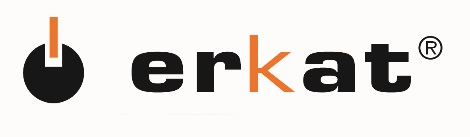 Hydraulic Attachment Tools
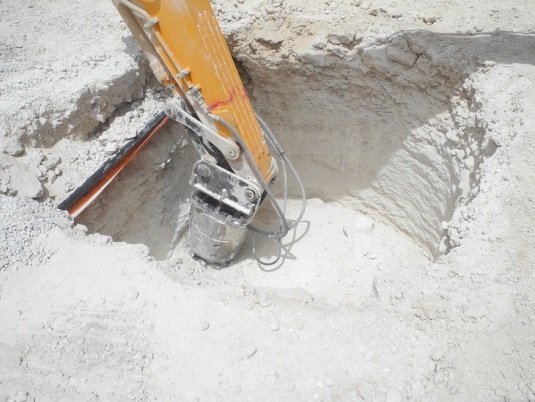 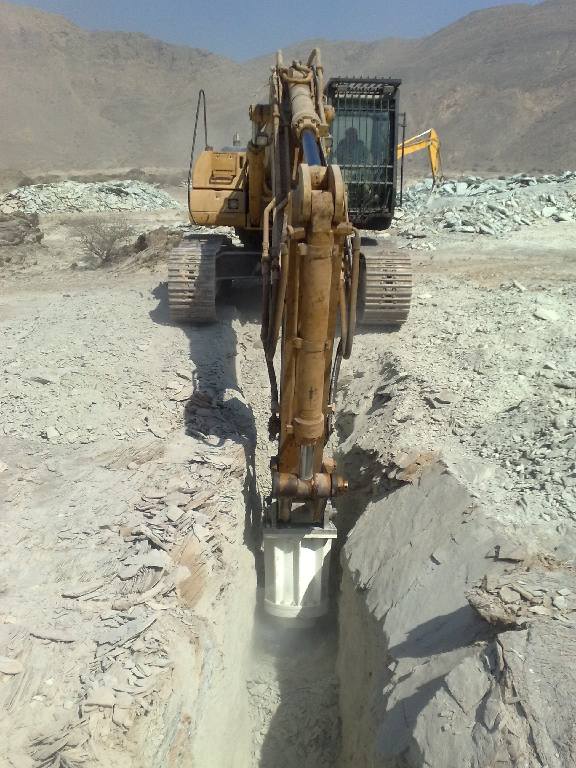 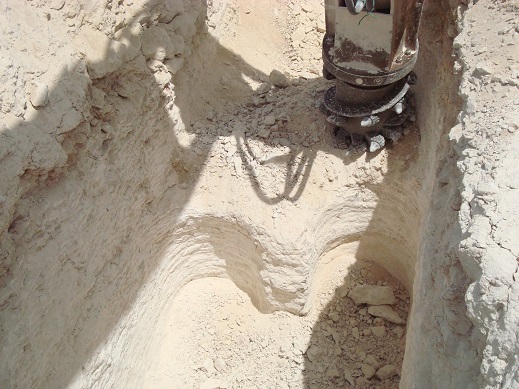 Narrow trechning with ERL drum cutter
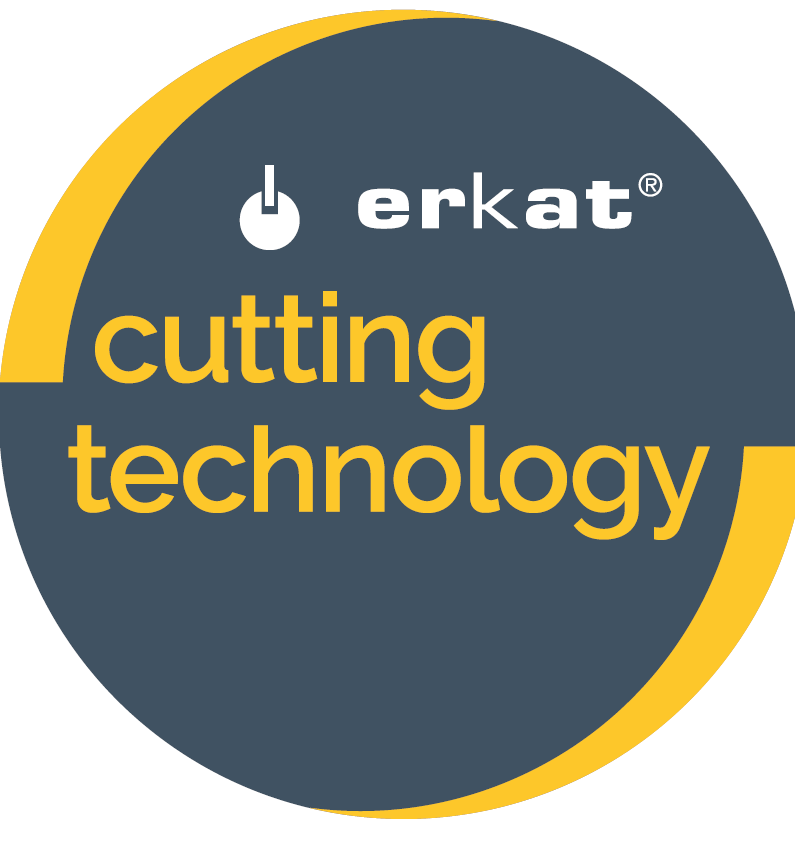 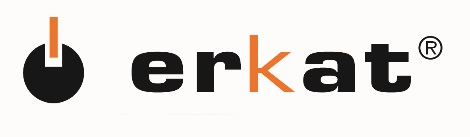 Hydraulic Attachment Tools
Auger drilling
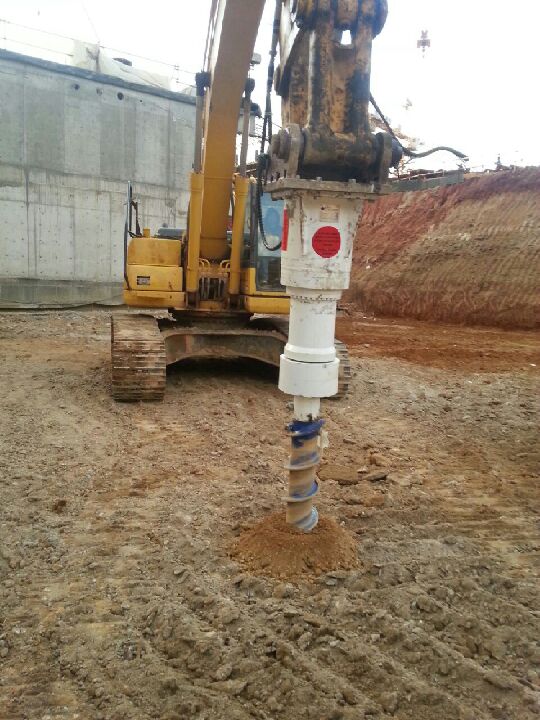 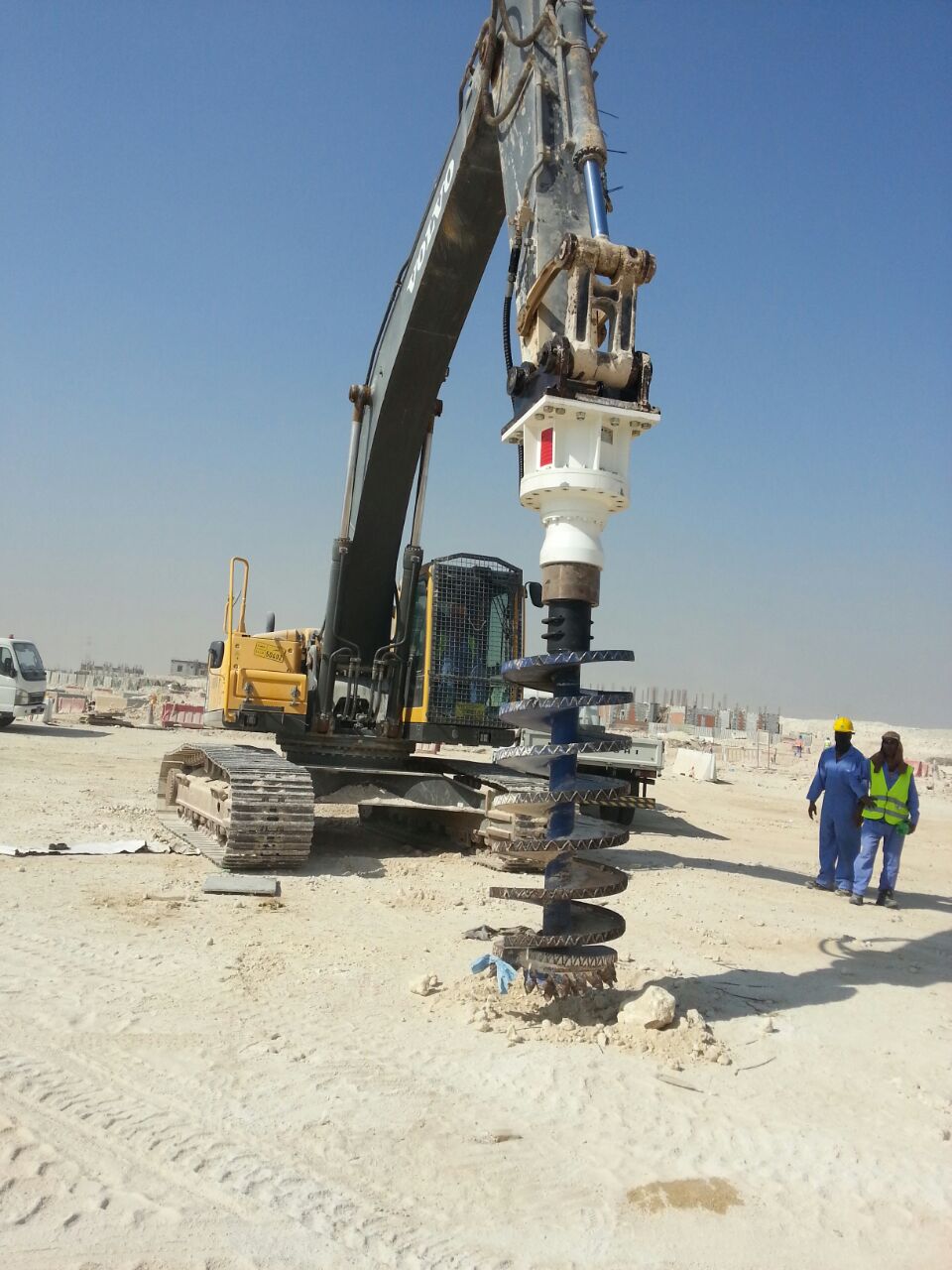 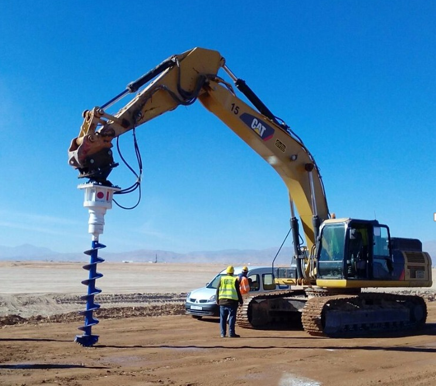 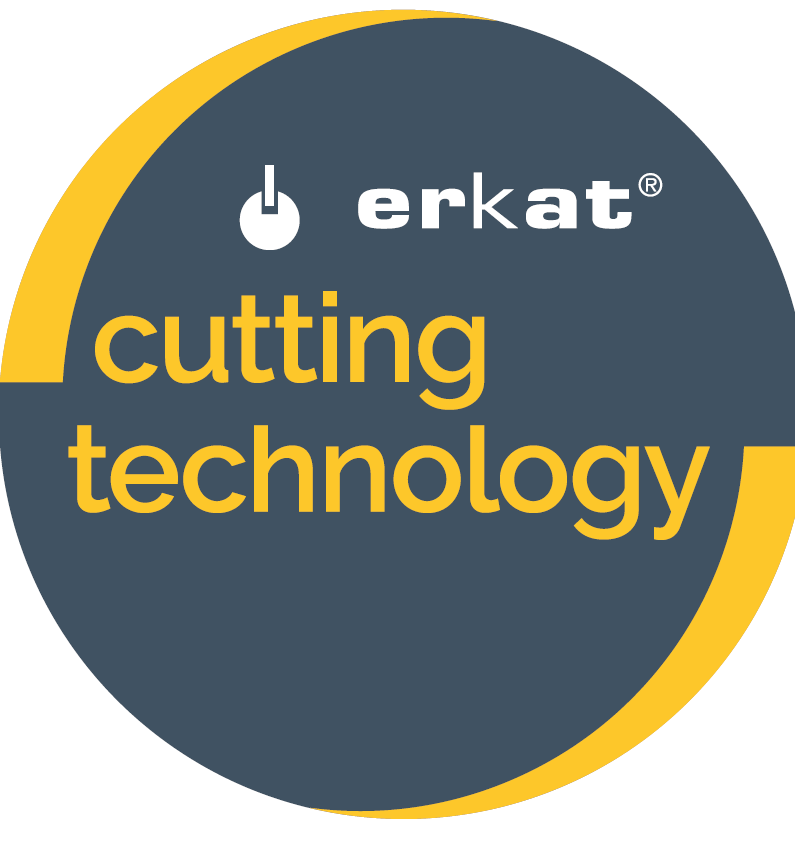 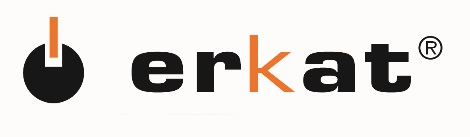 Hydraulic Attachment Tools
Auger drilling
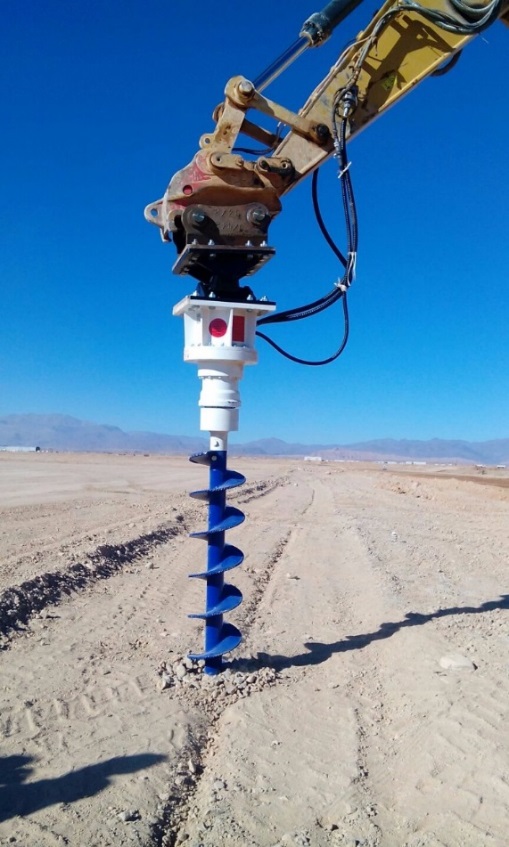 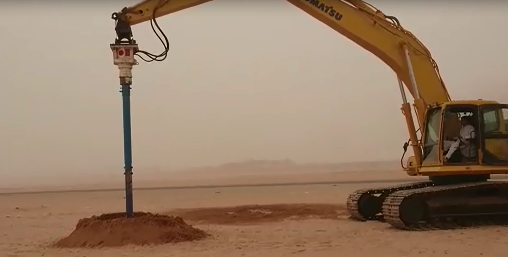 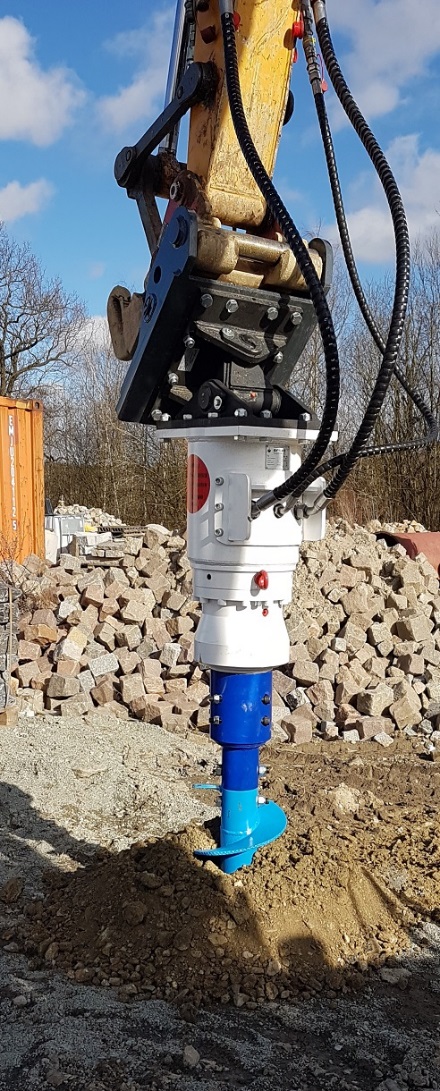 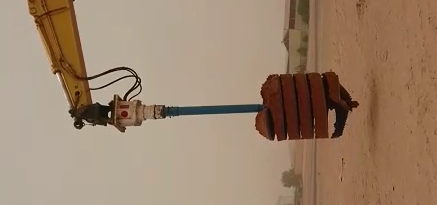 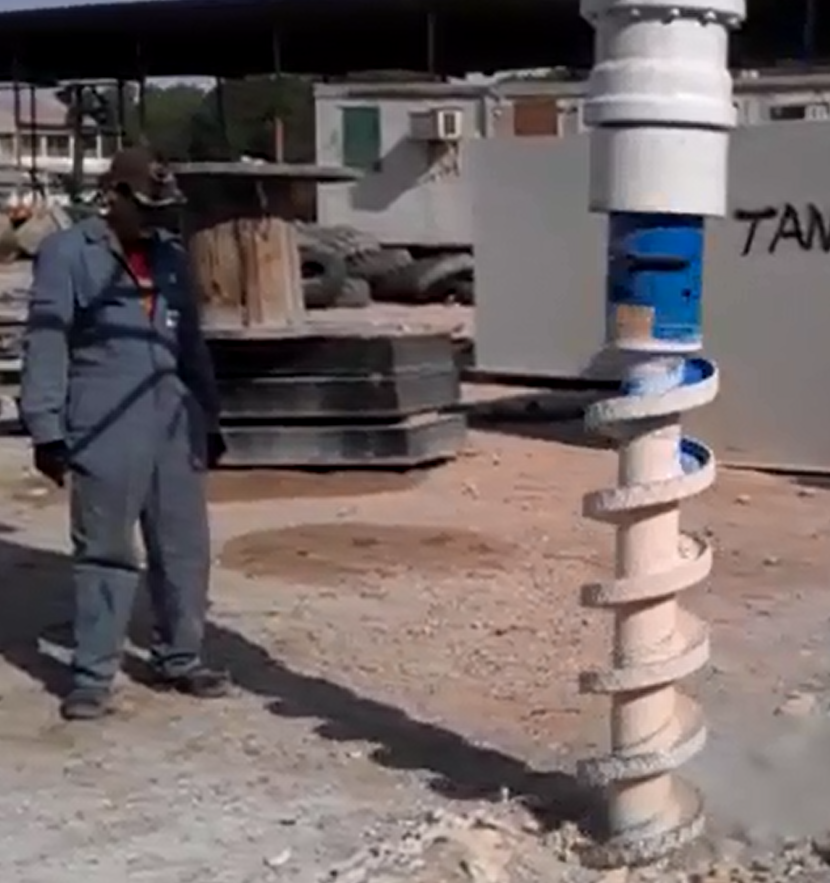 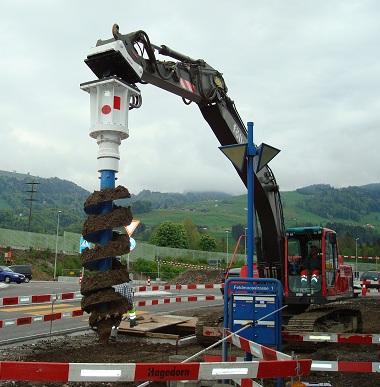 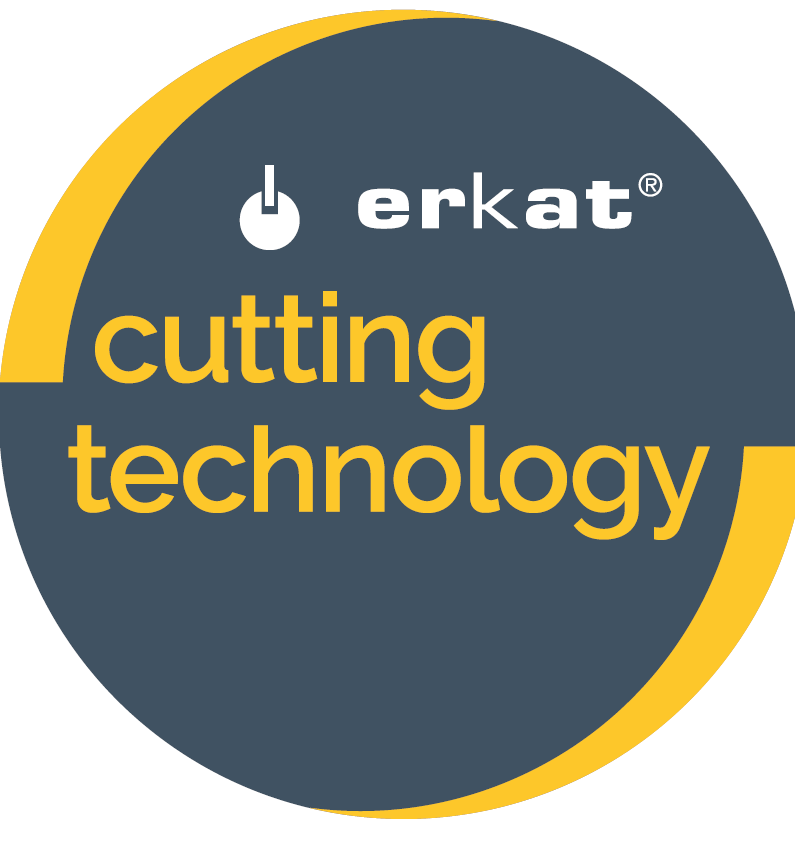 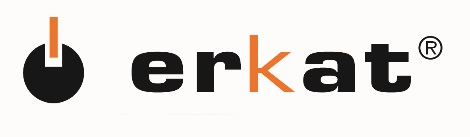 Hydraulic Attachment Tools
Auger drilling
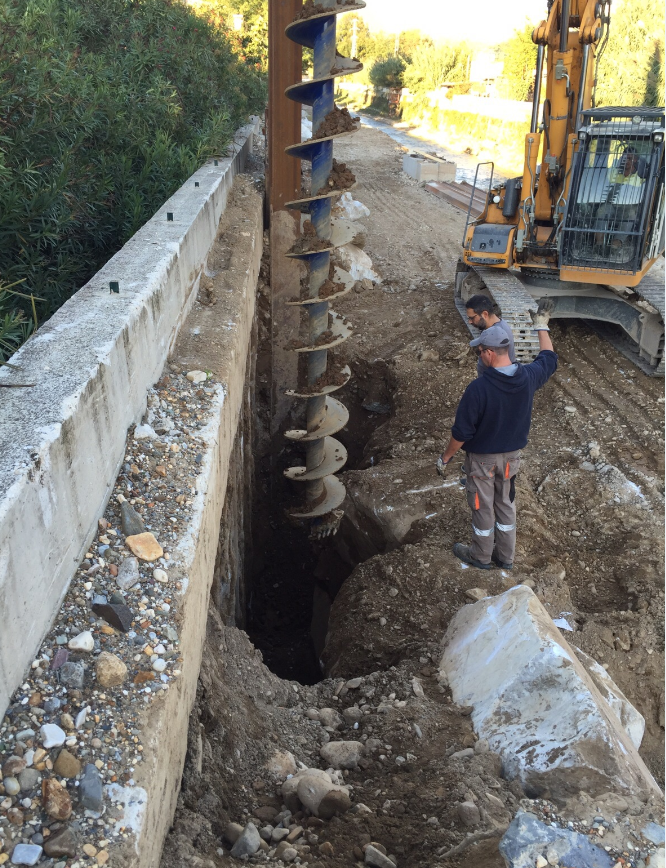 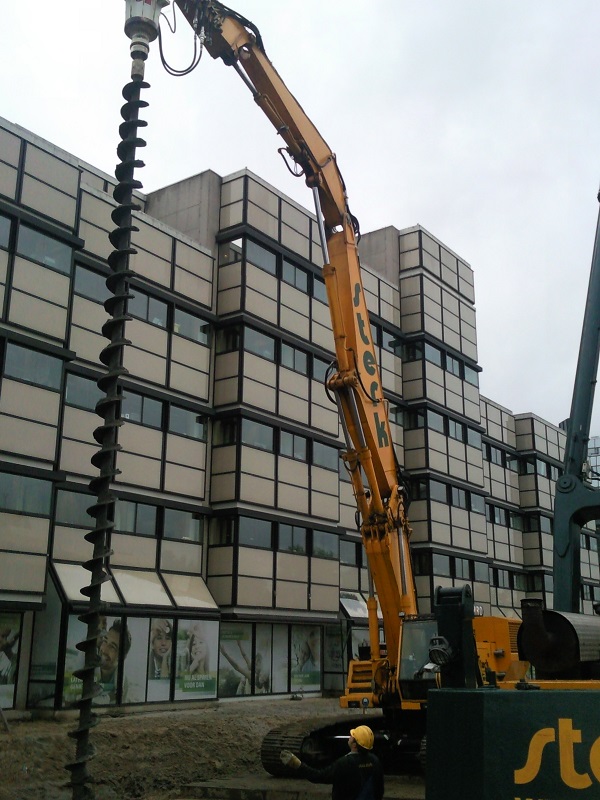 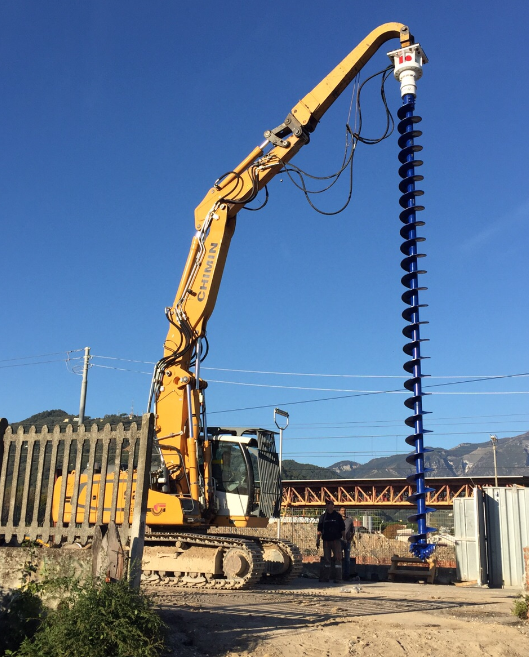